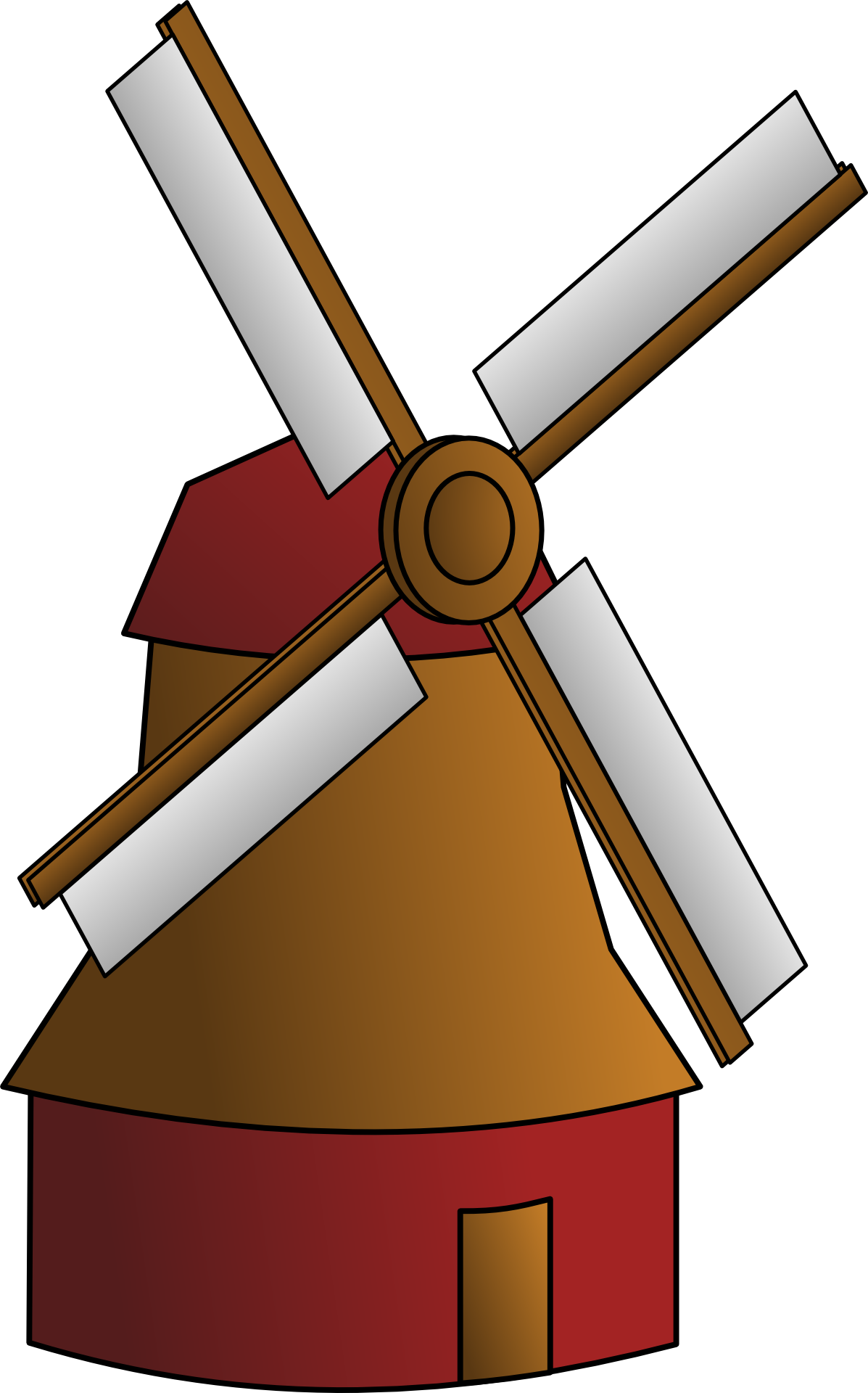 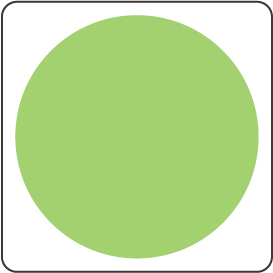 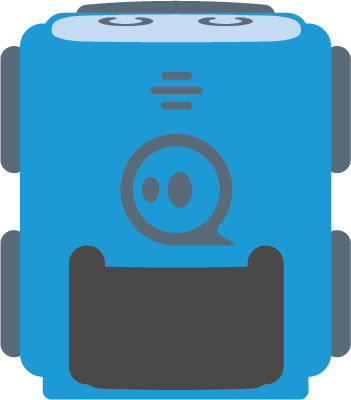 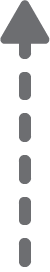 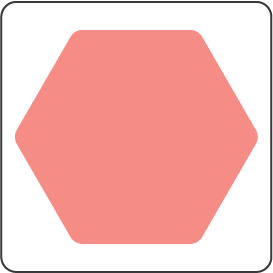 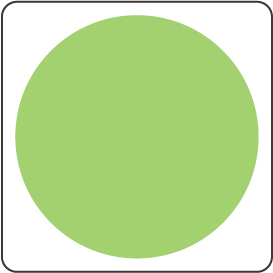 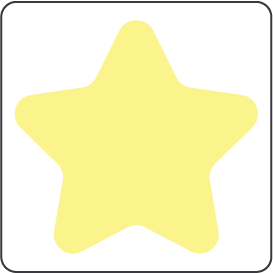 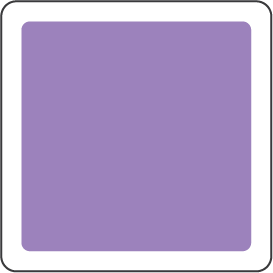 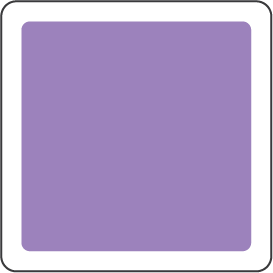 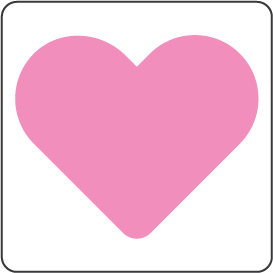 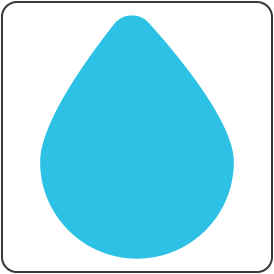 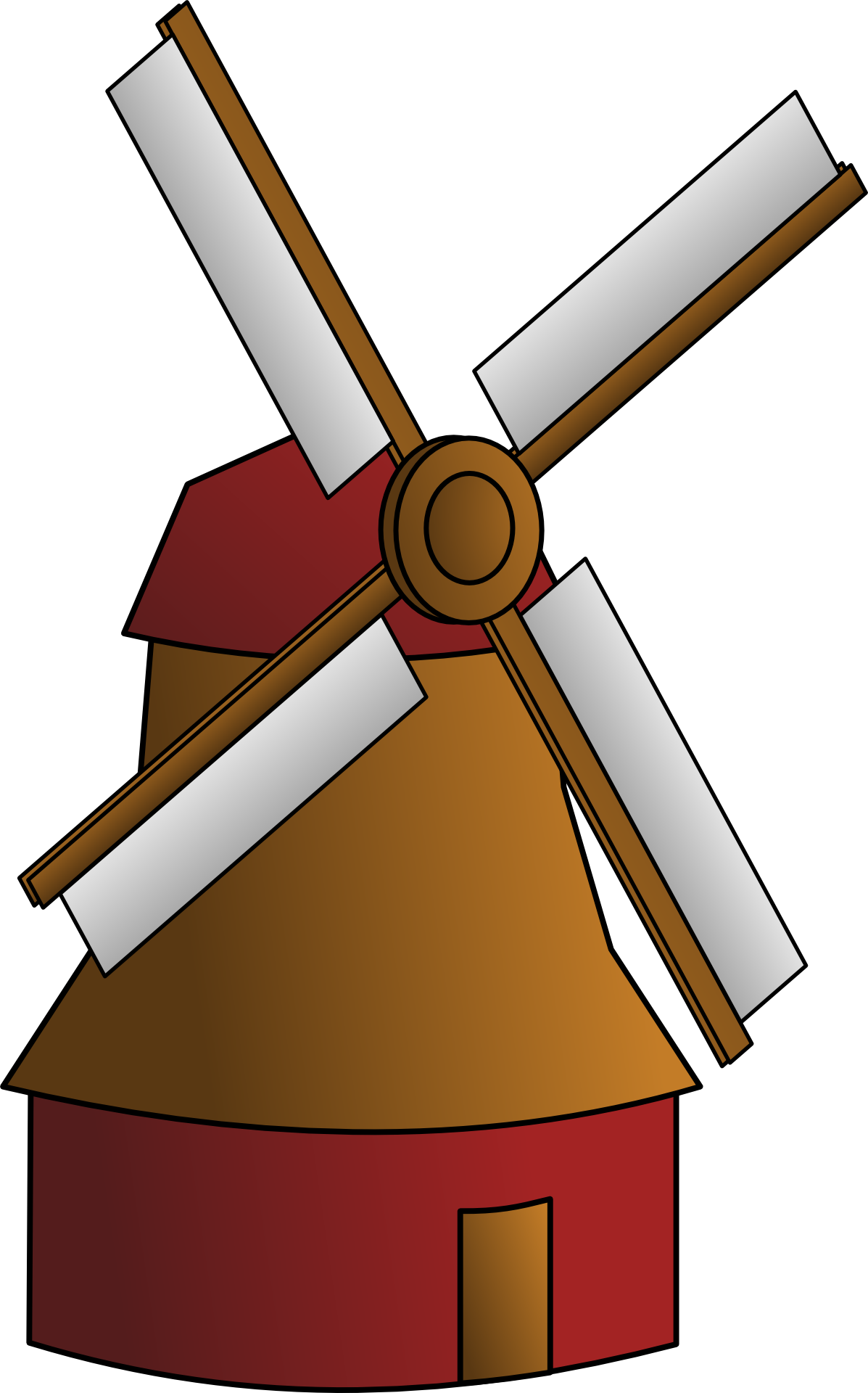 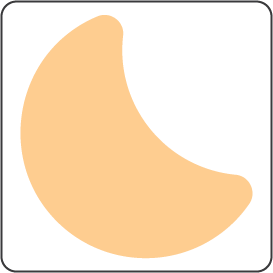 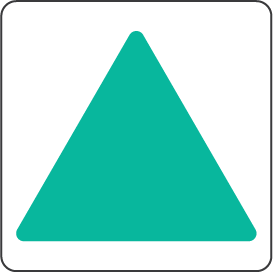 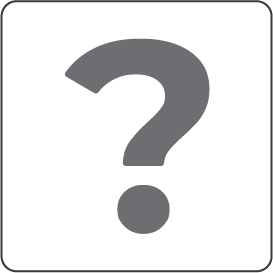 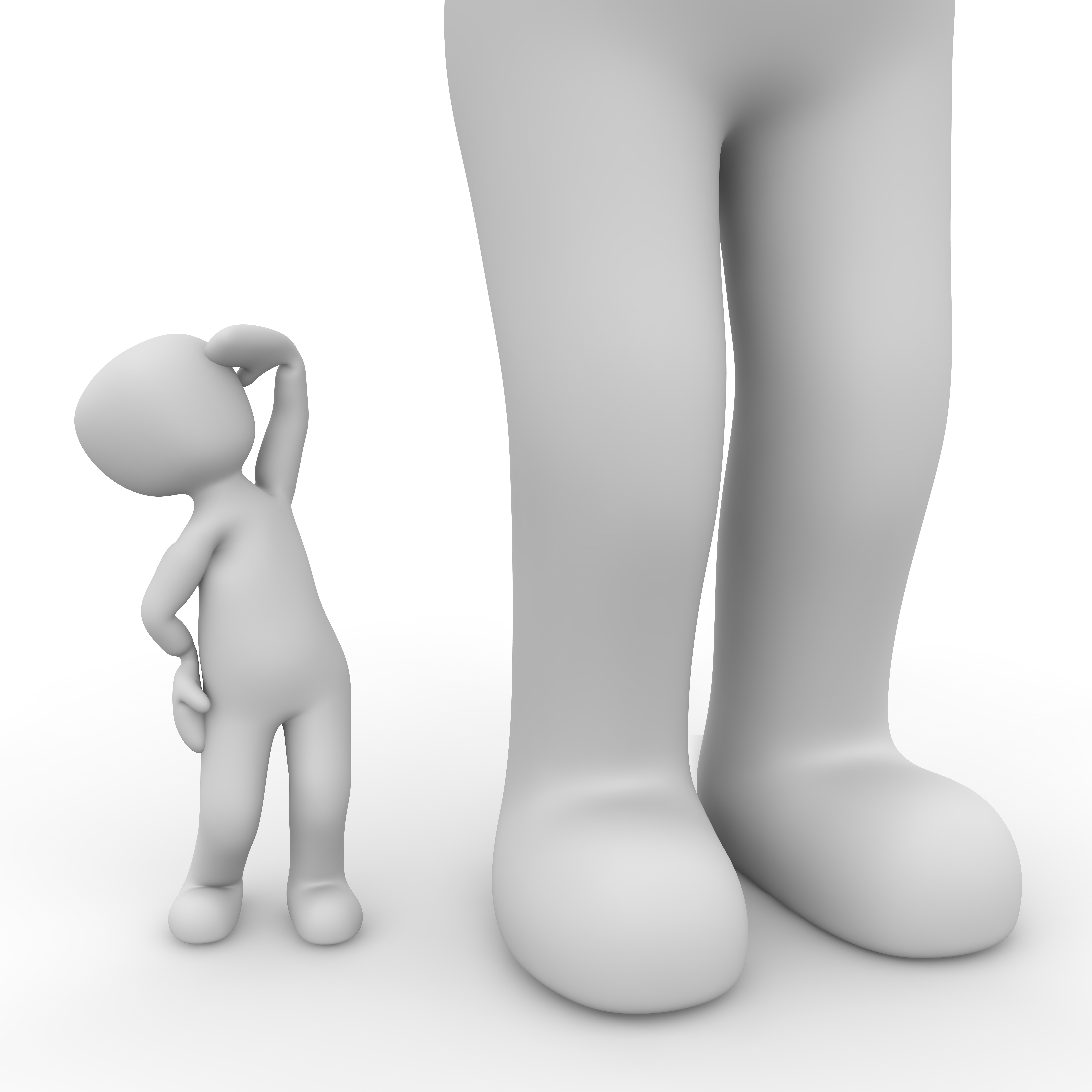 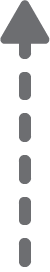 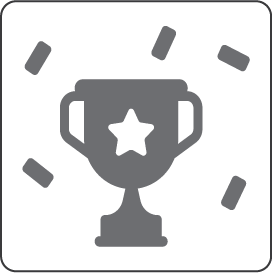 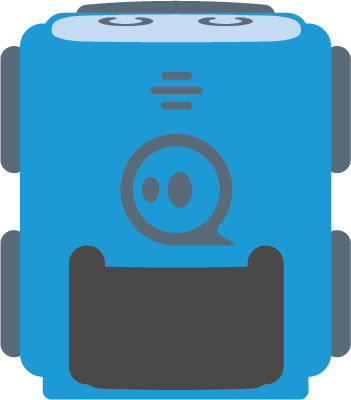 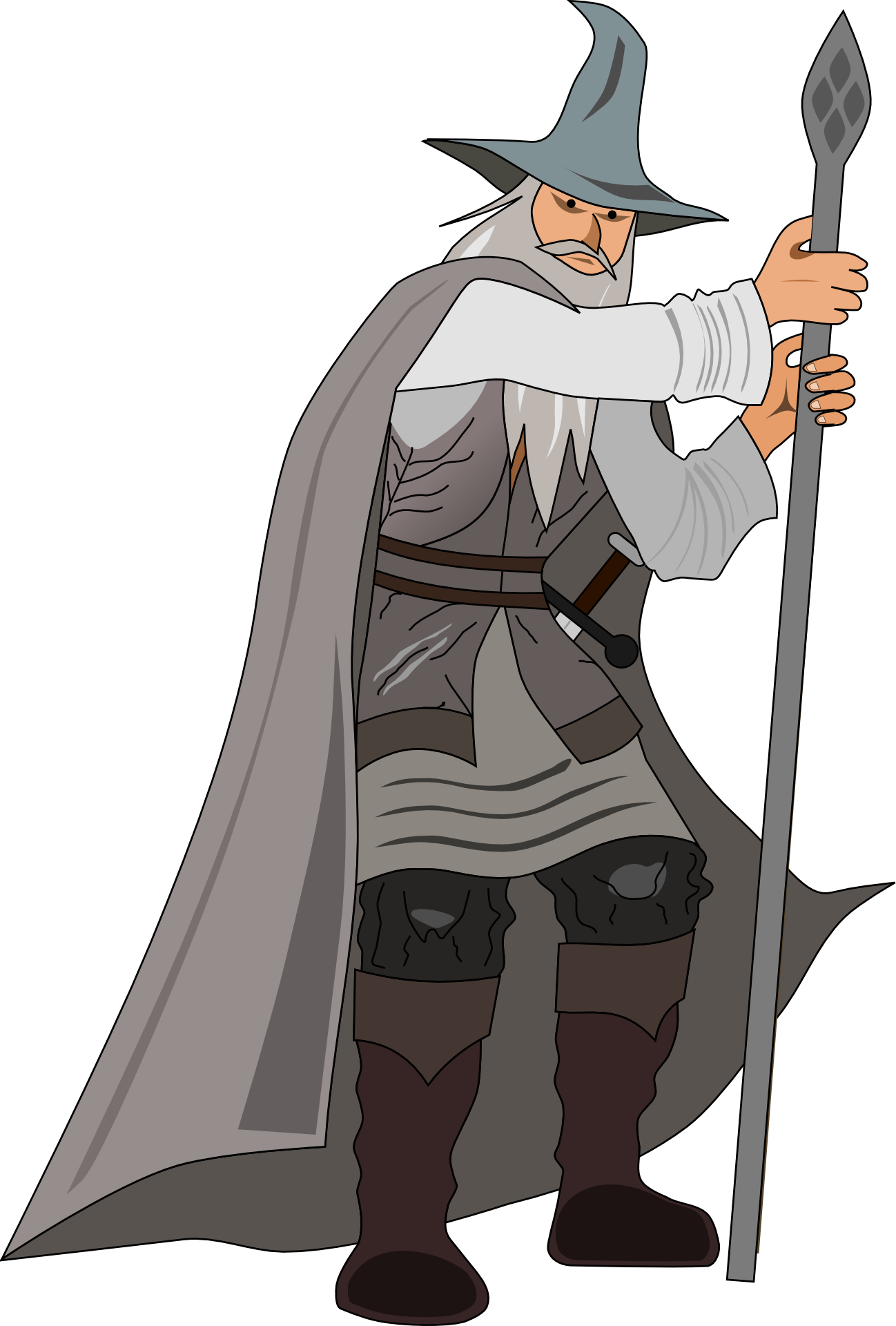 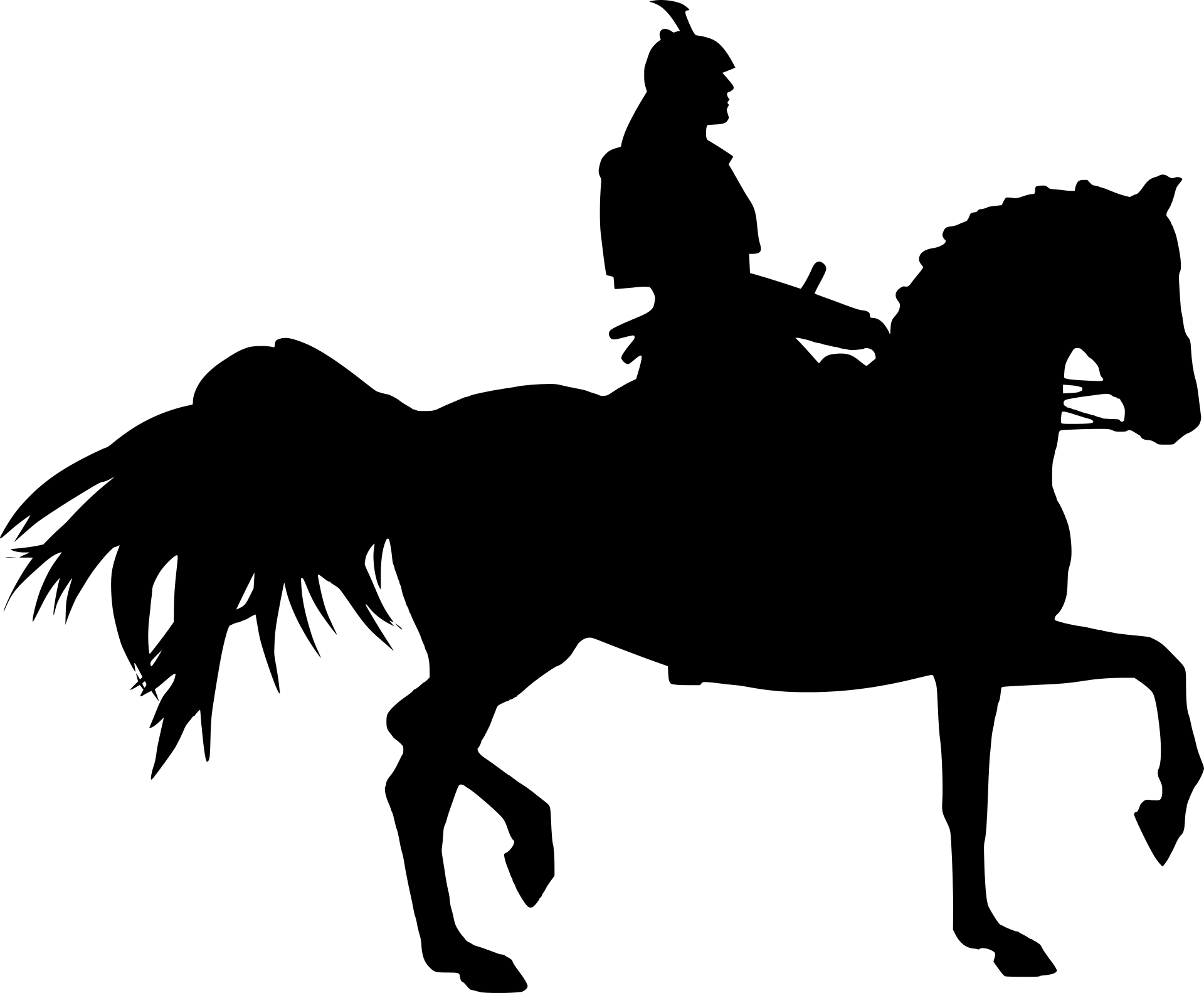 Challenge:
Follow the story of Don Quixote's adventures in chronological order and collect all the icons.
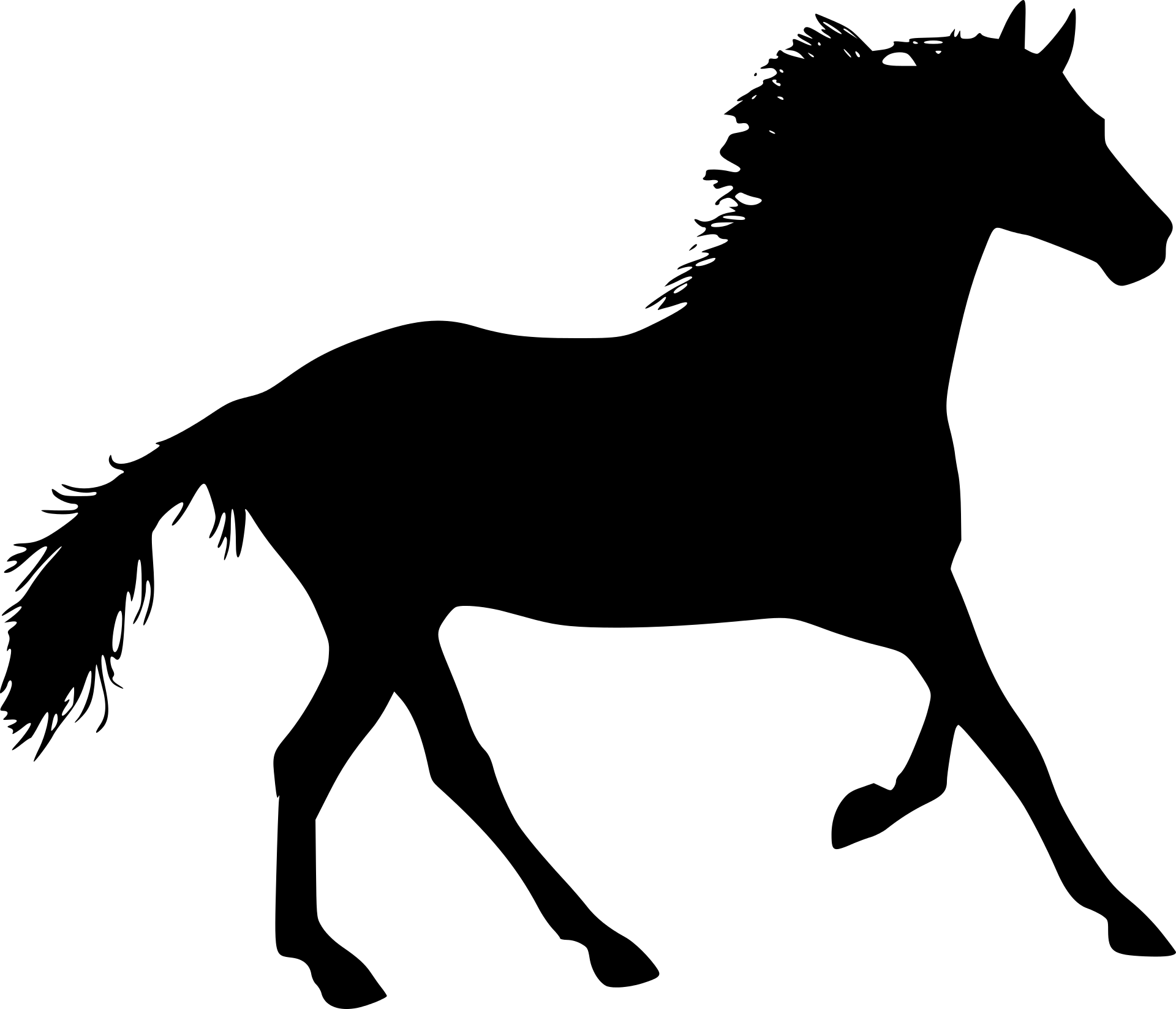 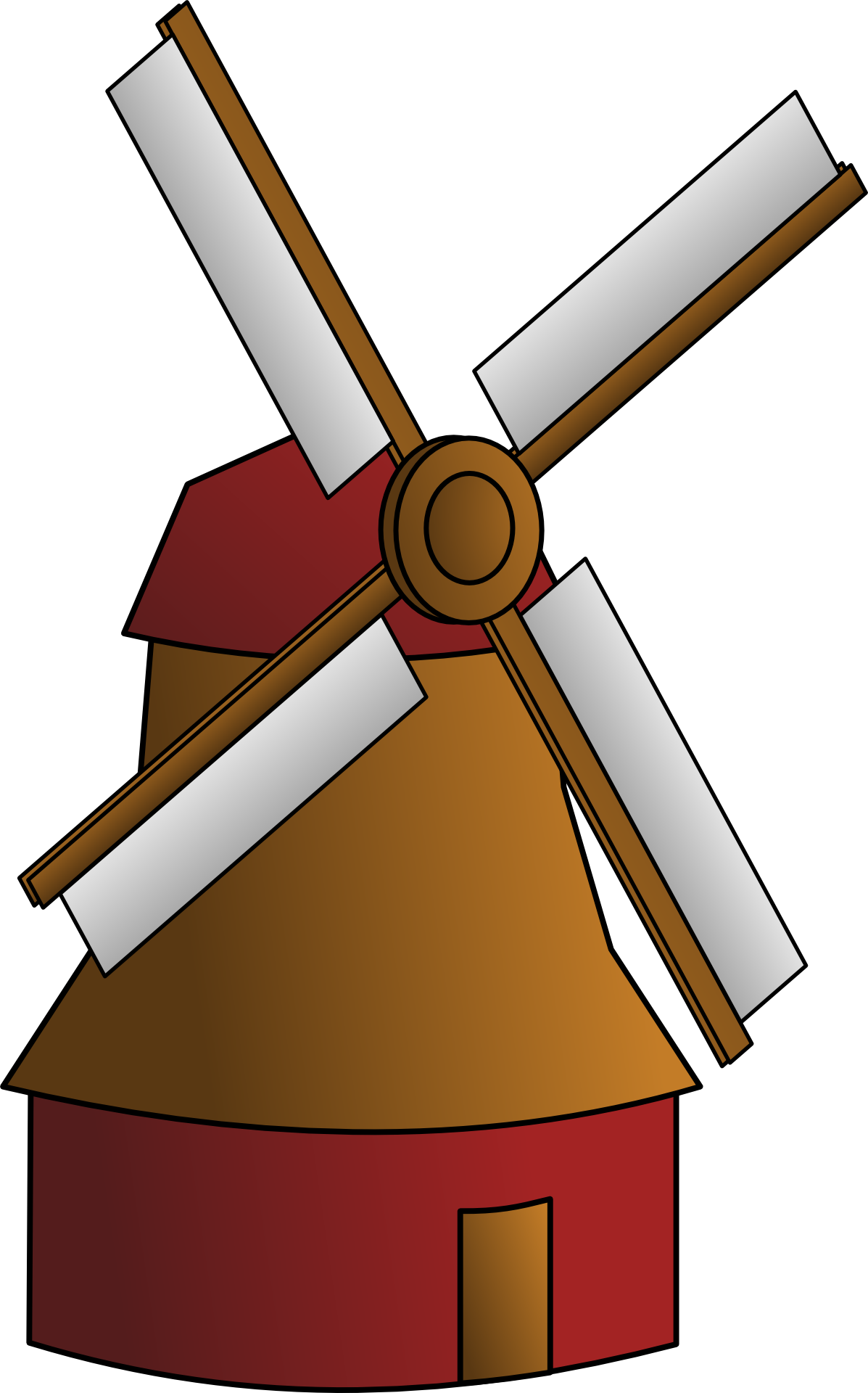 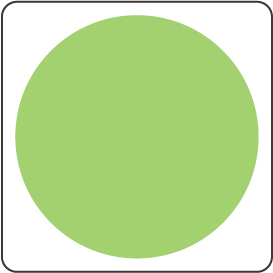 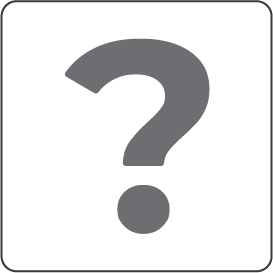 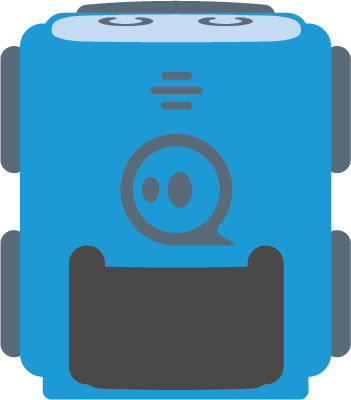 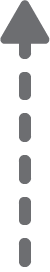 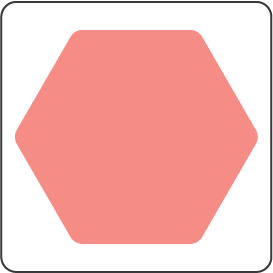 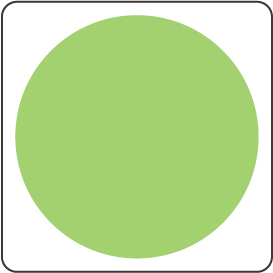 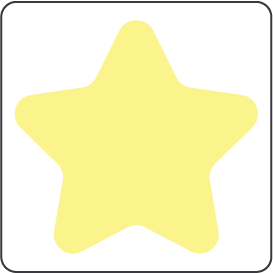 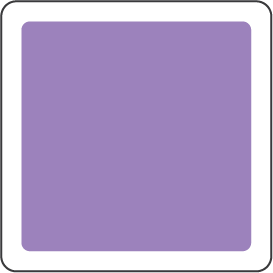 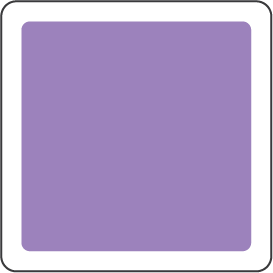 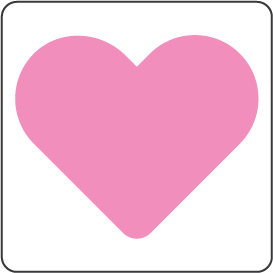 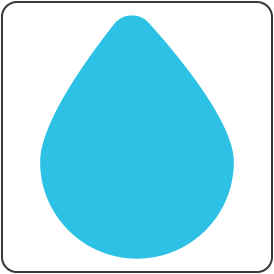 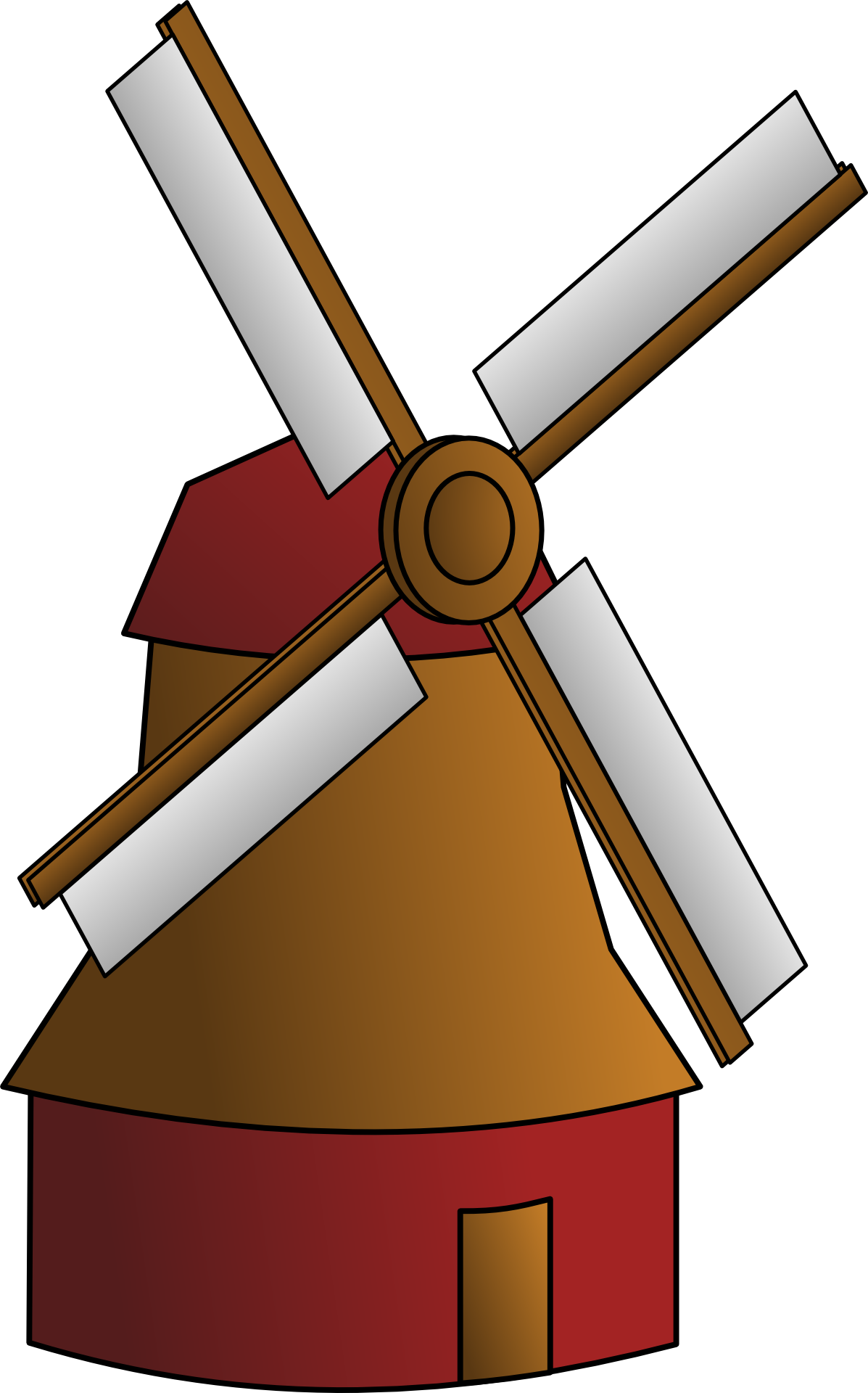 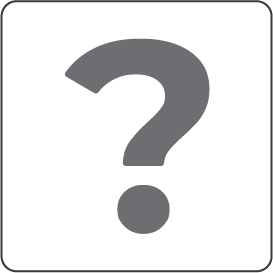 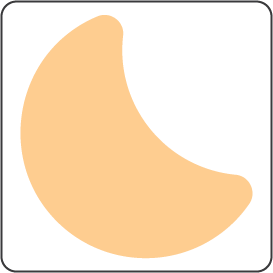 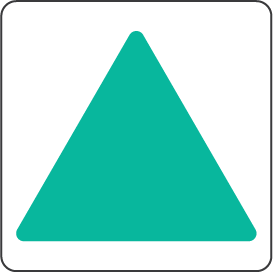 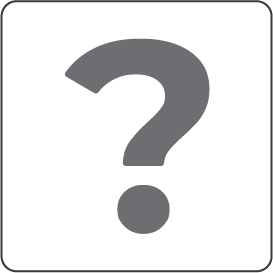 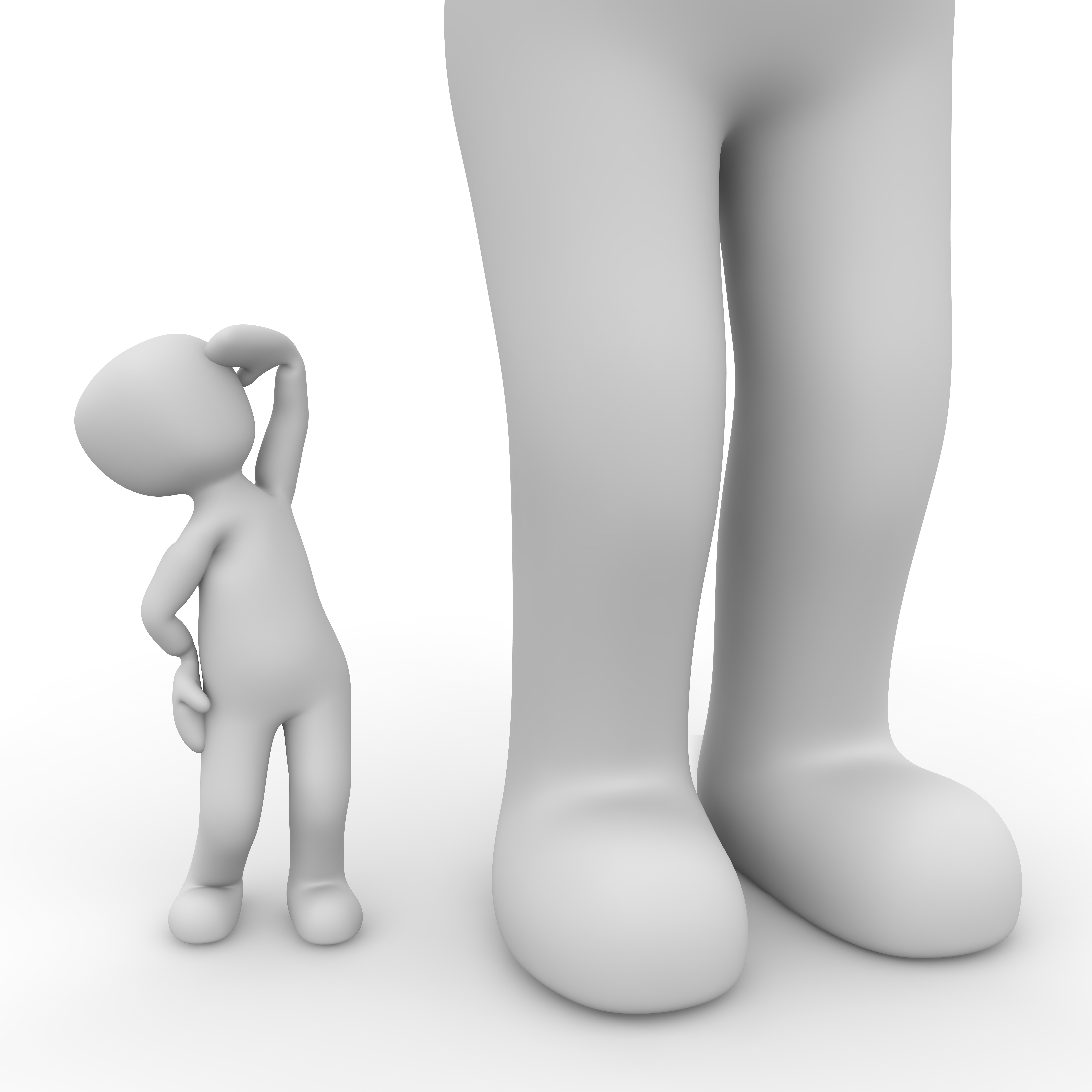 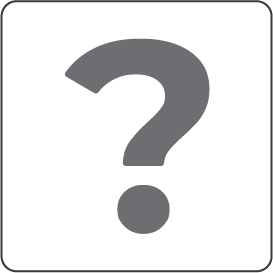 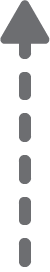 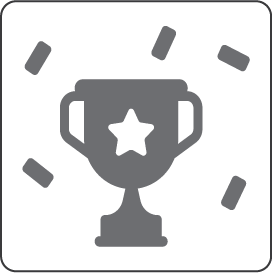 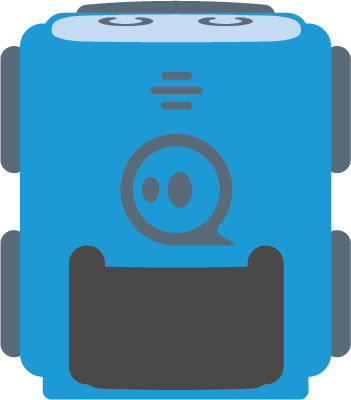 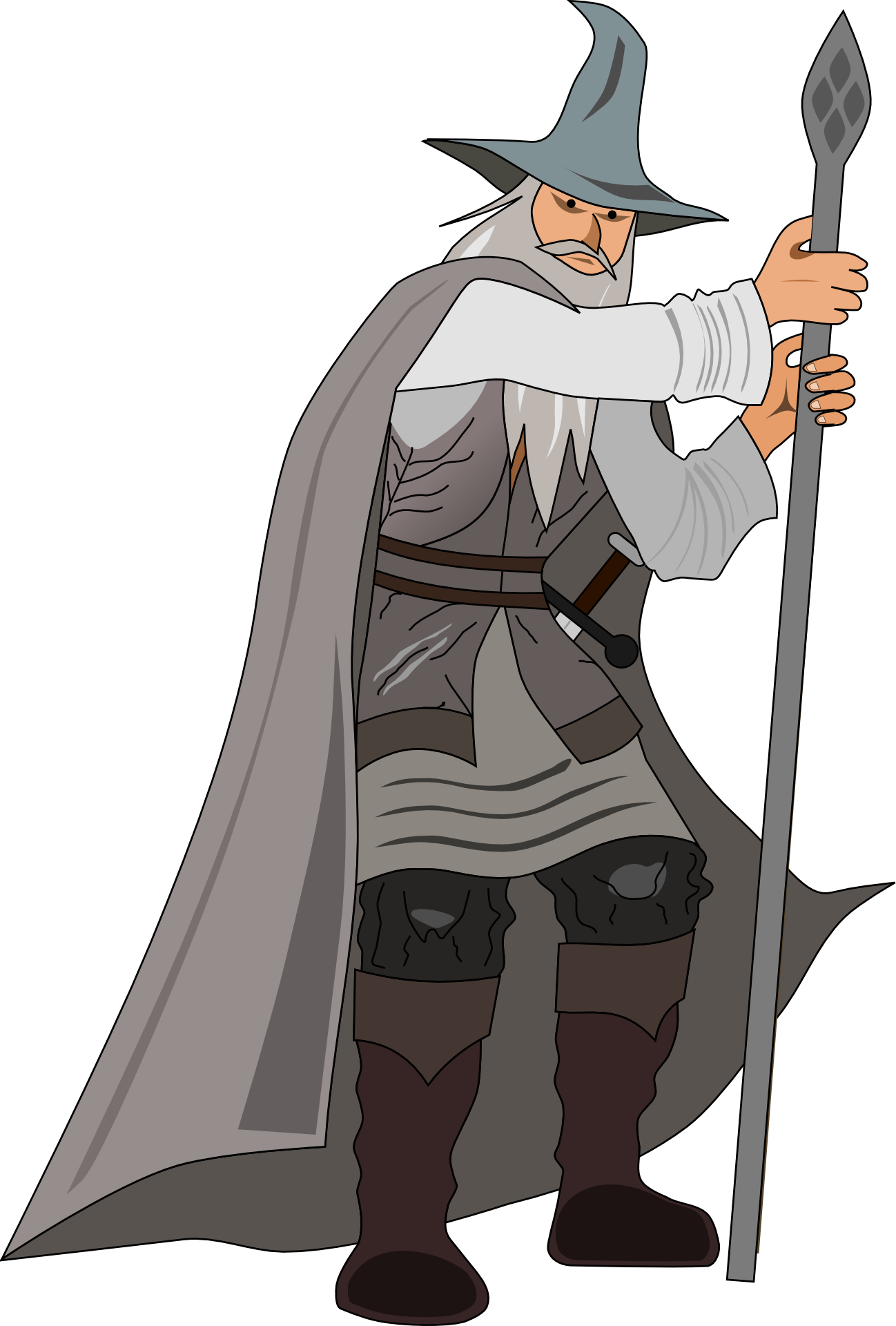 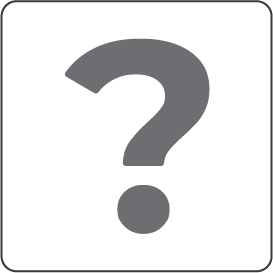 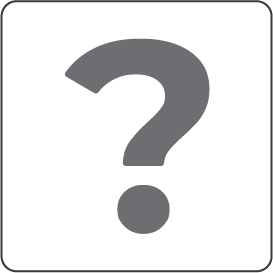 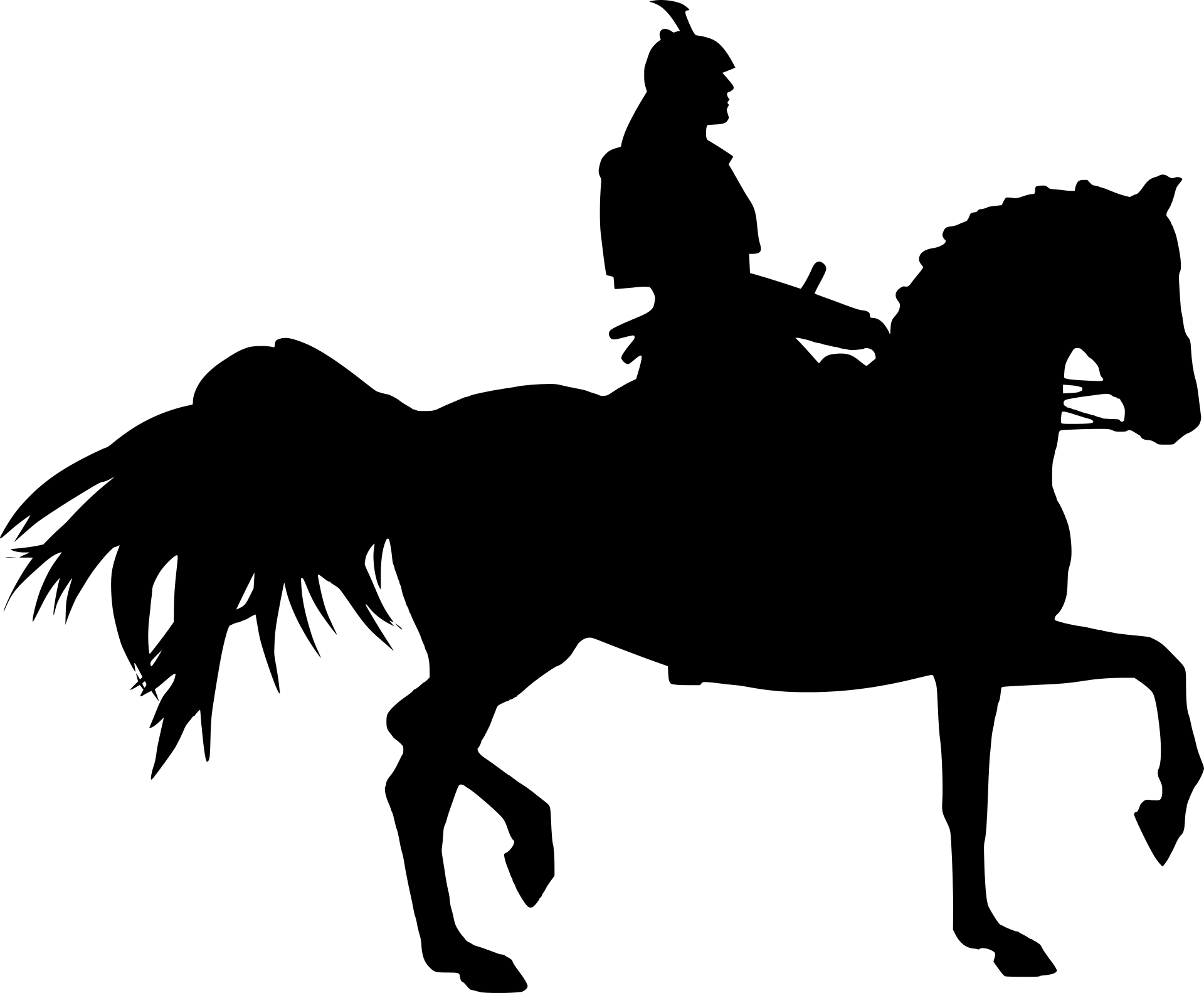 Challenge:
Follow the story of Don Quixote's adventures in chronological order and collect all the icons.
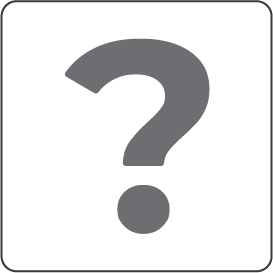 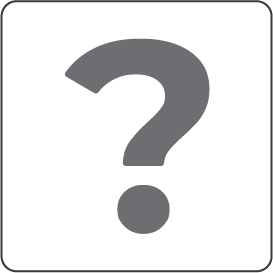 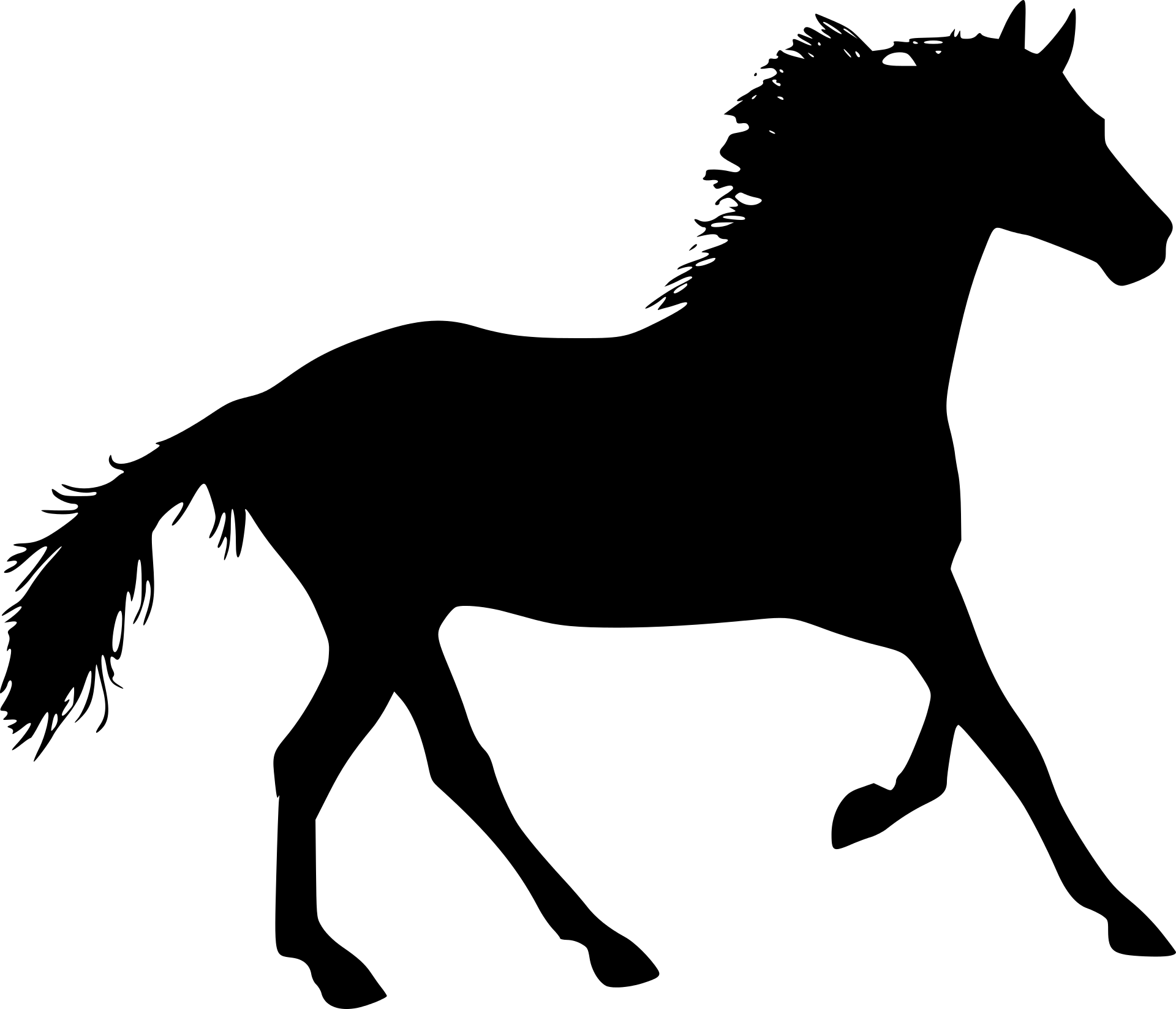 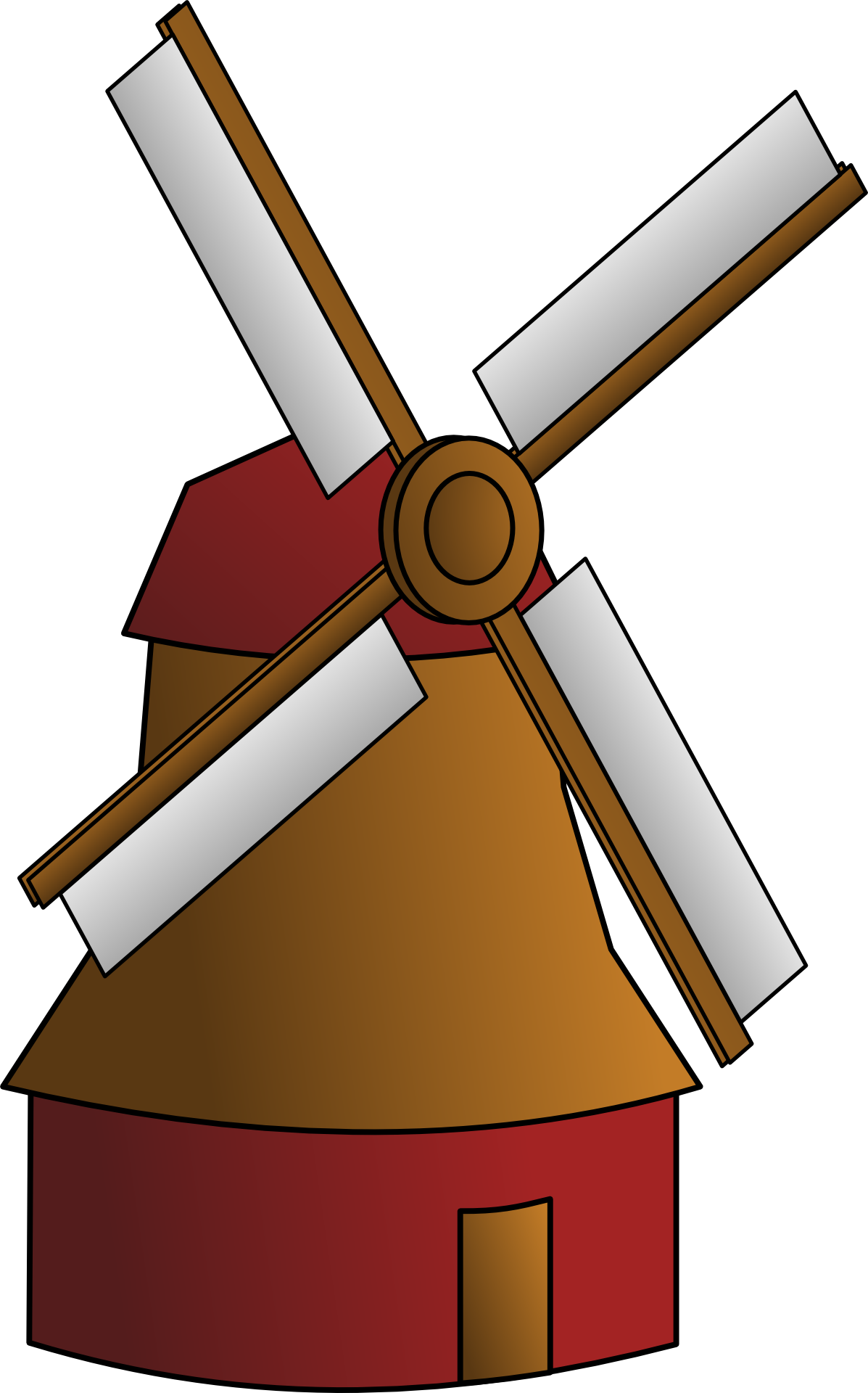 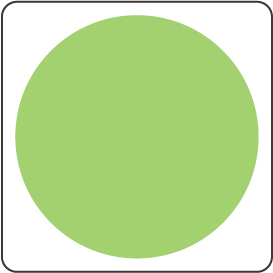 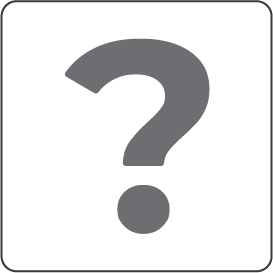 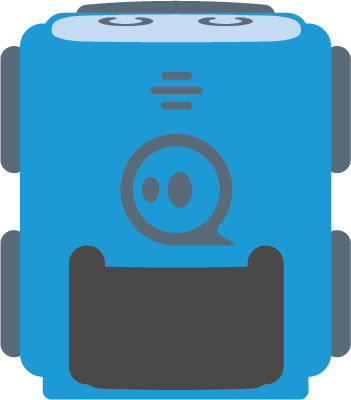 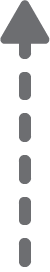 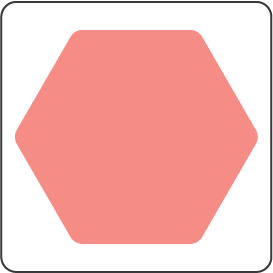 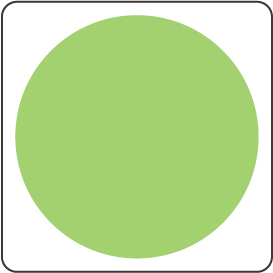 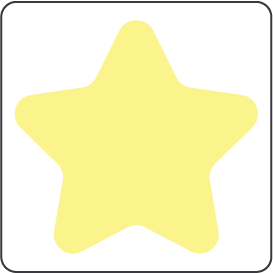 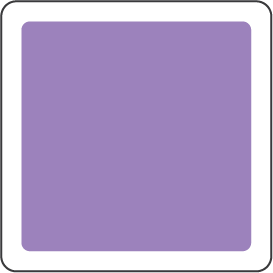 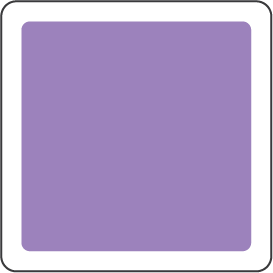 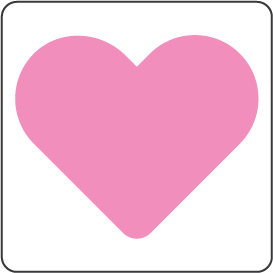 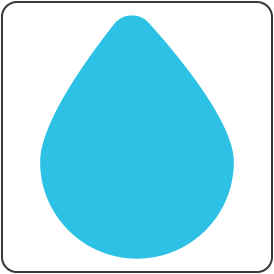 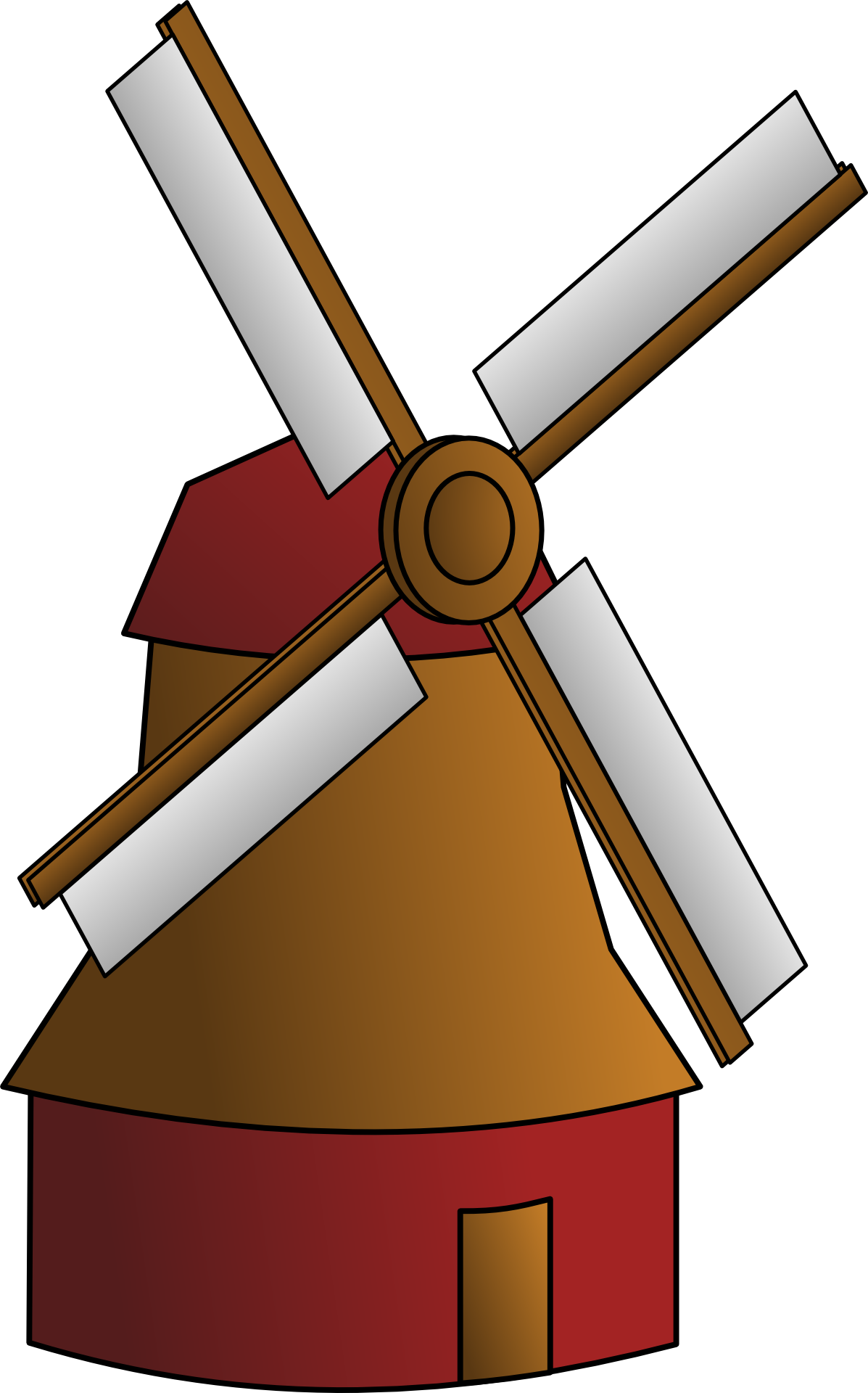 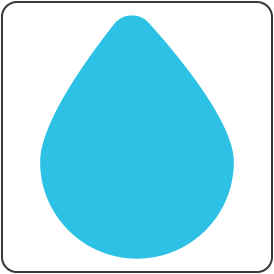 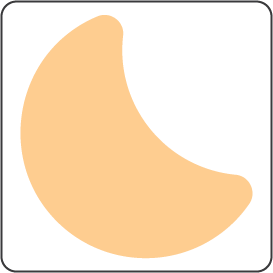 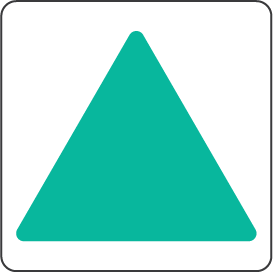 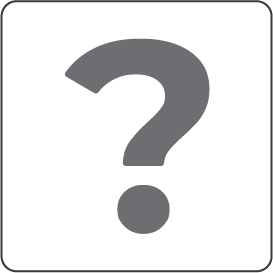 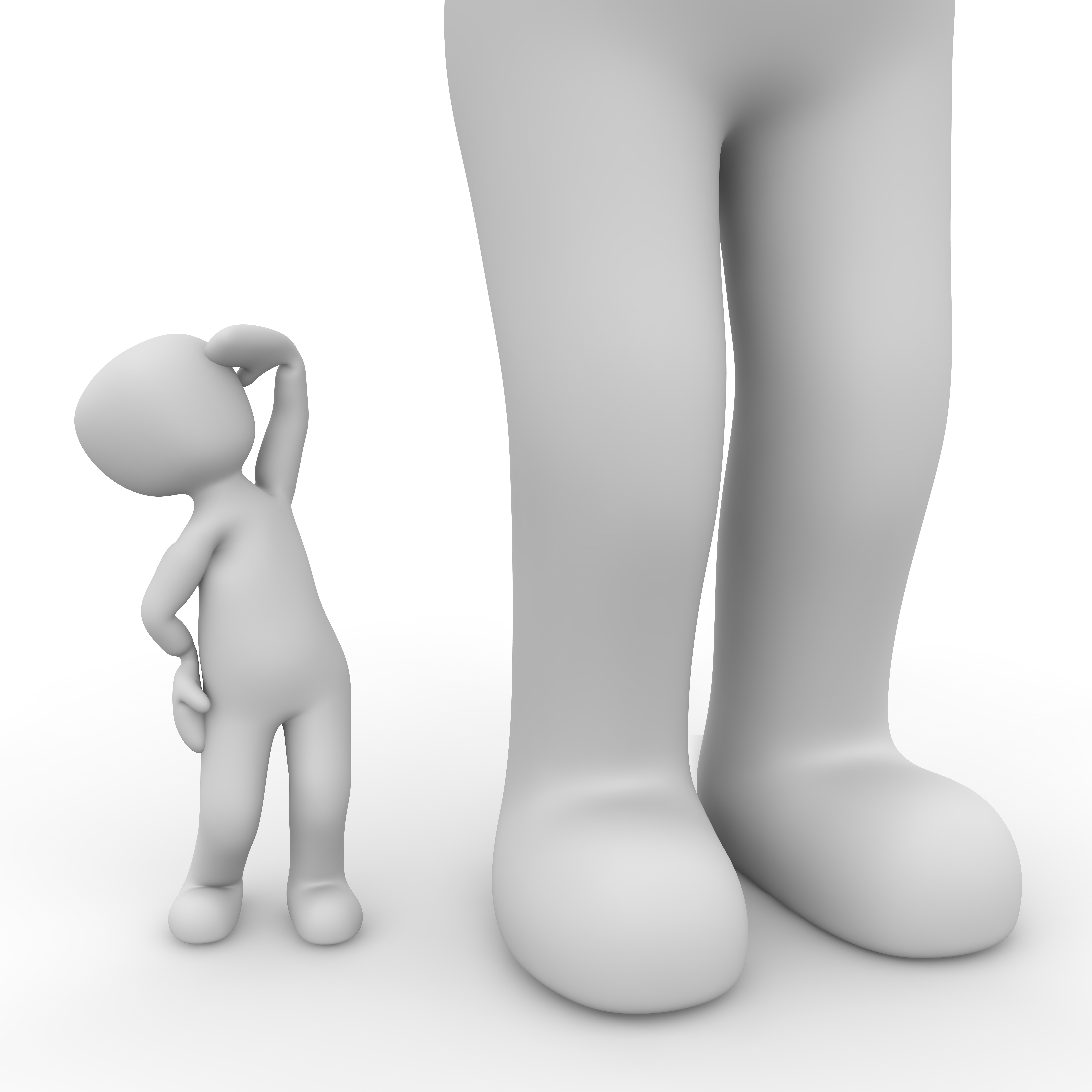 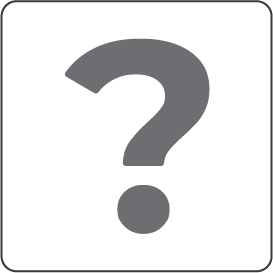 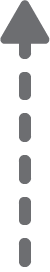 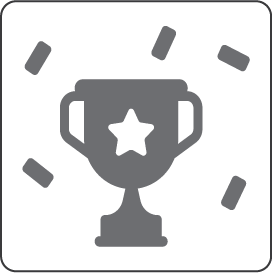 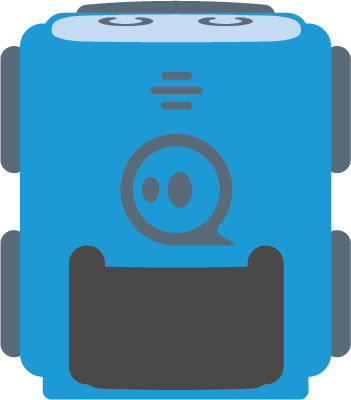 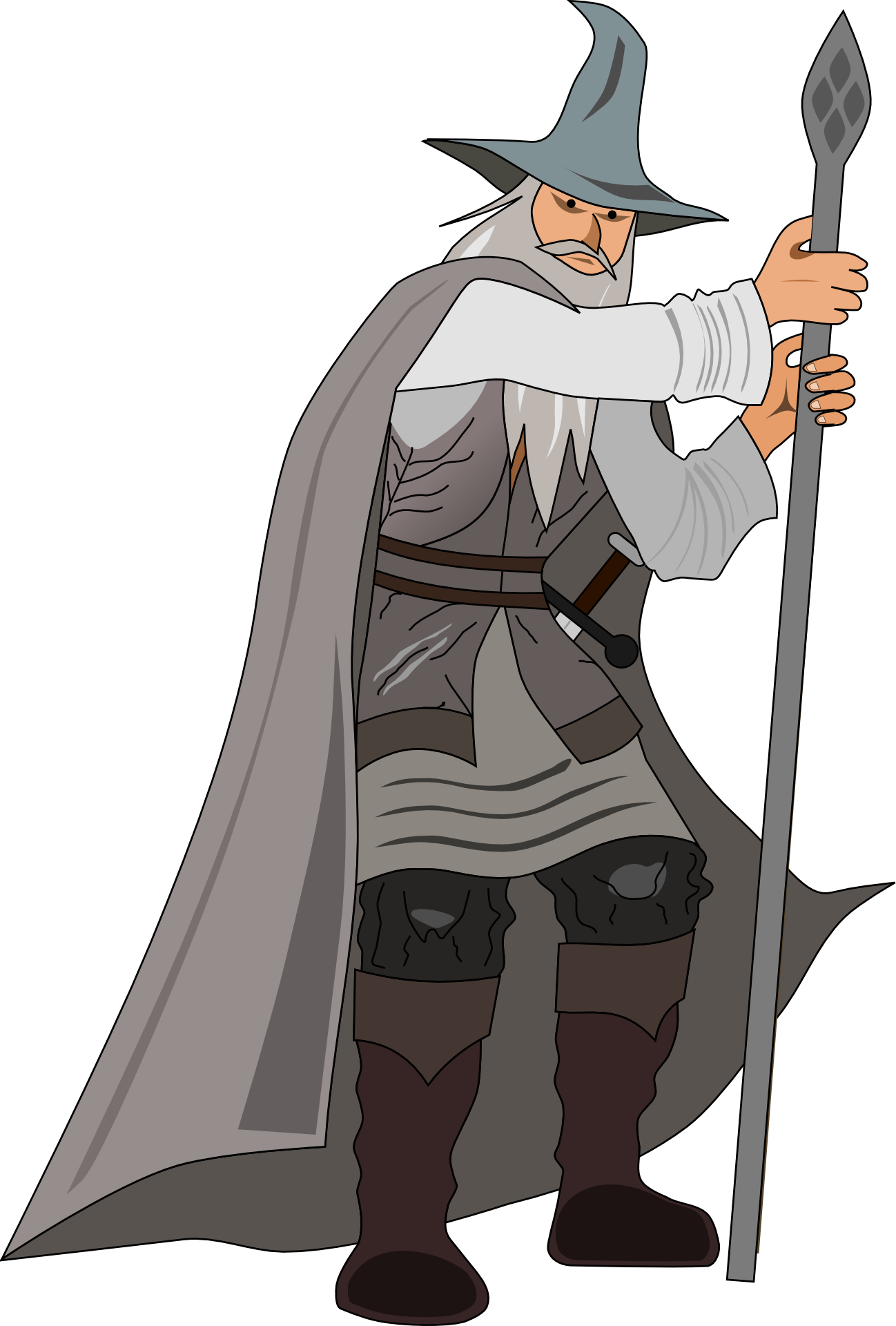 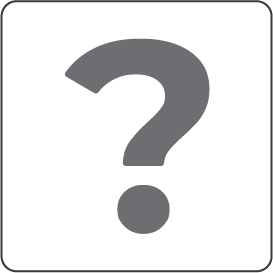 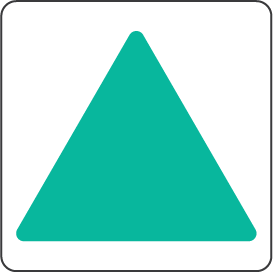 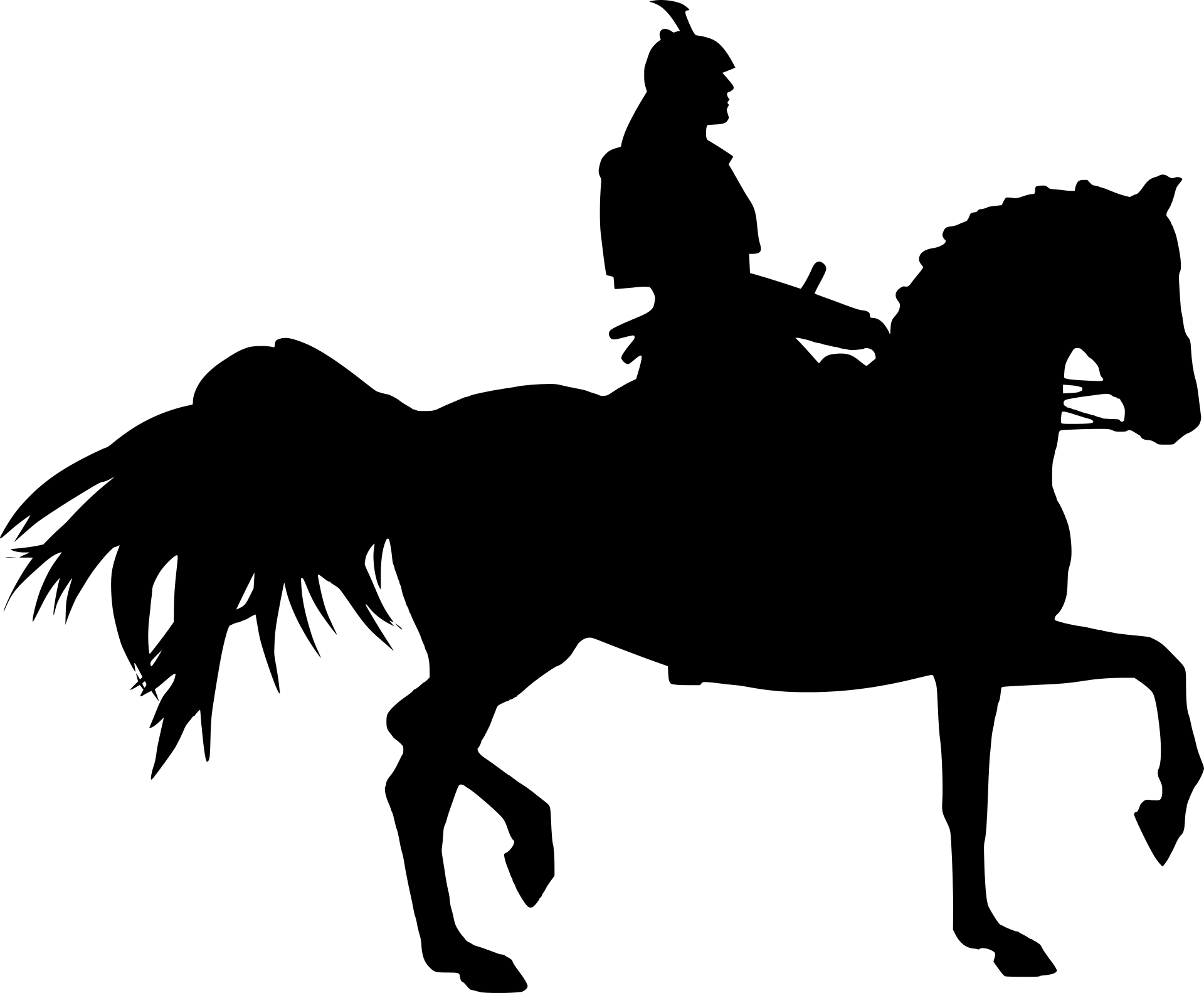 Challenge:
Follow the story of Don Quixote's adventures in chronological order and collect all the icons.
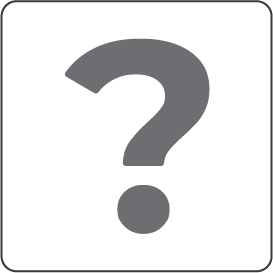 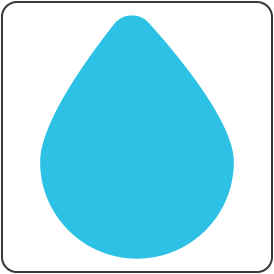 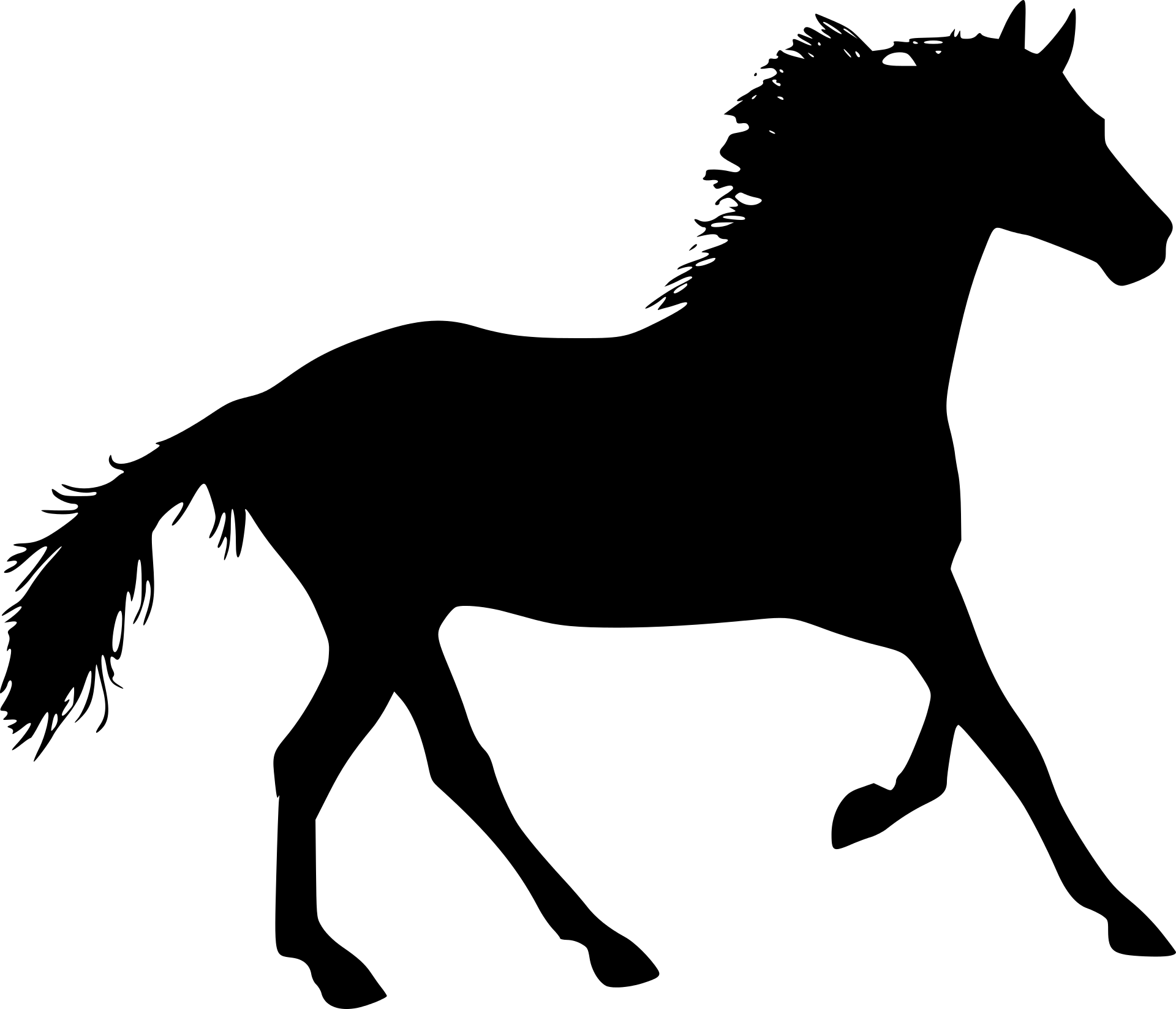 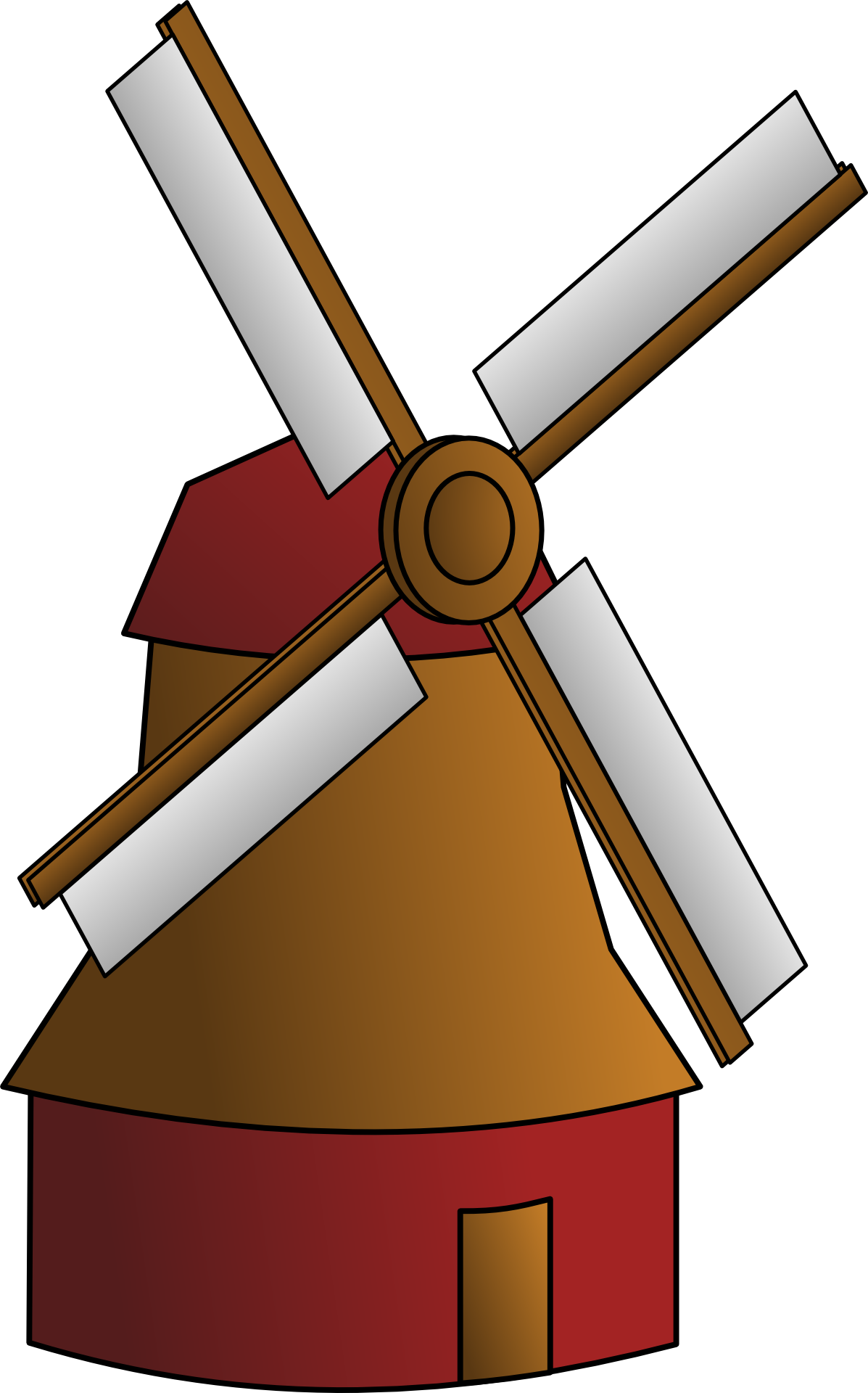 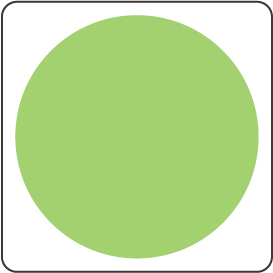 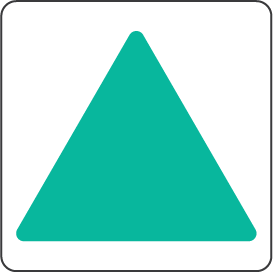 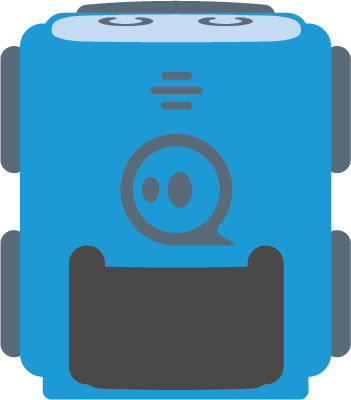 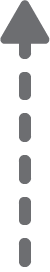 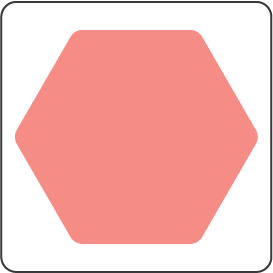 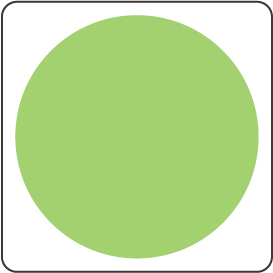 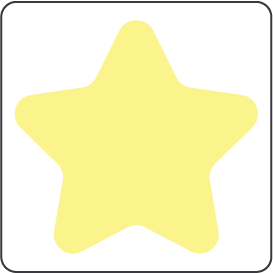 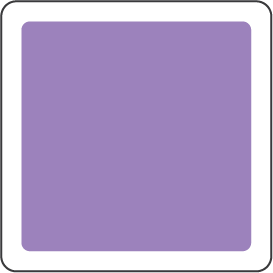 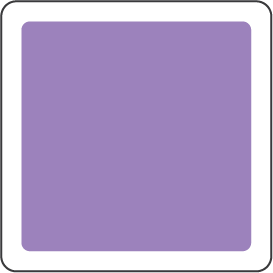 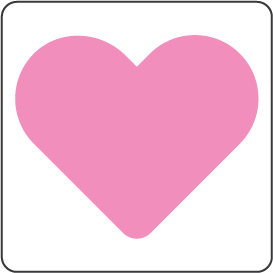 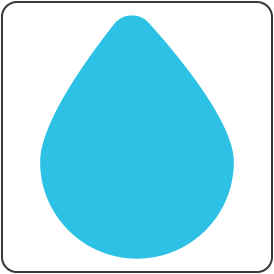 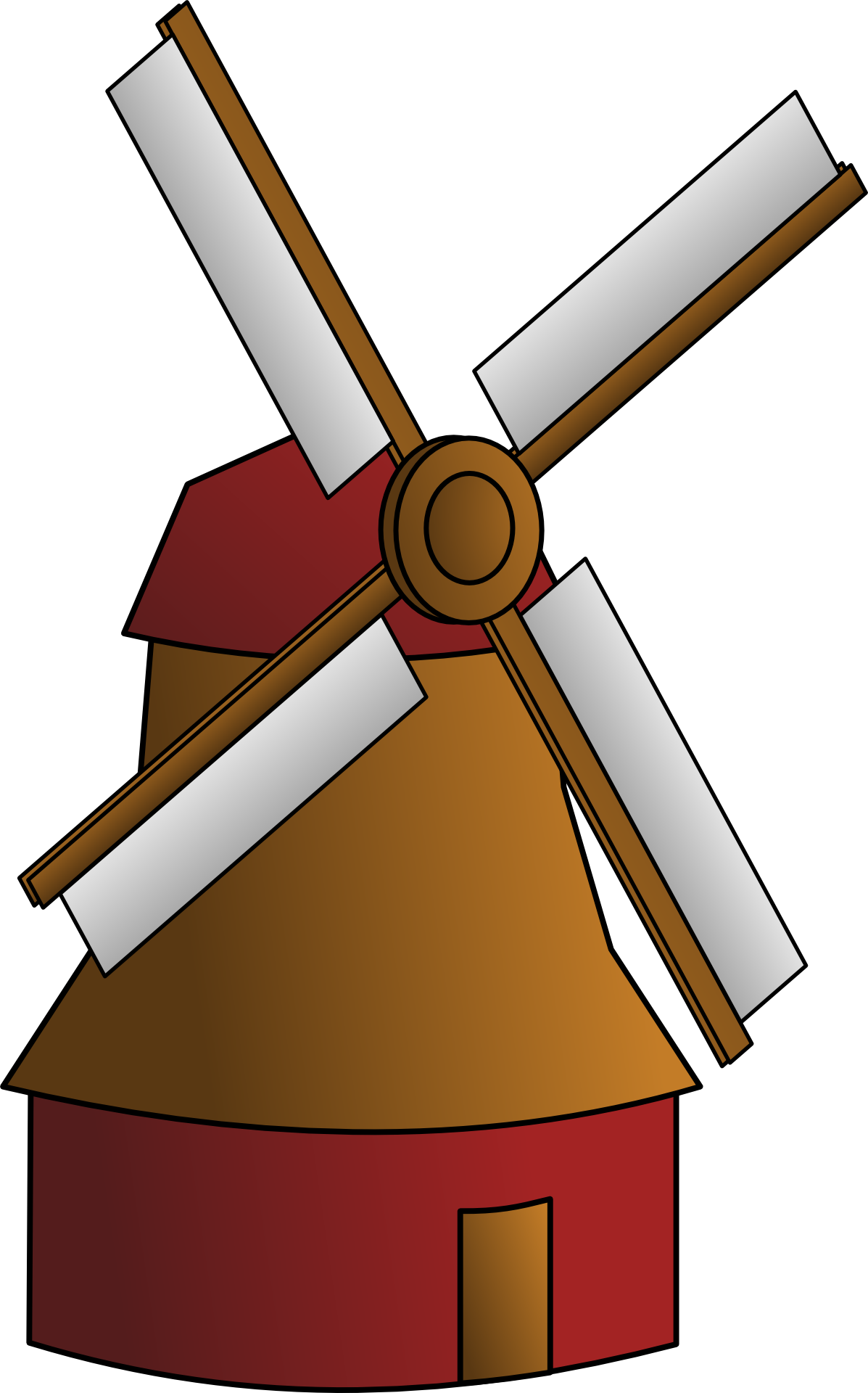 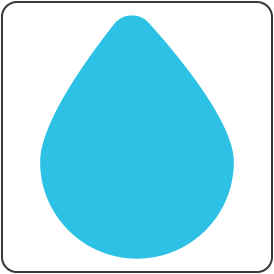 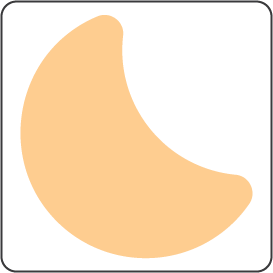 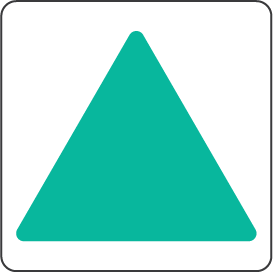 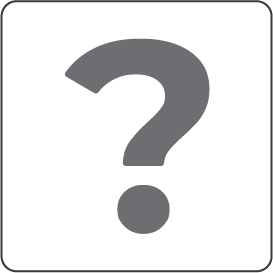 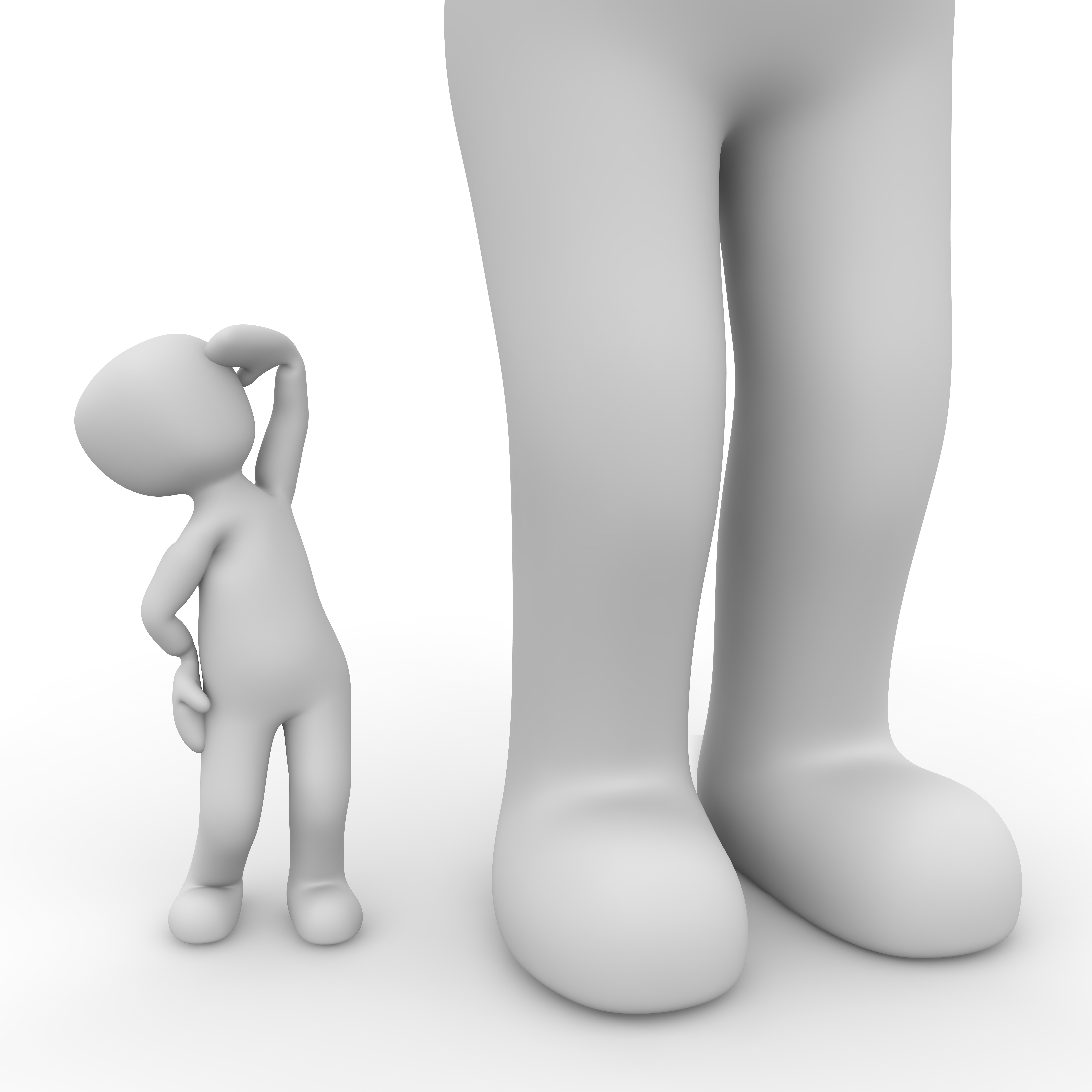 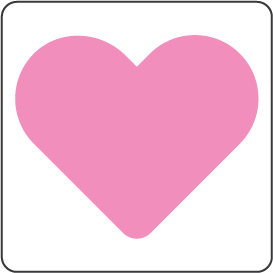 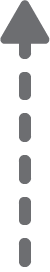 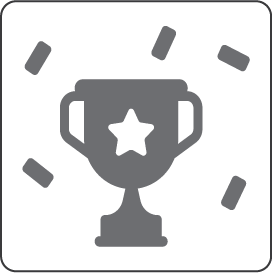 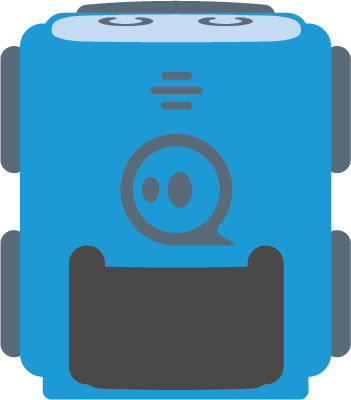 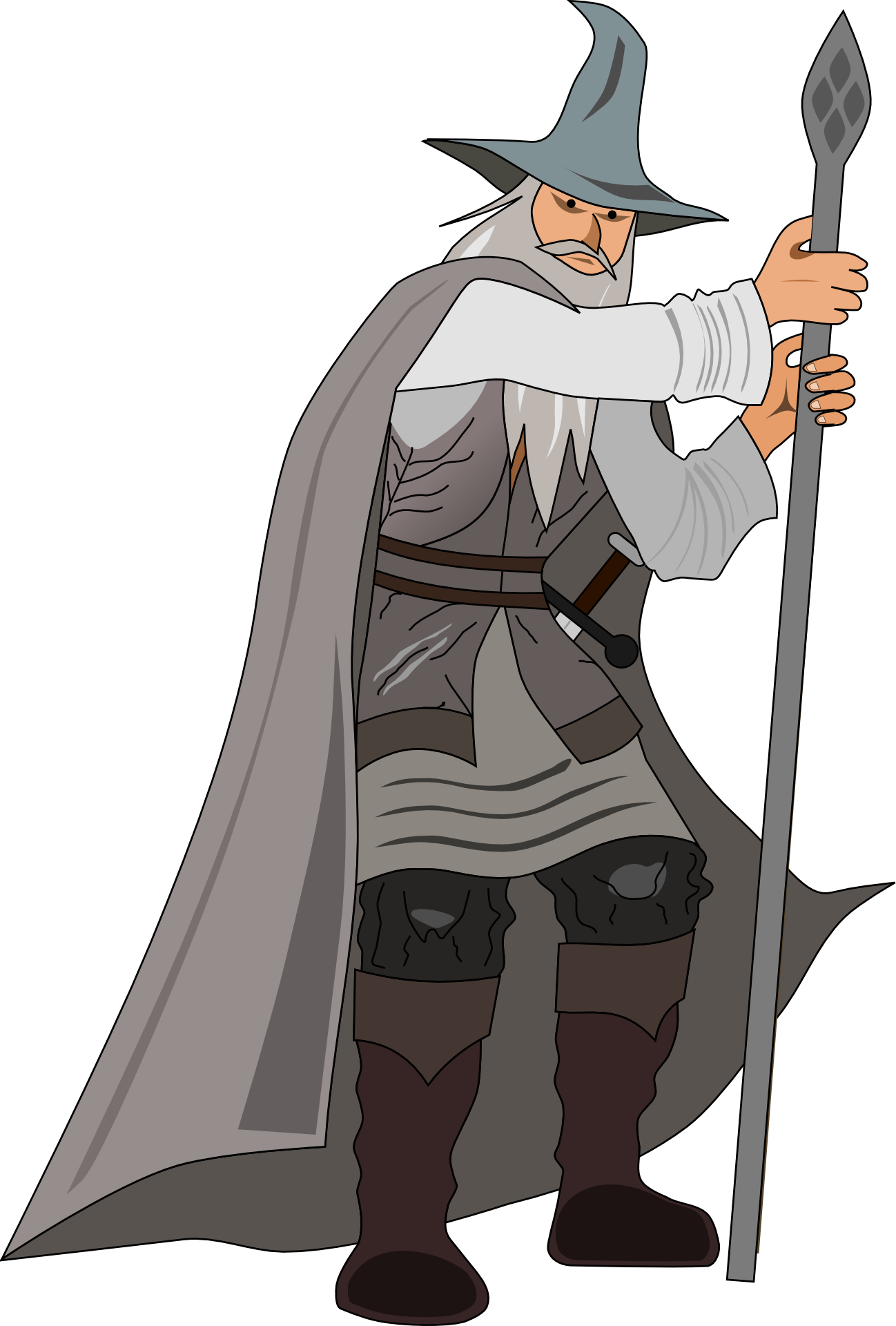 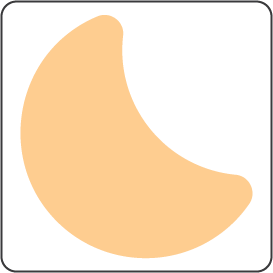 Solution
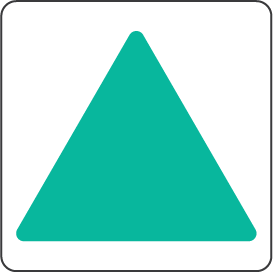 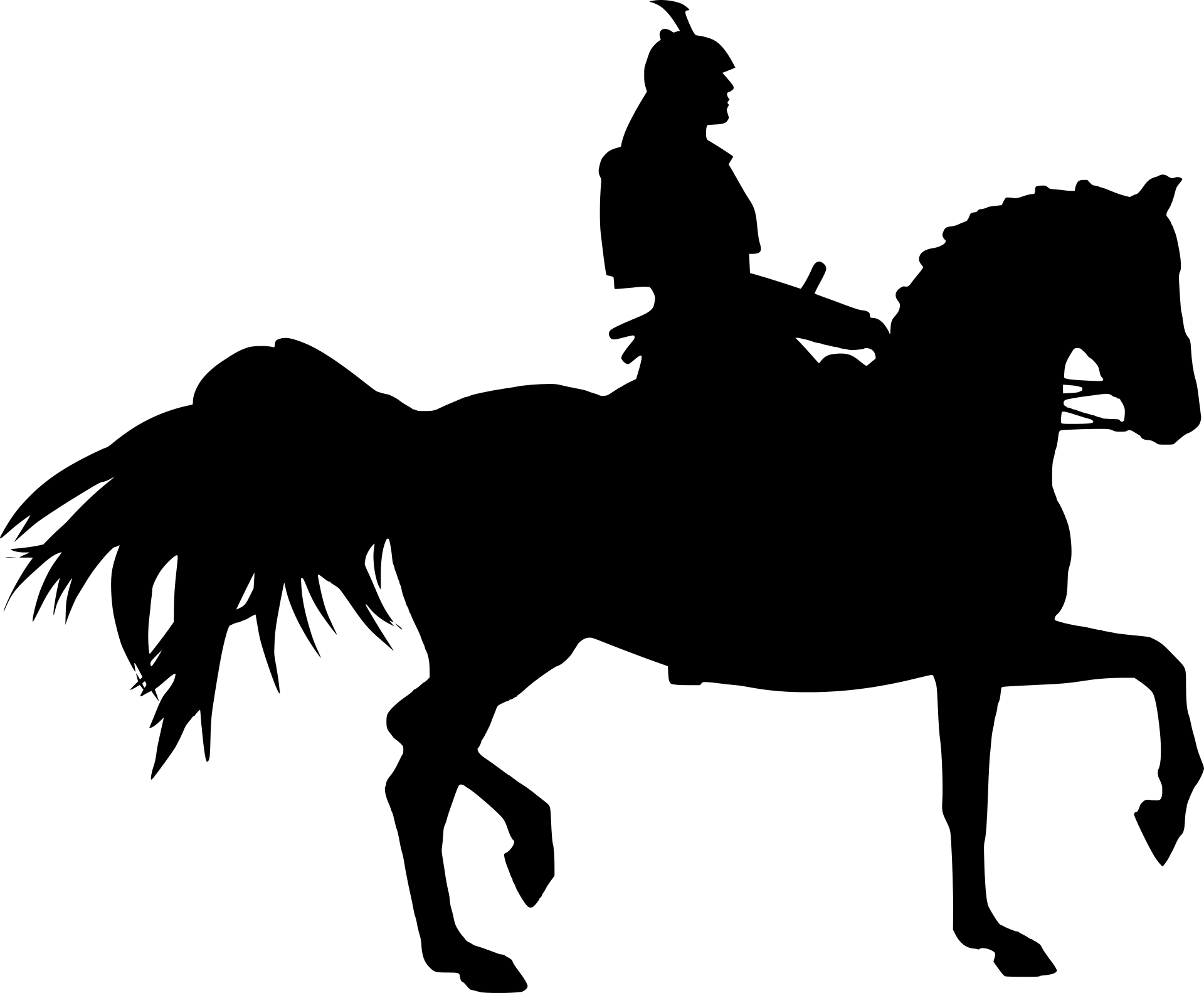 Challenge:
Follow the story of Don Quixote's adventures in chronological order and collect all the icons.
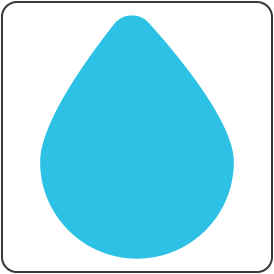 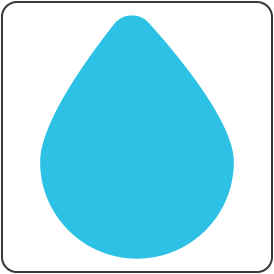 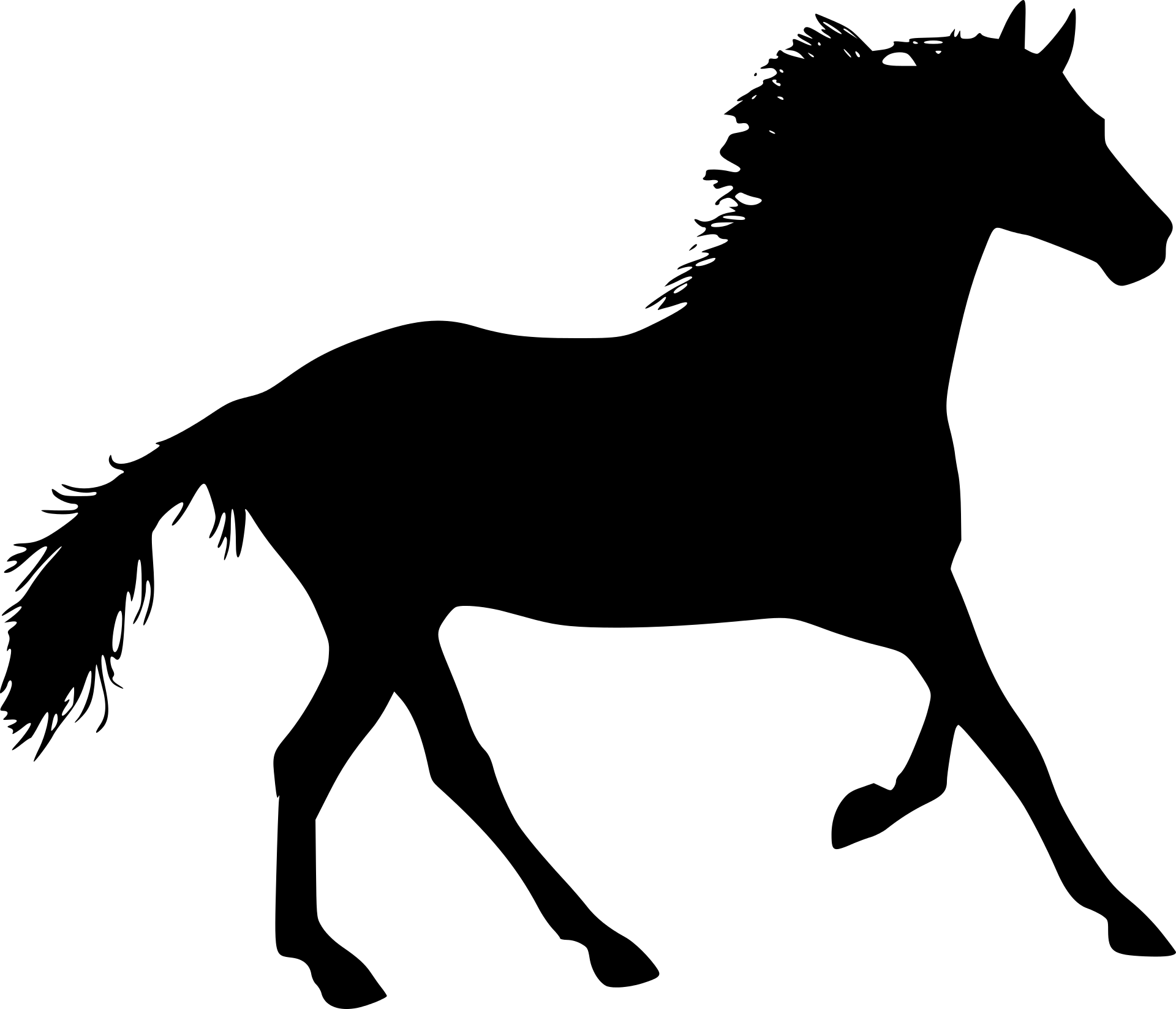 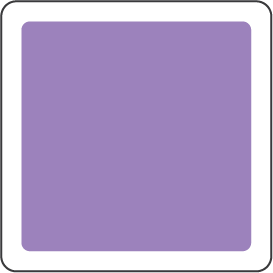 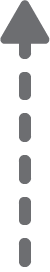 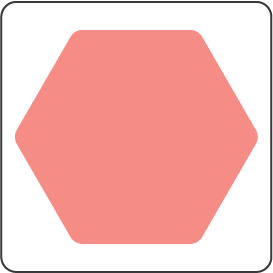 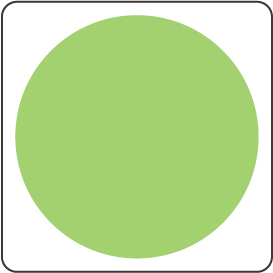 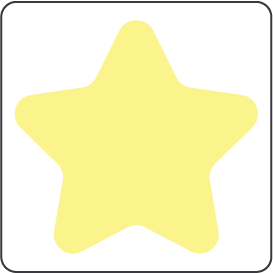 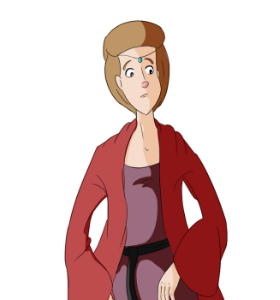 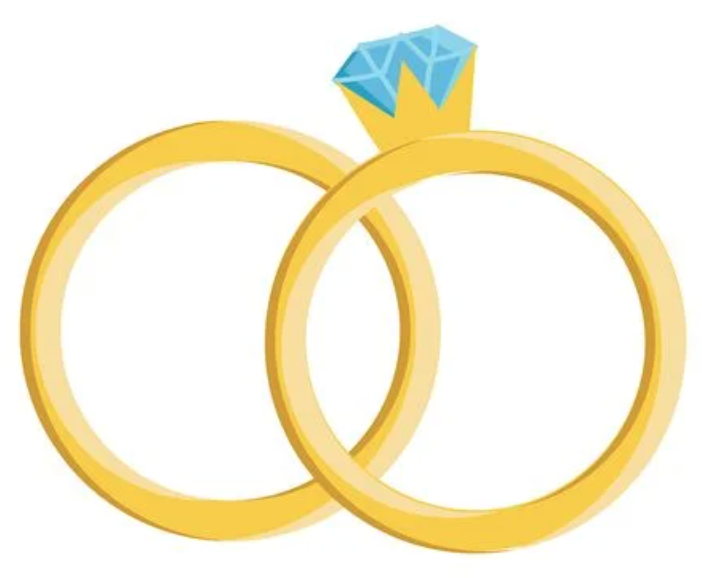 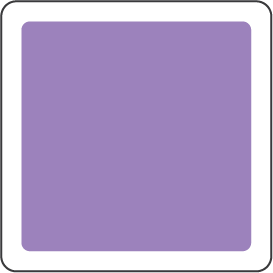 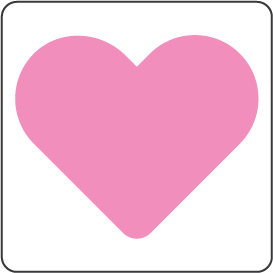 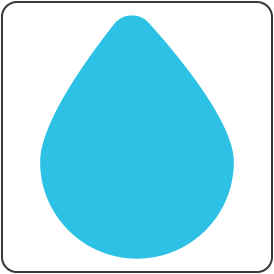 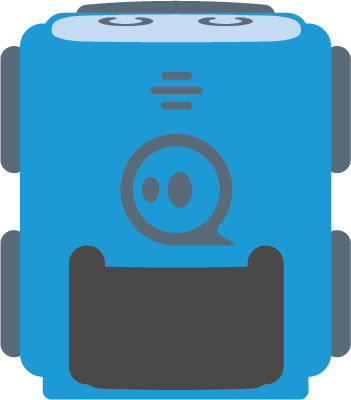 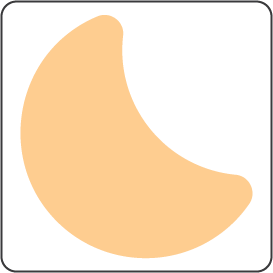 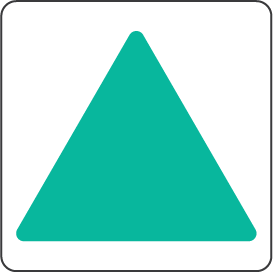 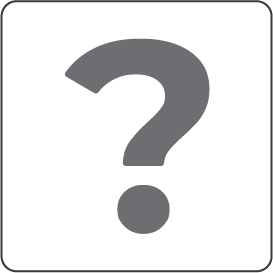 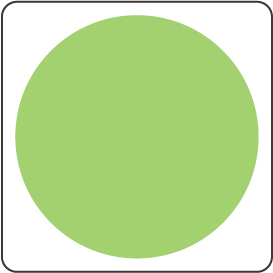 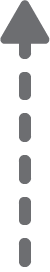 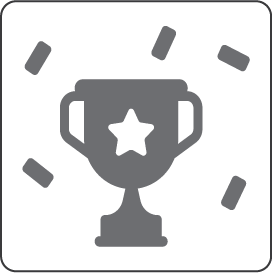 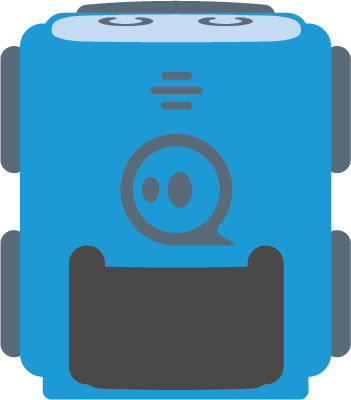 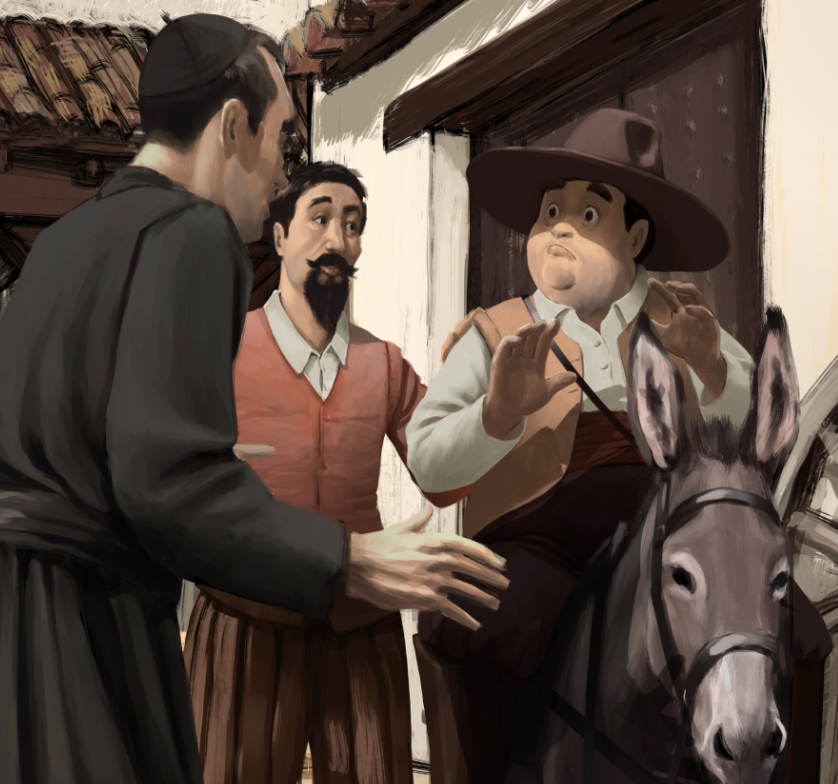 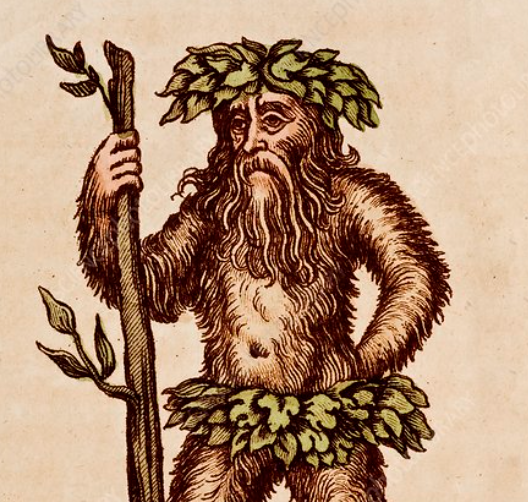 Challenge:
Follow the story of Don Quixote with Cardenio, Dorotea and Don Fernando in chronological order. Collect all the icons!
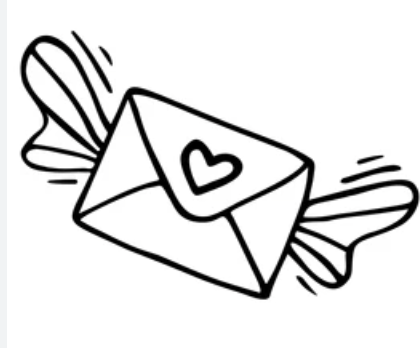 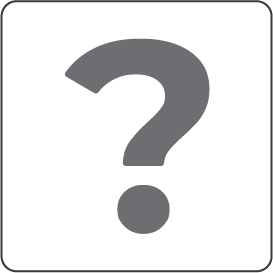 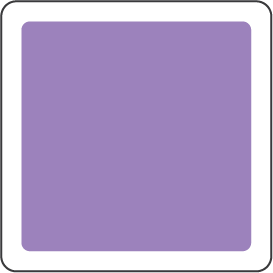 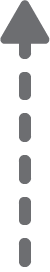 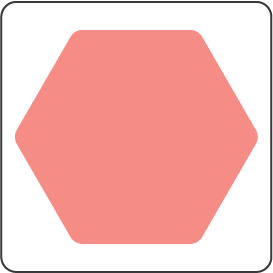 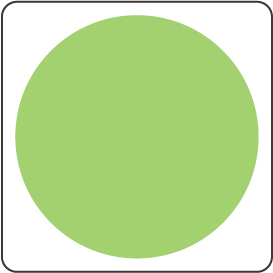 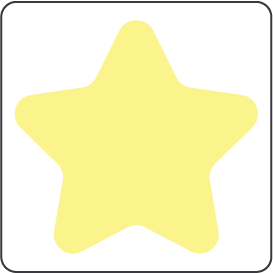 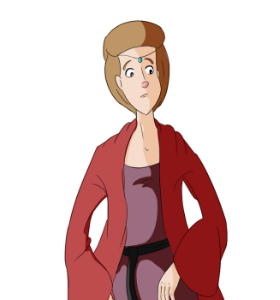 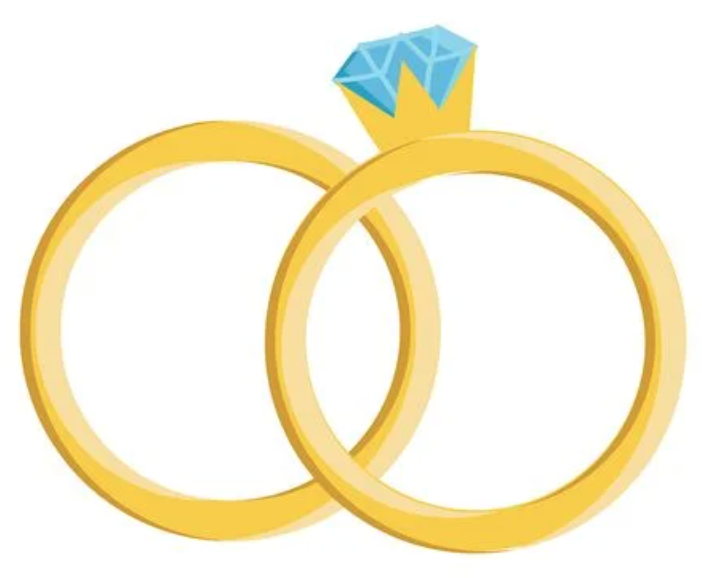 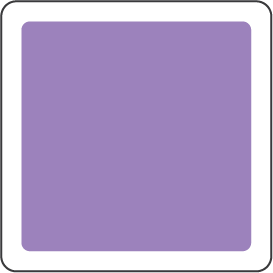 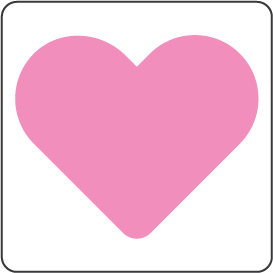 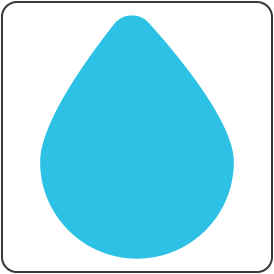 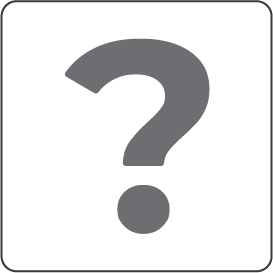 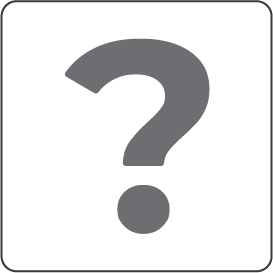 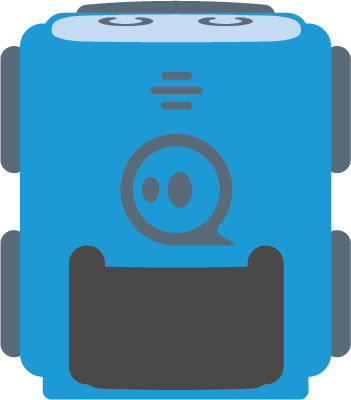 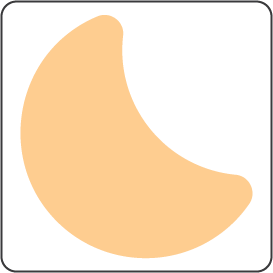 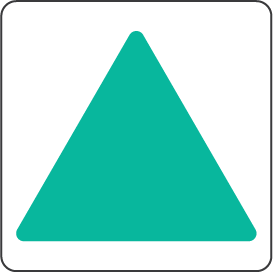 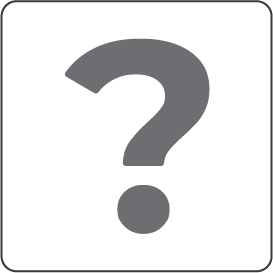 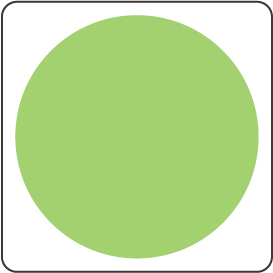 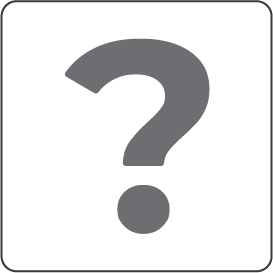 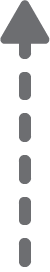 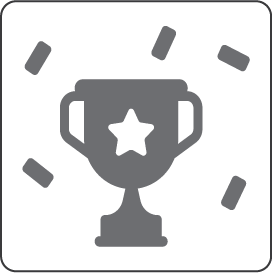 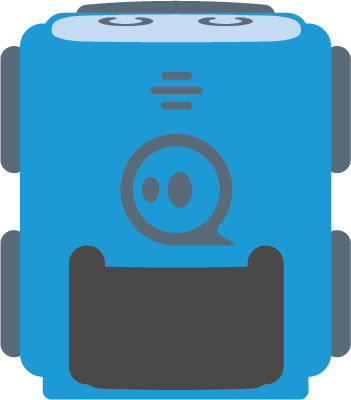 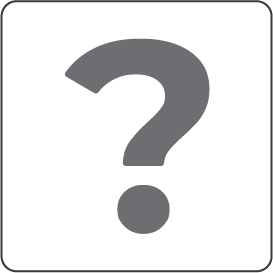 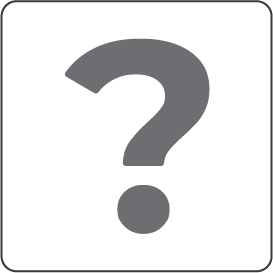 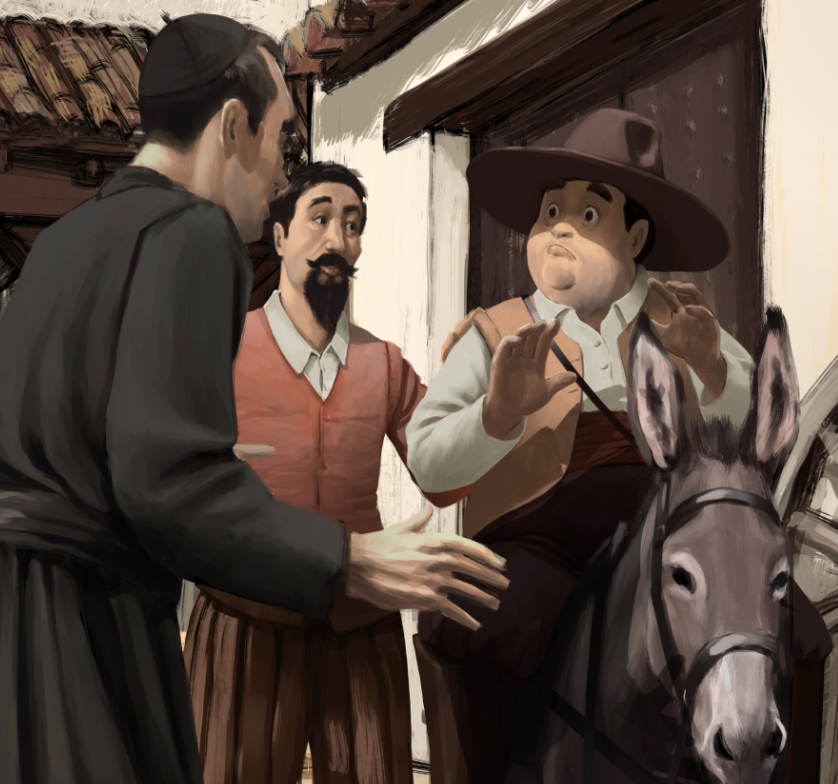 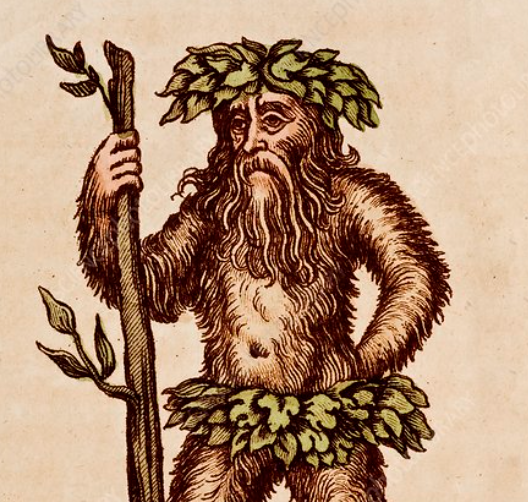 Challenge:
Follow the story of Don Quixote with Cardenio, Dorotea and Don Fernando in chronological order. Collect all the icons!
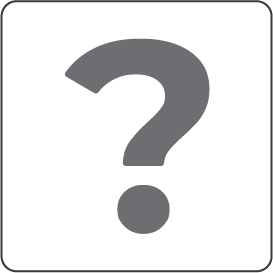 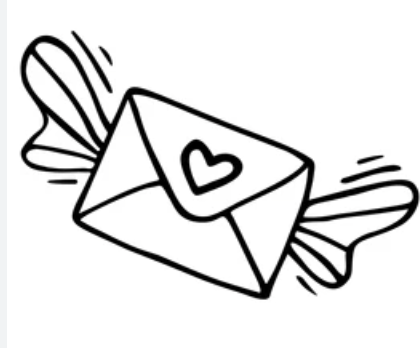 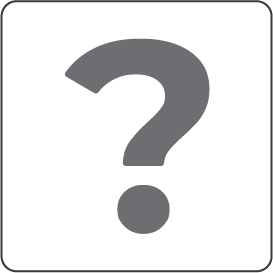 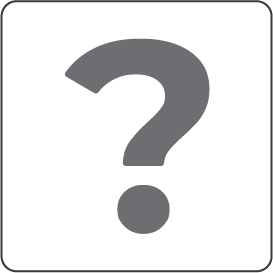 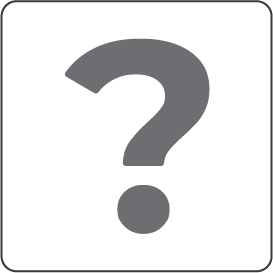 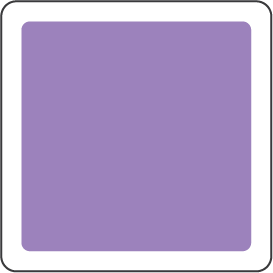 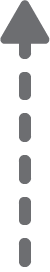 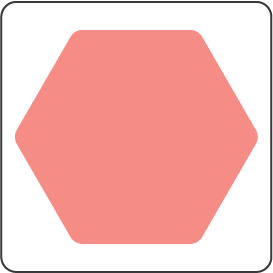 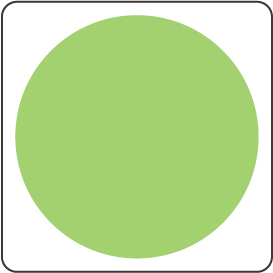 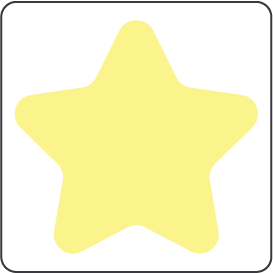 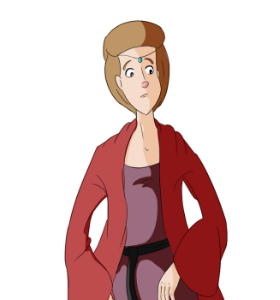 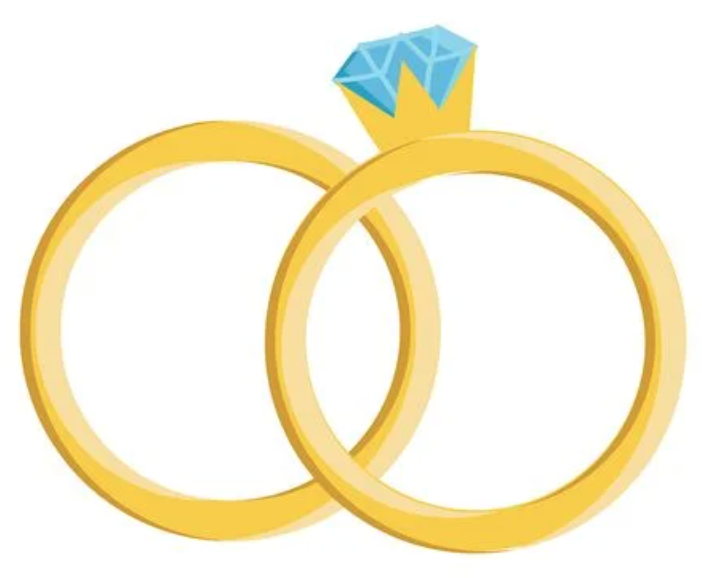 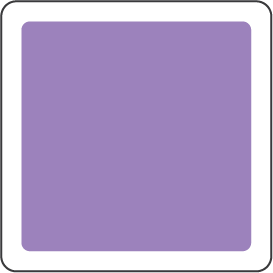 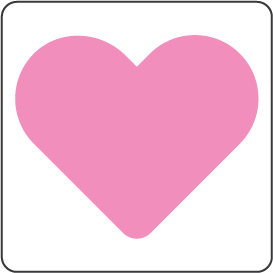 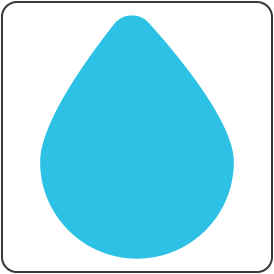 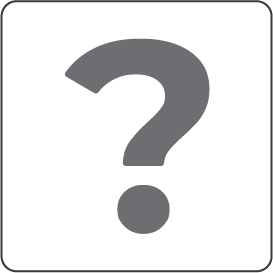 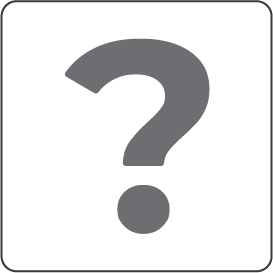 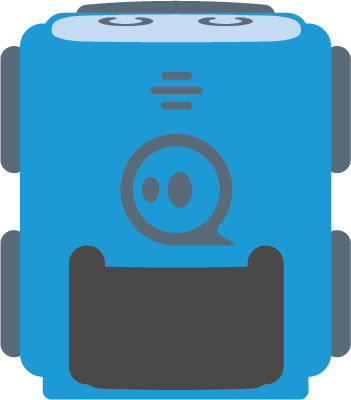 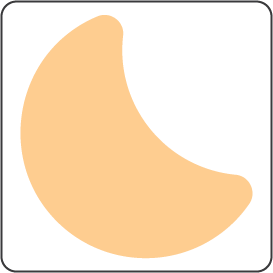 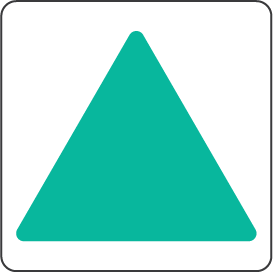 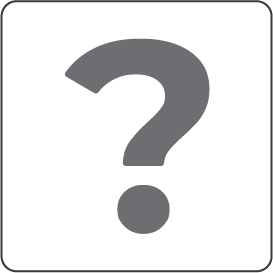 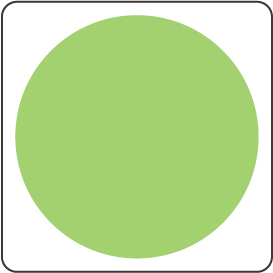 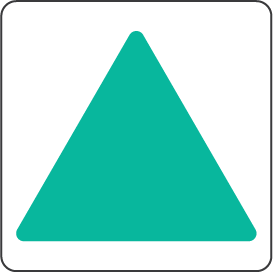 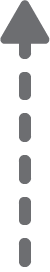 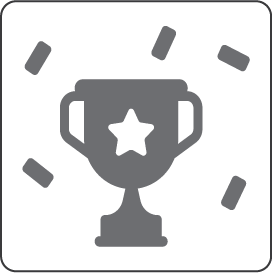 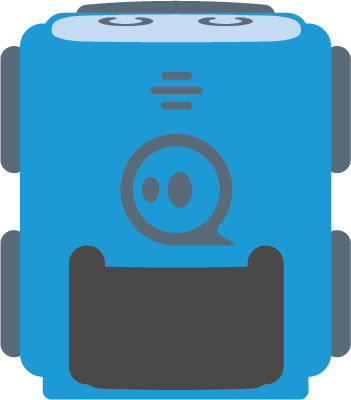 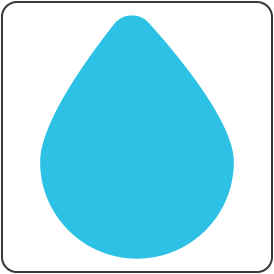 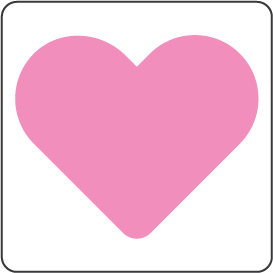 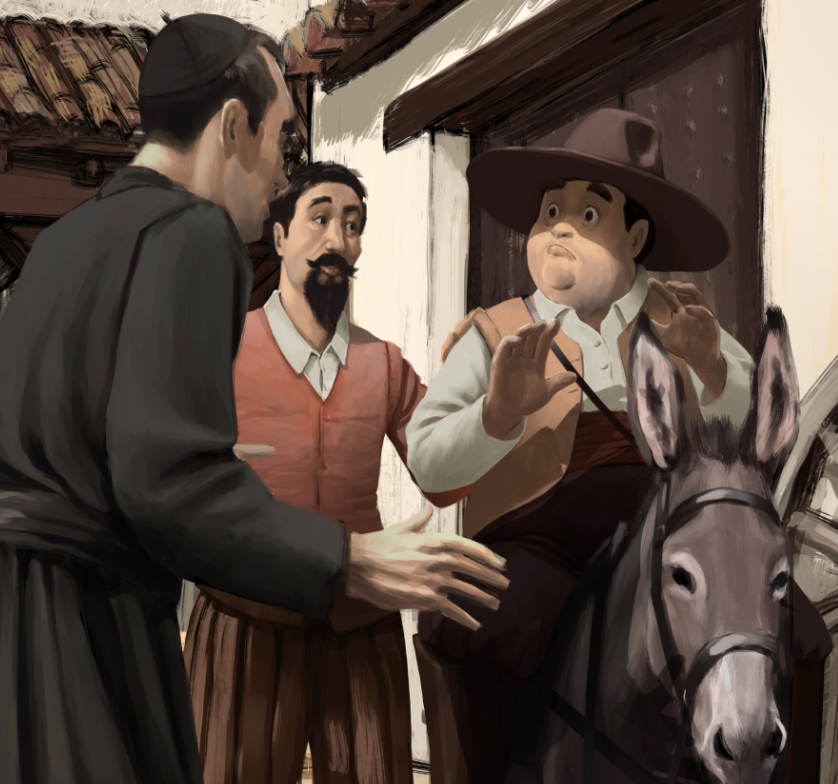 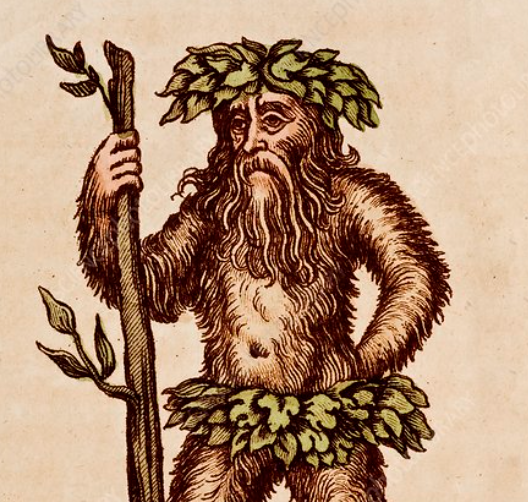 Challenge:
Follow the story of Don Quixote with Cardenio, Dorotea and Don Fernando in chronological order. Collect all the icons!
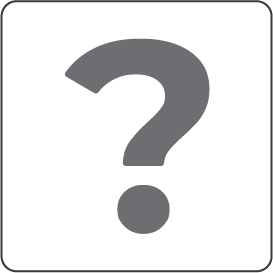 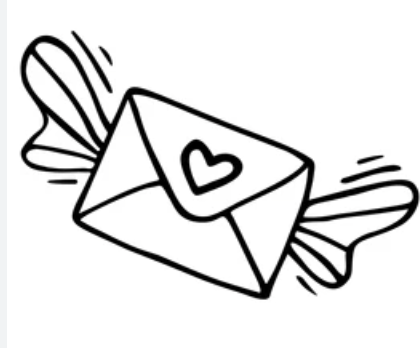 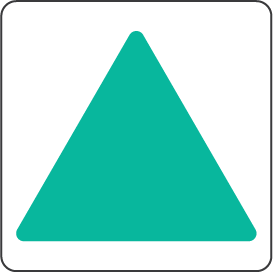 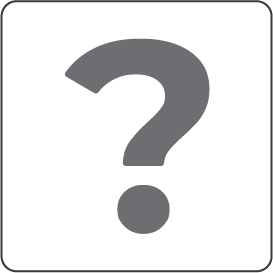 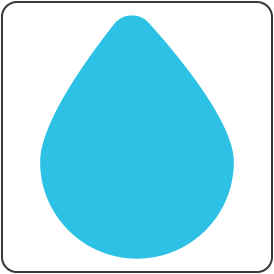 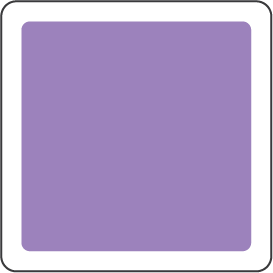 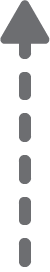 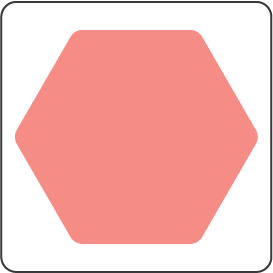 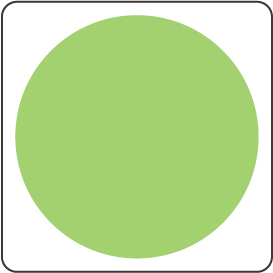 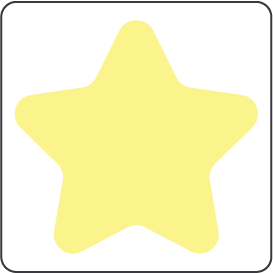 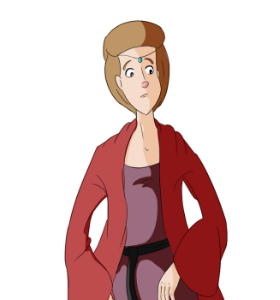 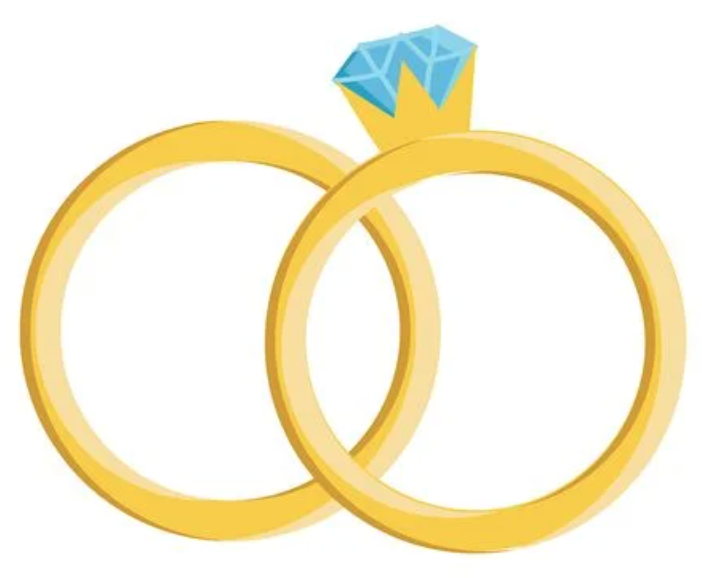 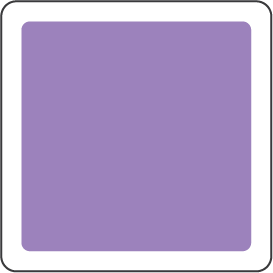 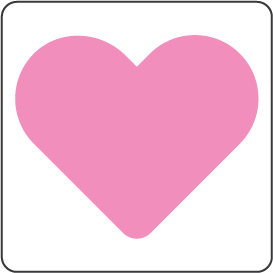 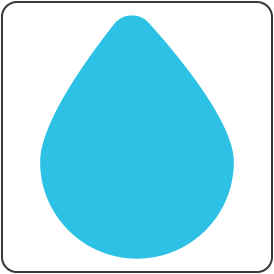 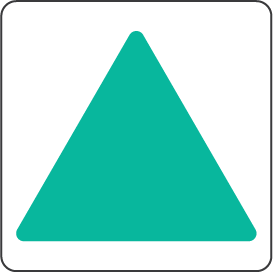 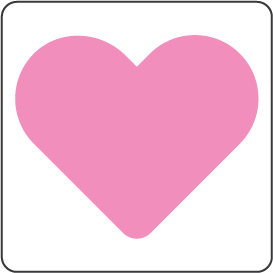 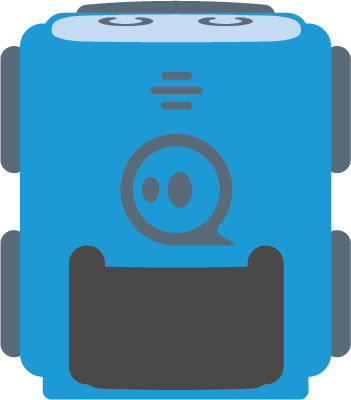 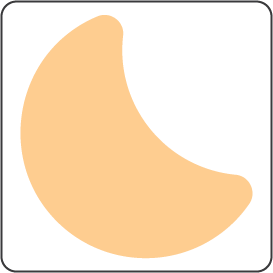 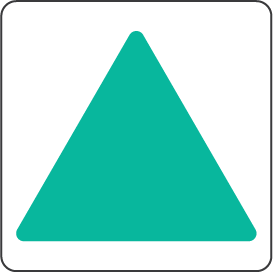 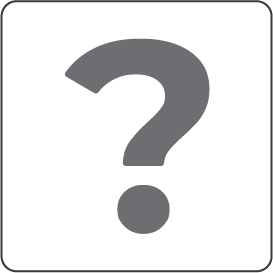 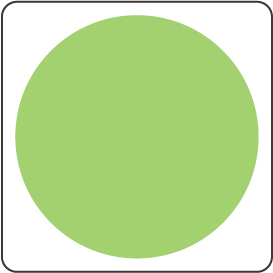 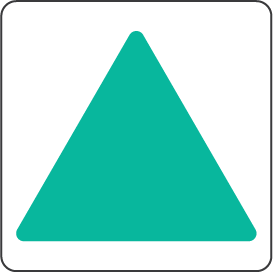 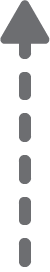 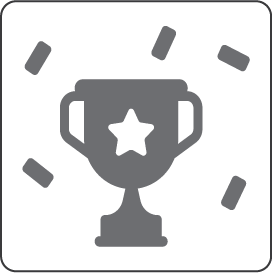 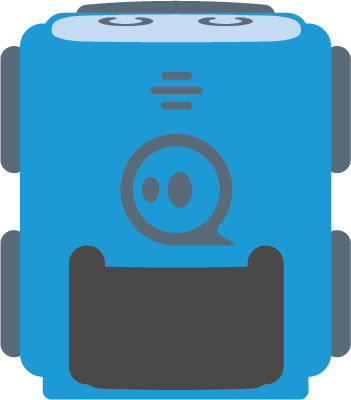 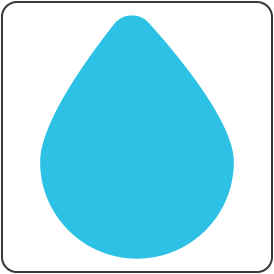 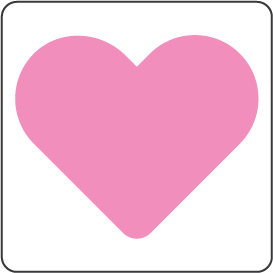 Solution
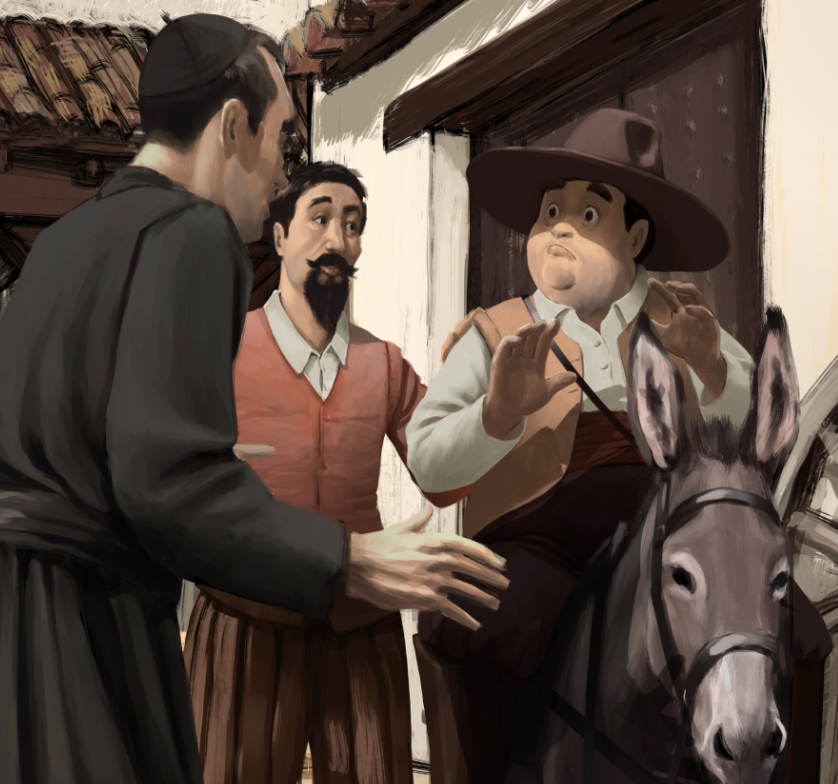 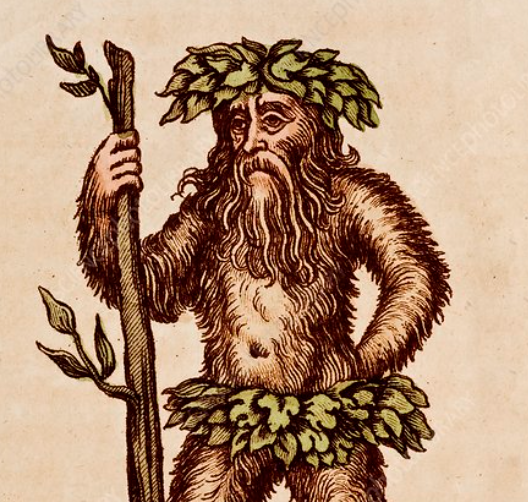 Challenge:
Follow the story of Don Quixote with Cardenio, Dorotea and Don Fernando in chronological order. Collect all the icons!
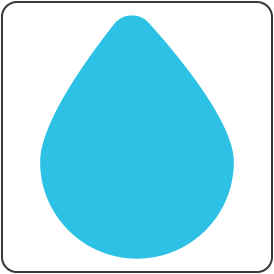 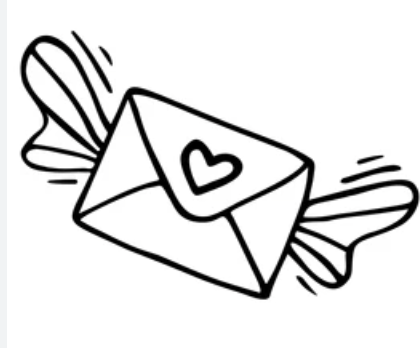 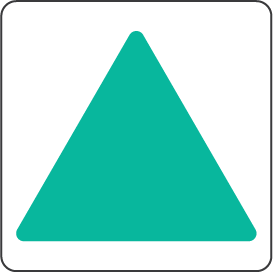 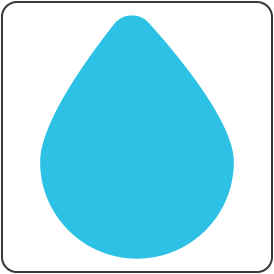 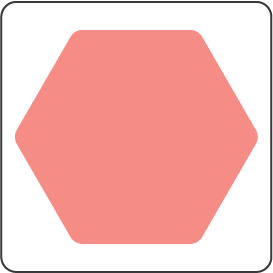 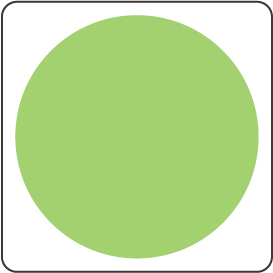 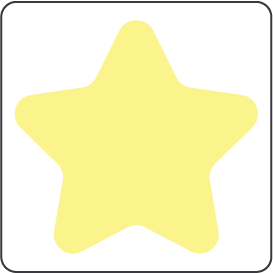 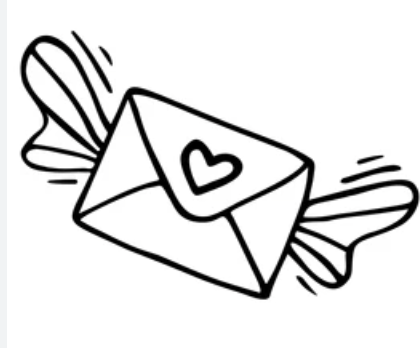 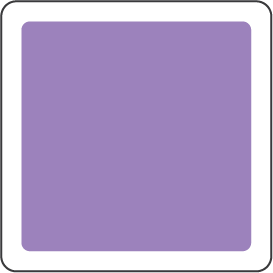 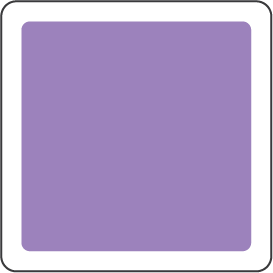 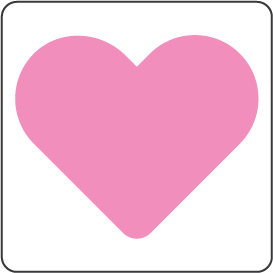 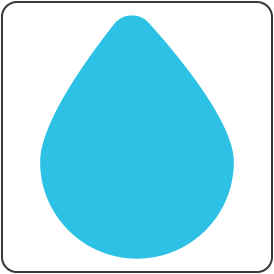 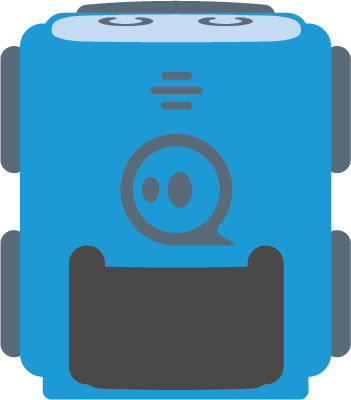 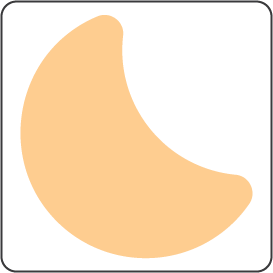 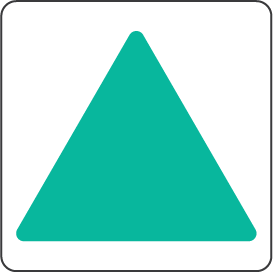 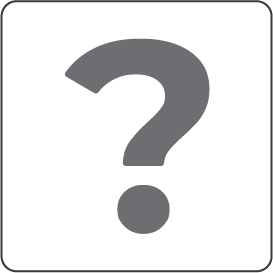 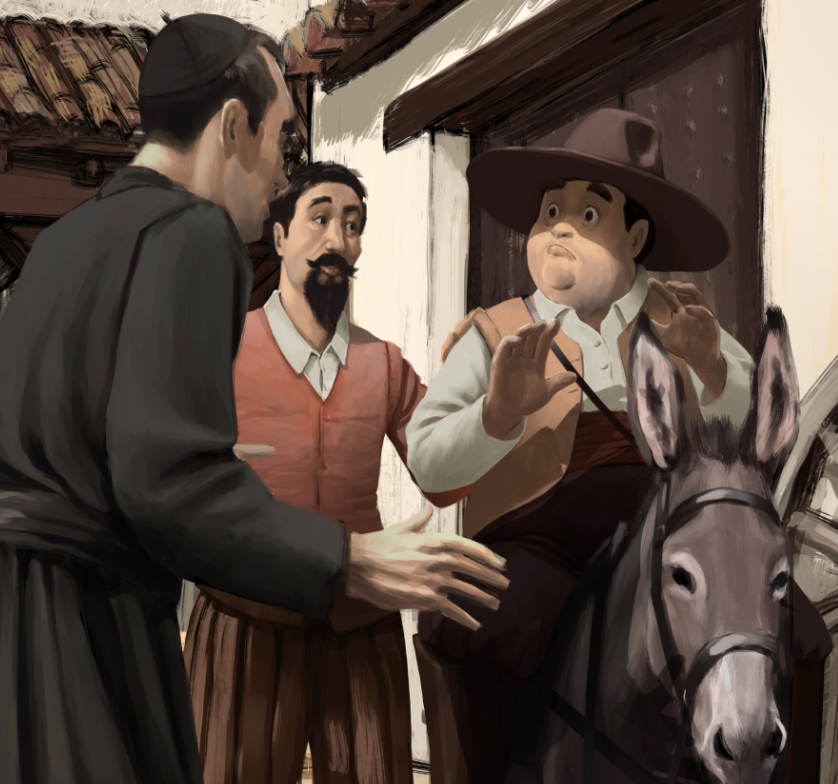 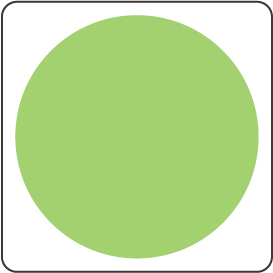 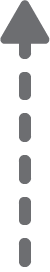 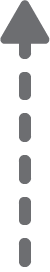 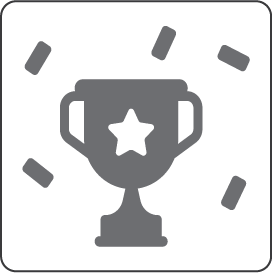 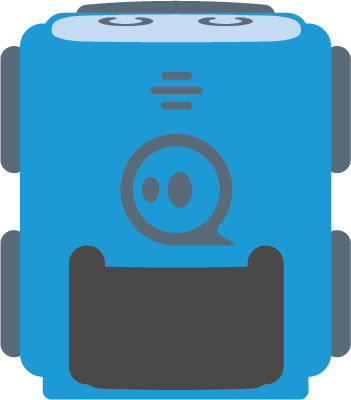 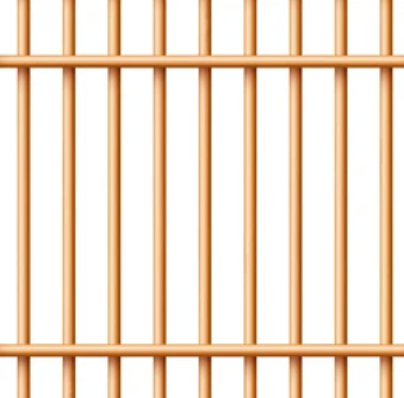 Challenge:
Follow the story of Don Quixote's adventures in chronological order and collect all the icons.
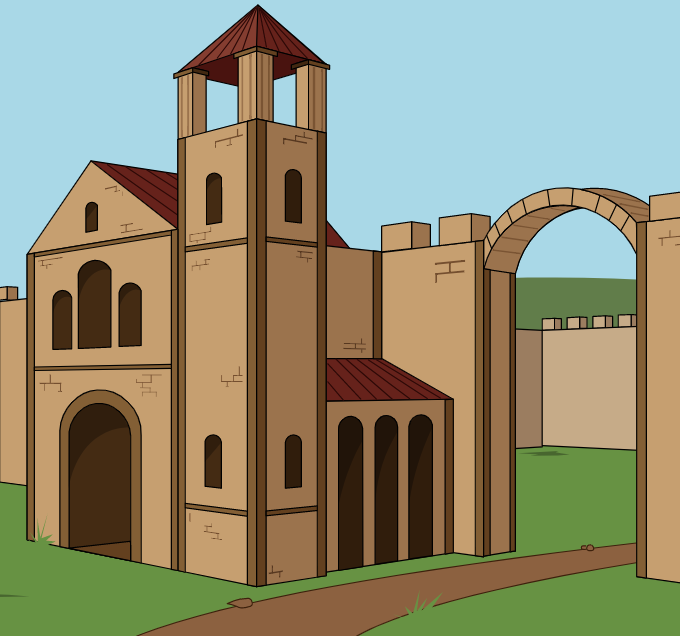 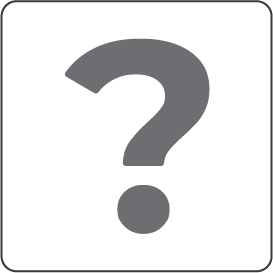 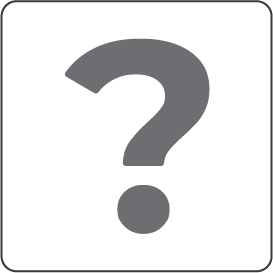 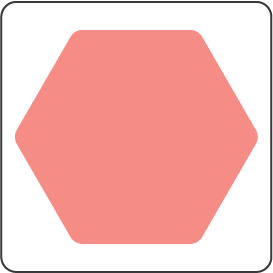 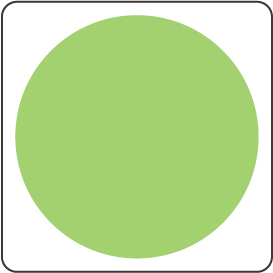 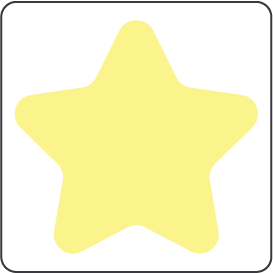 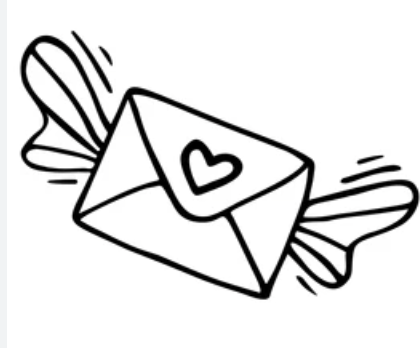 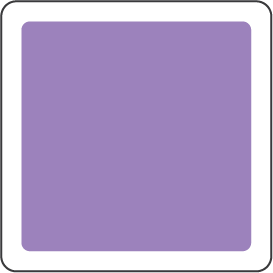 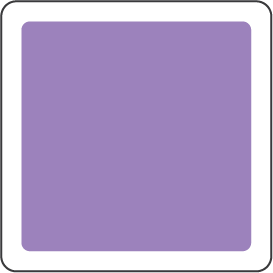 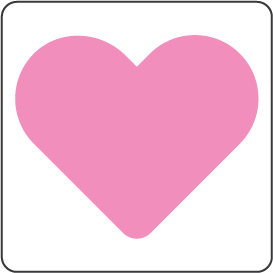 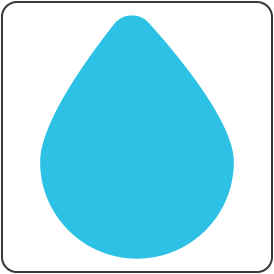 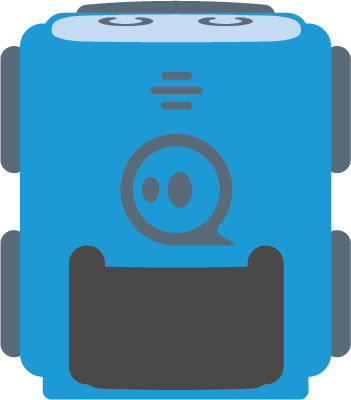 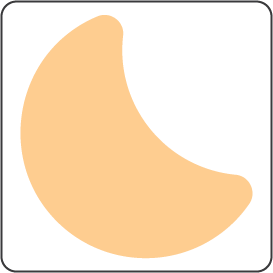 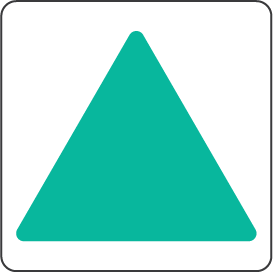 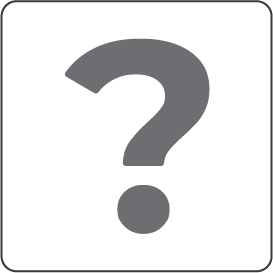 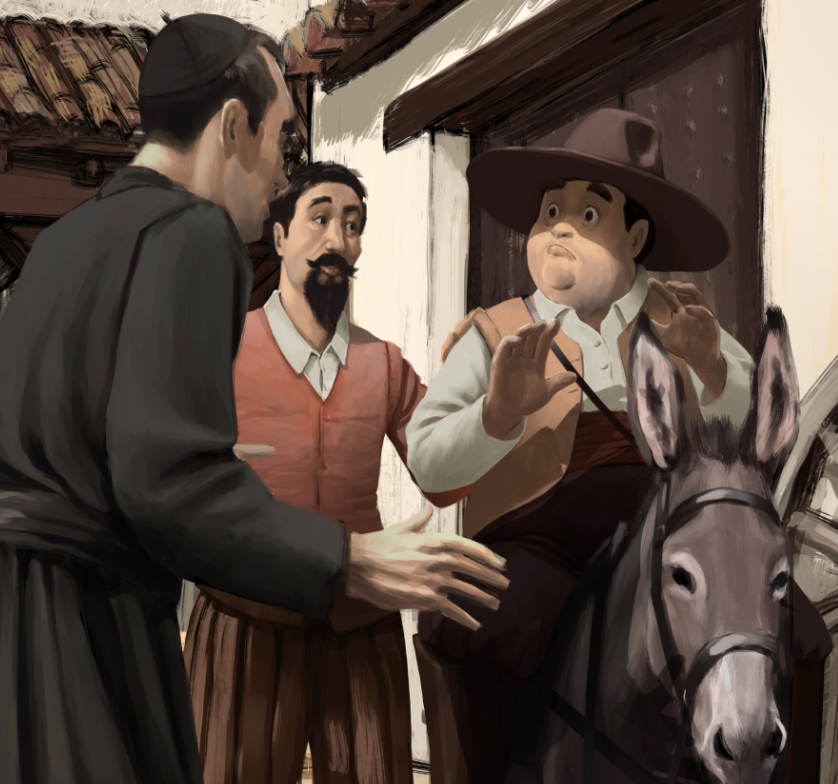 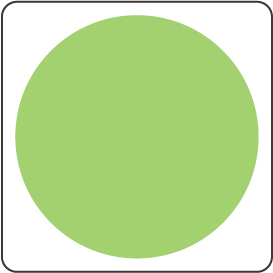 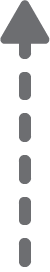 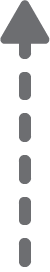 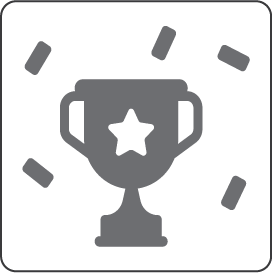 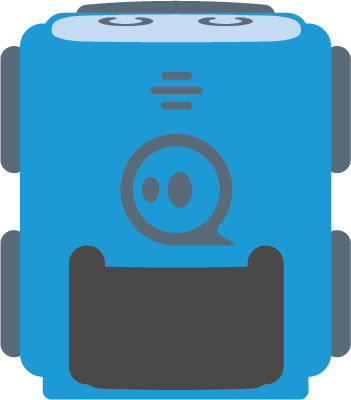 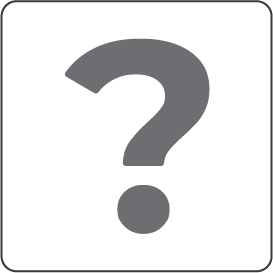 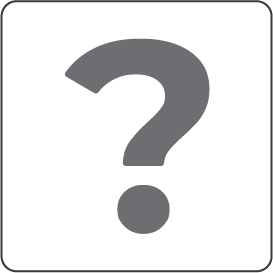 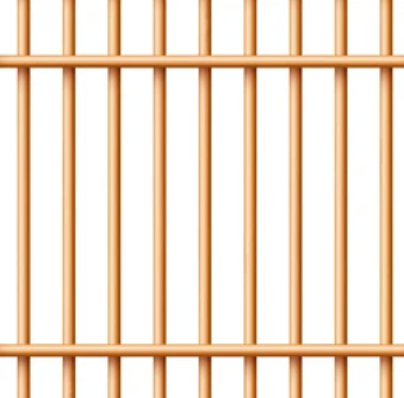 Kihívás:
Kövesse Don Quijote kalandjainak történetét időrendi sorrendben, és gyűjtse össze az összes ikont.
Challenge:
Follow the story of Don Quixote's adventures in chronological order and collect all the icons.
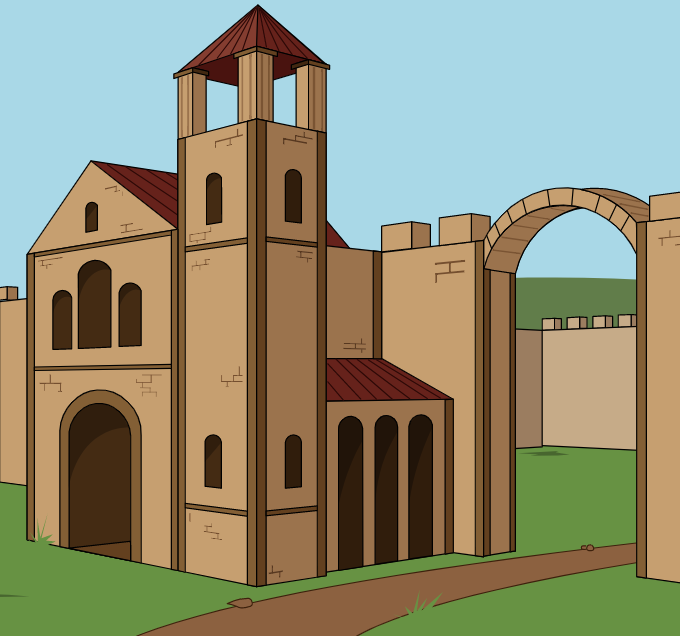 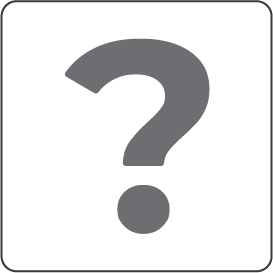 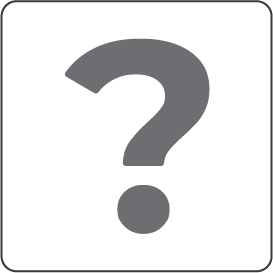 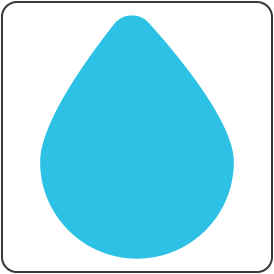 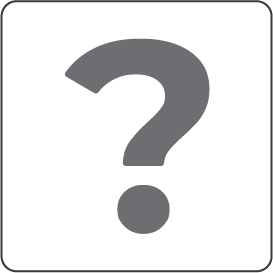 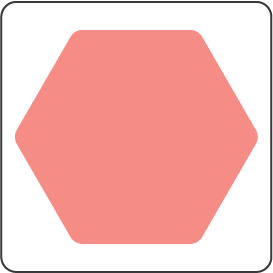 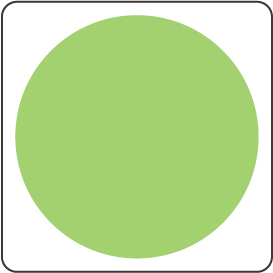 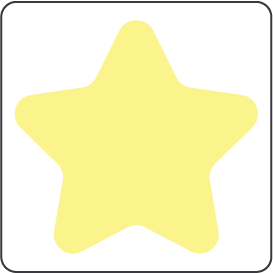 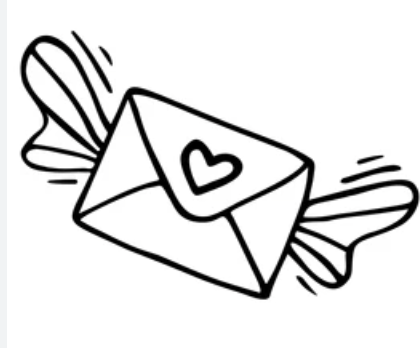 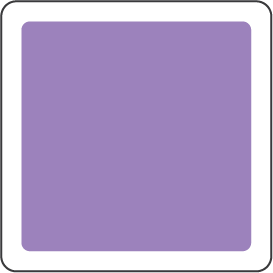 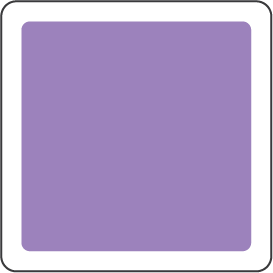 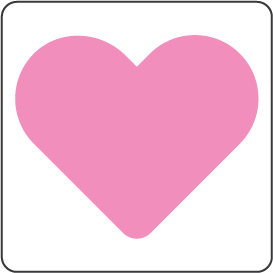 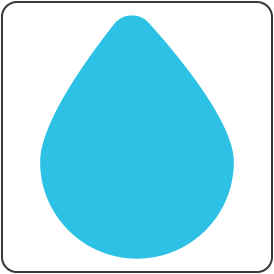 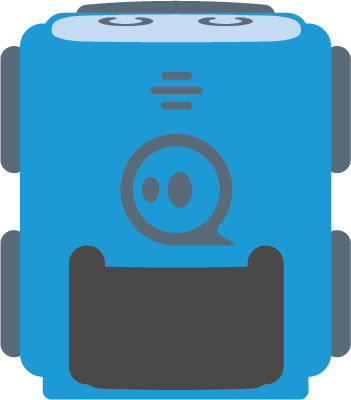 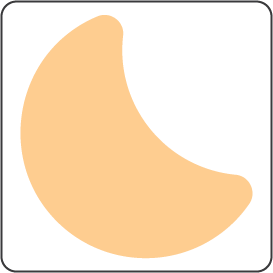 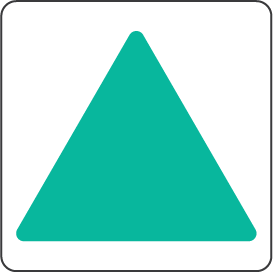 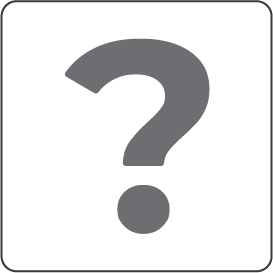 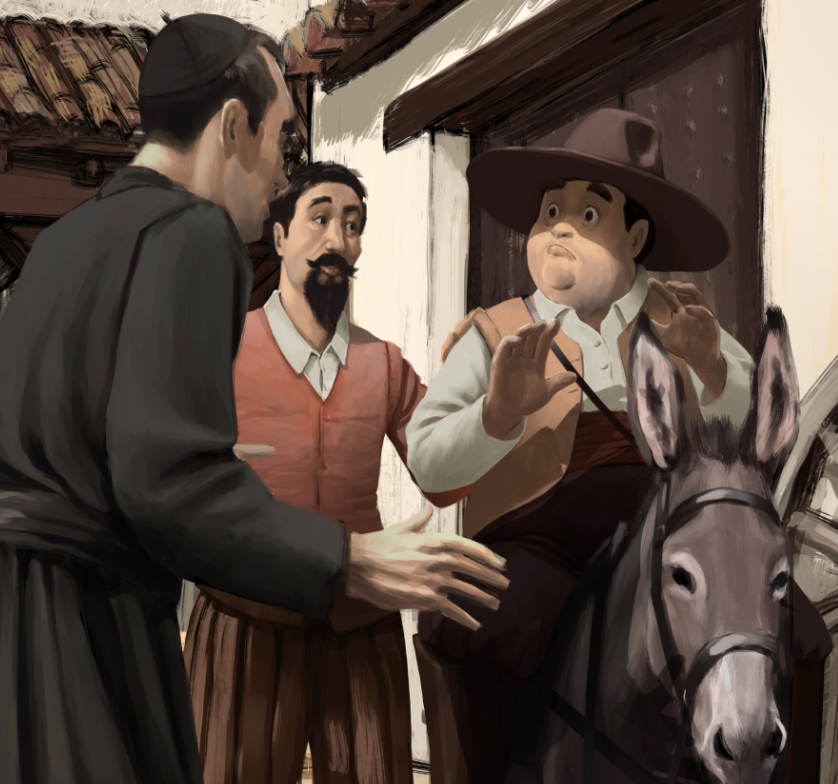 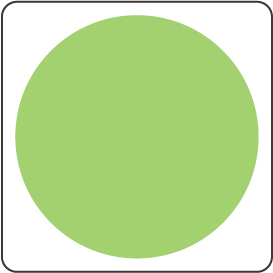 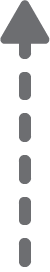 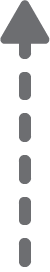 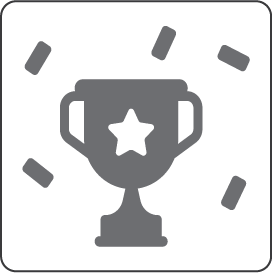 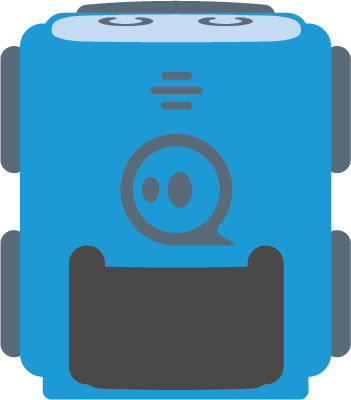 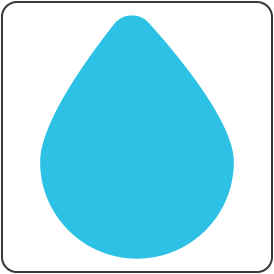 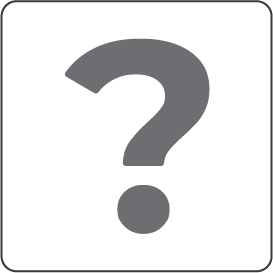 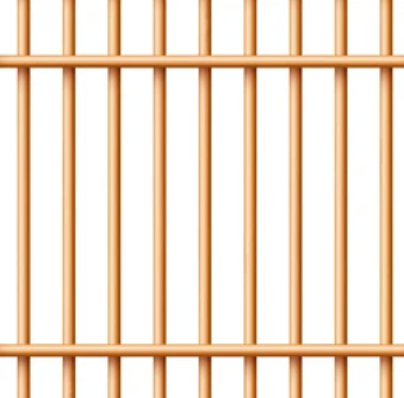 Challenge:
Follow the story of Don Quixote's adventures in chronological order and collect all the icons.
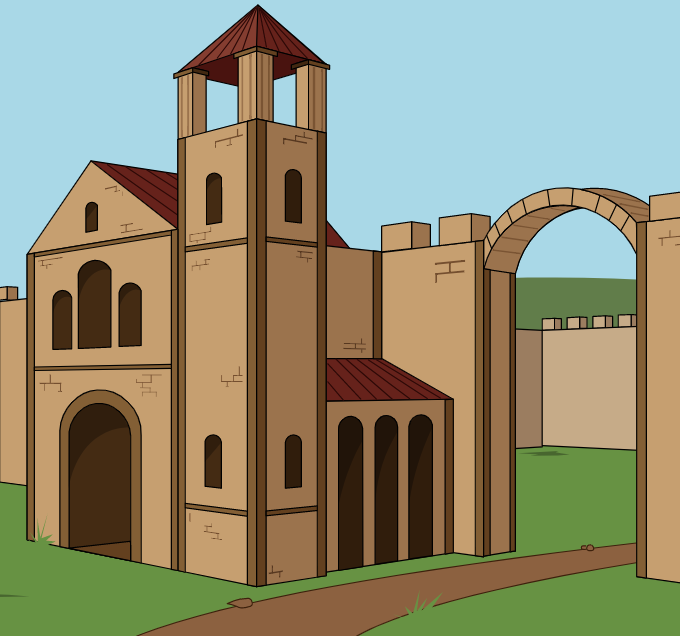 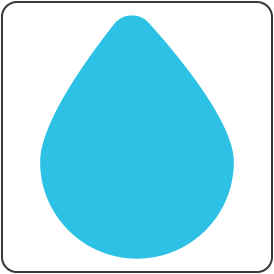 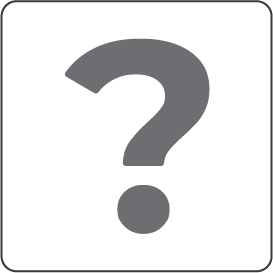 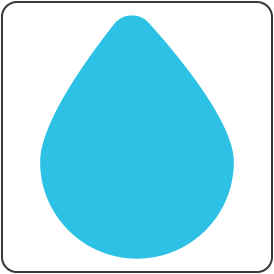 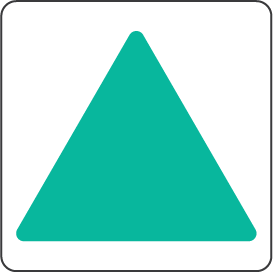 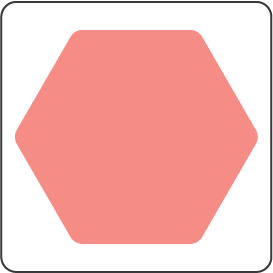 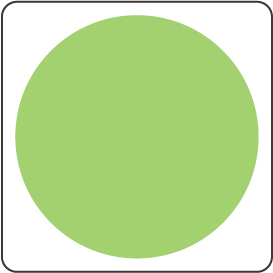 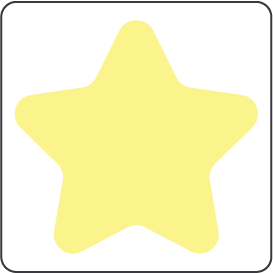 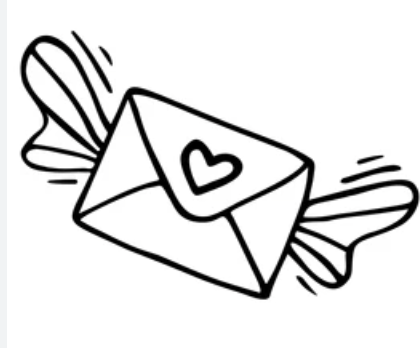 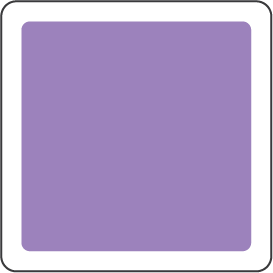 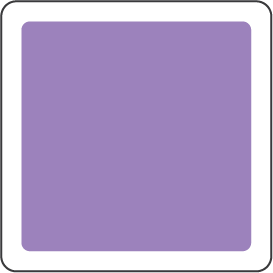 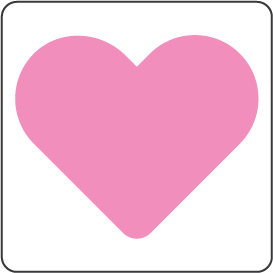 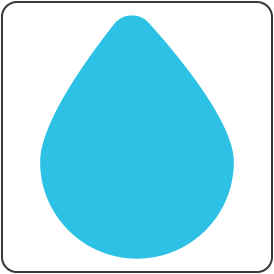 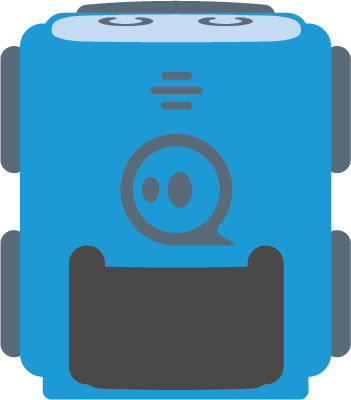 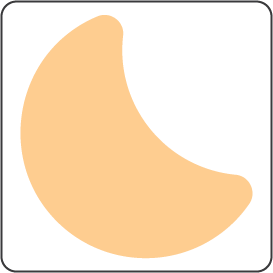 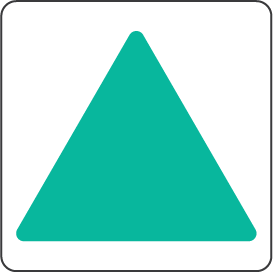 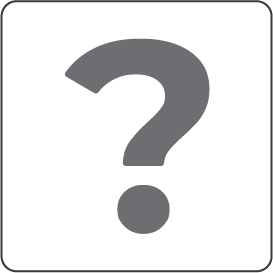 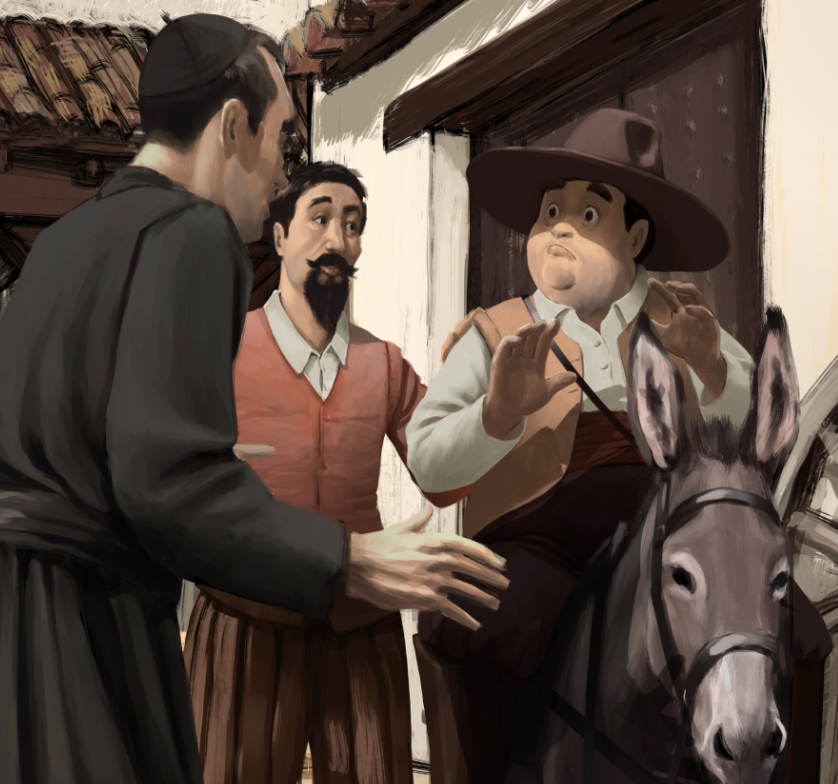 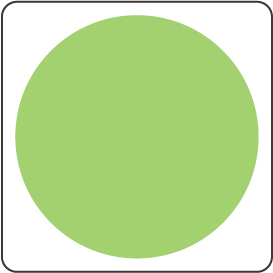 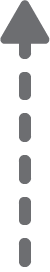 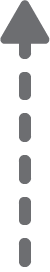 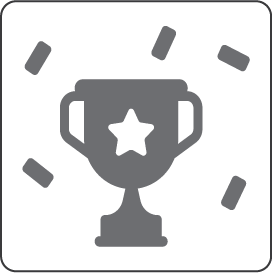 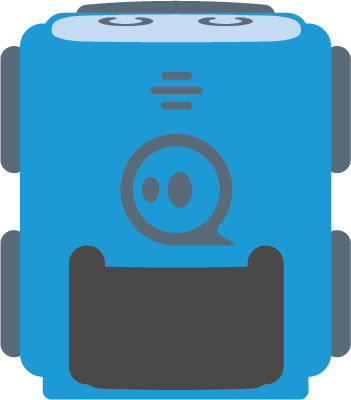 Solution
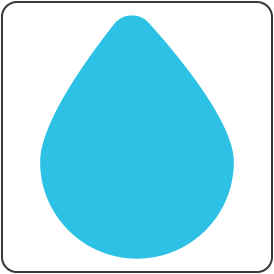 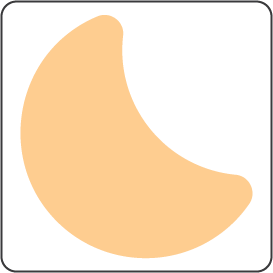 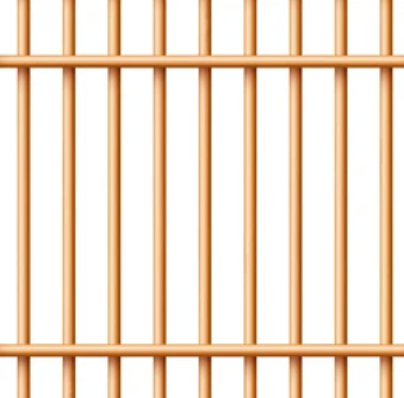 Challenge:
Follow the story of Don Quixote's adventures in chronological order and collect all the icons.
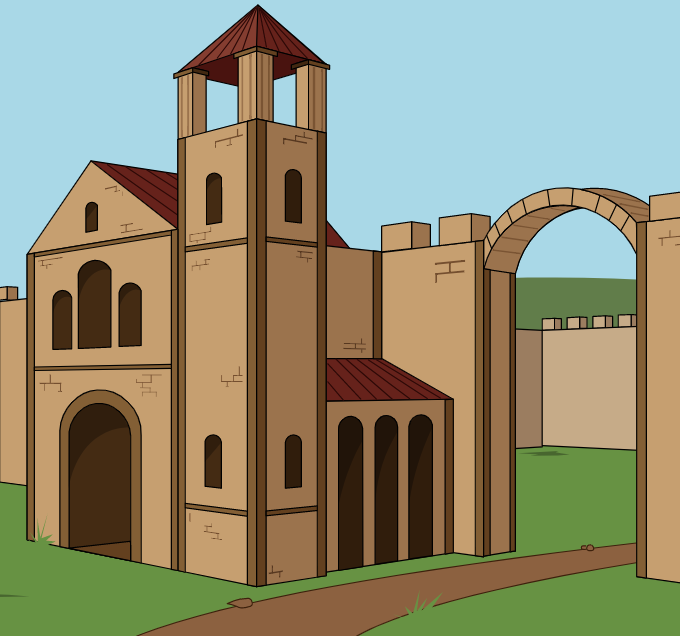 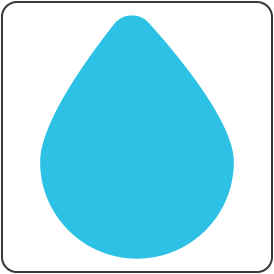 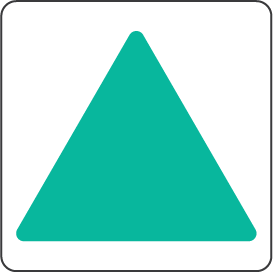 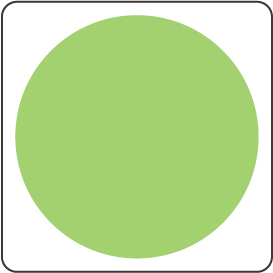 Challenge:
Follow the adventures of Don Quixote and Sancho in chronological order and collect all the icons.
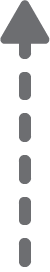 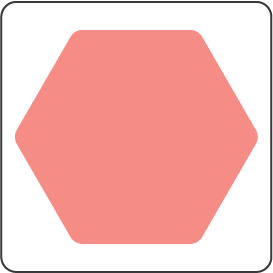 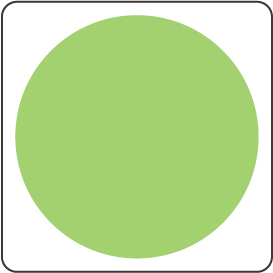 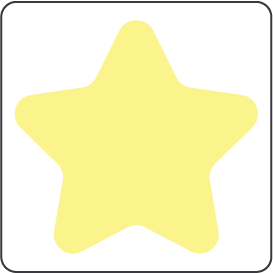 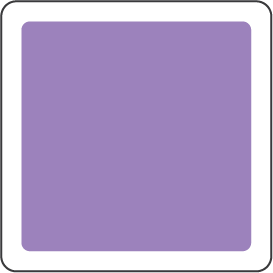 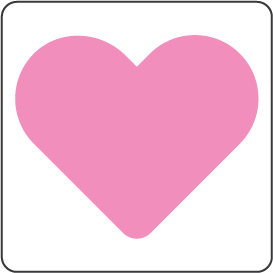 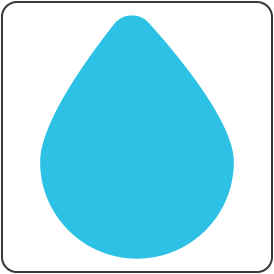 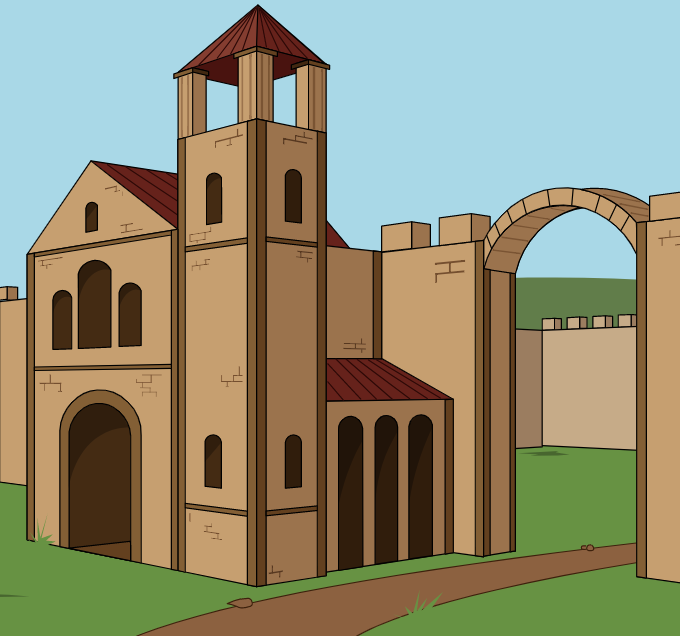 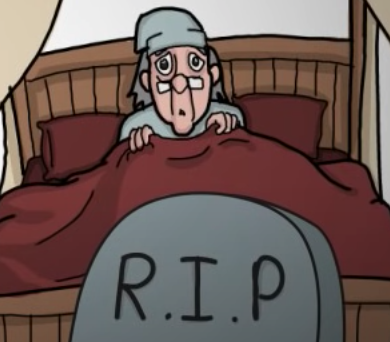 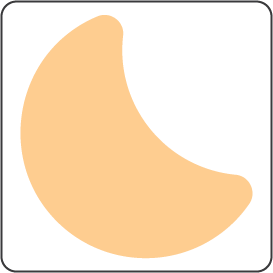 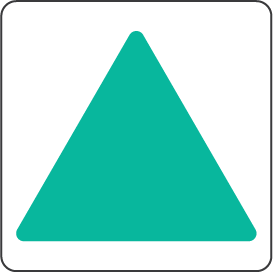 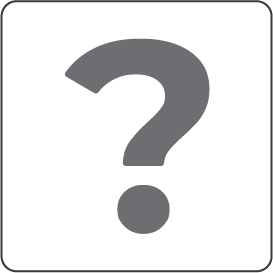 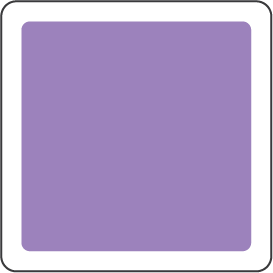 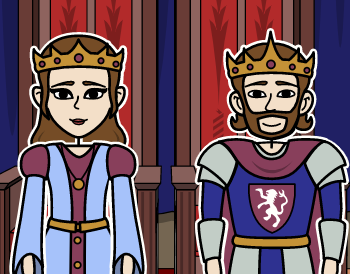 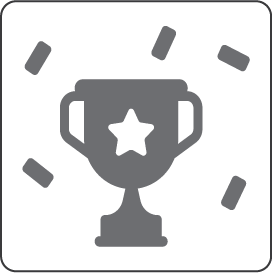 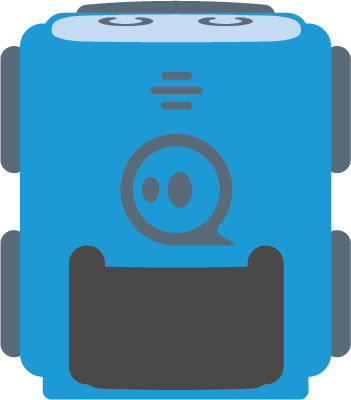 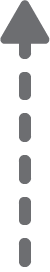 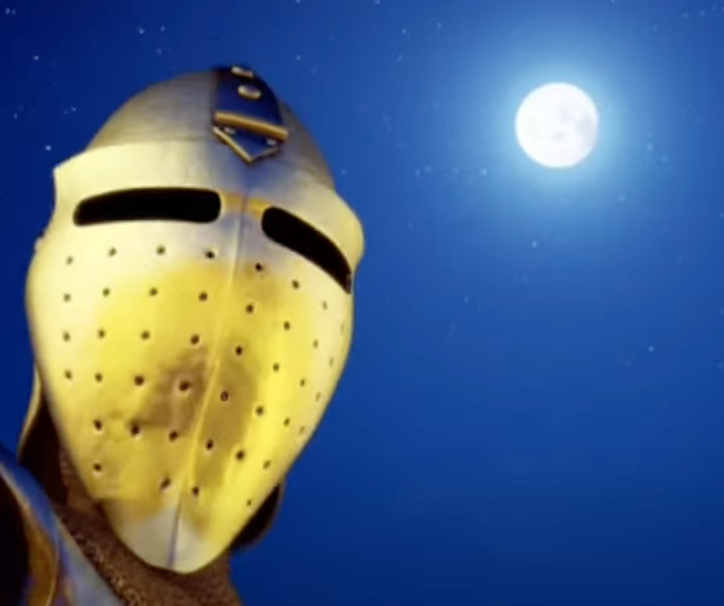 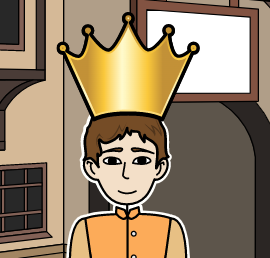 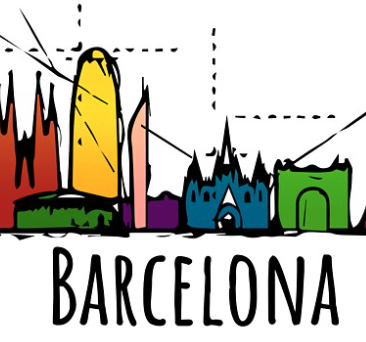 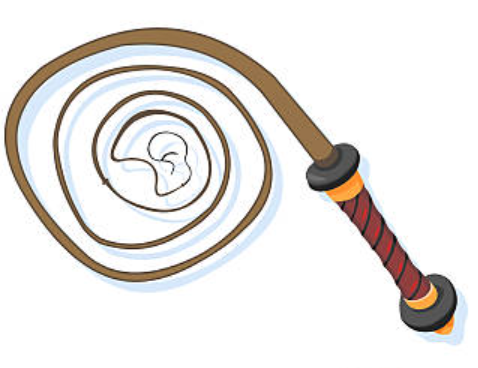 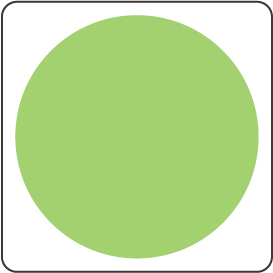 Challenge:
Follow the adventures of Don Quixote and Sancho in chronological order and collect all the icons.
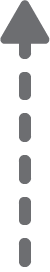 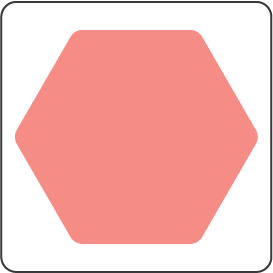 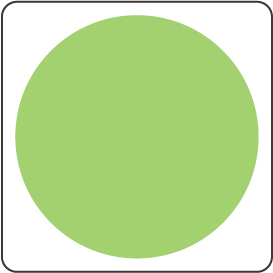 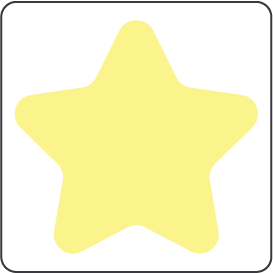 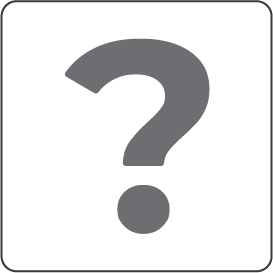 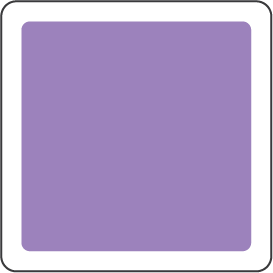 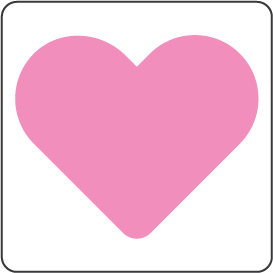 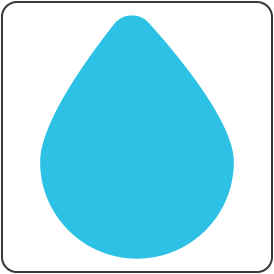 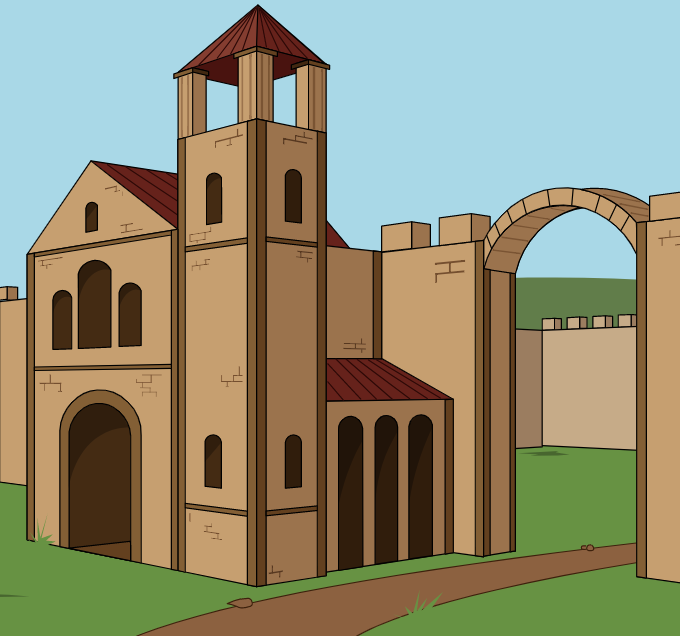 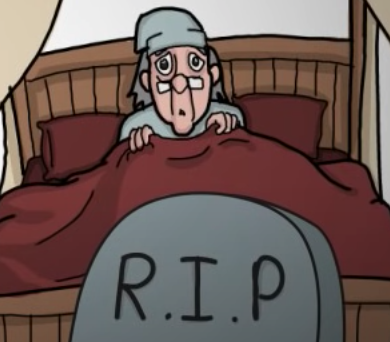 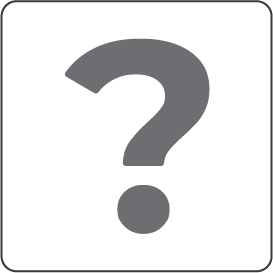 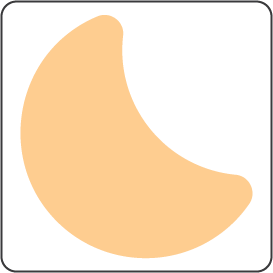 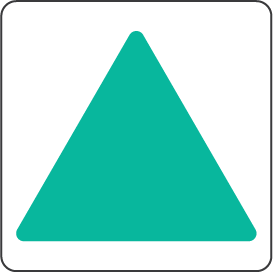 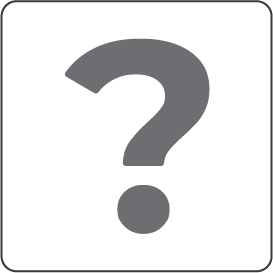 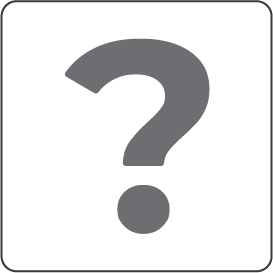 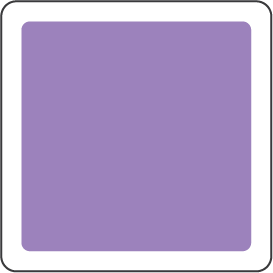 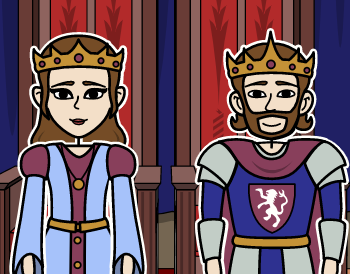 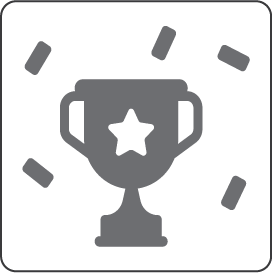 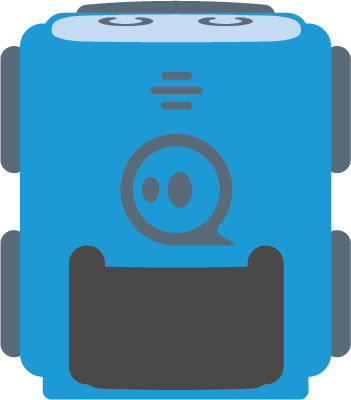 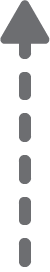 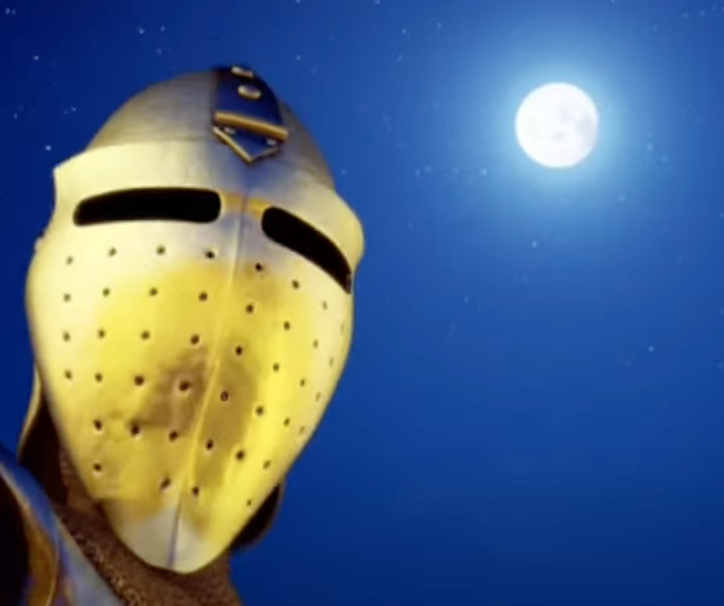 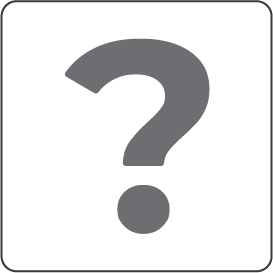 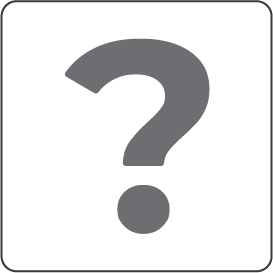 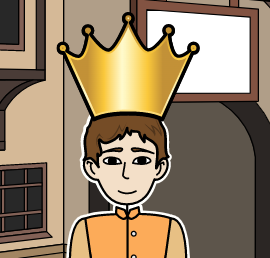 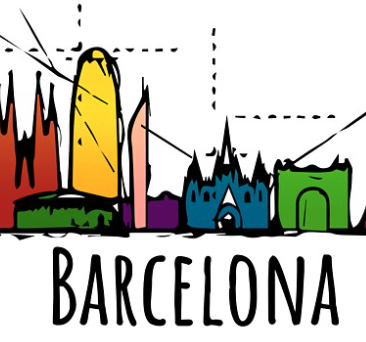 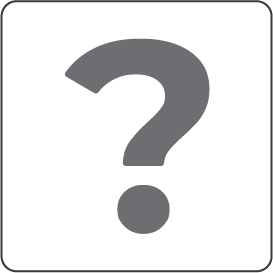 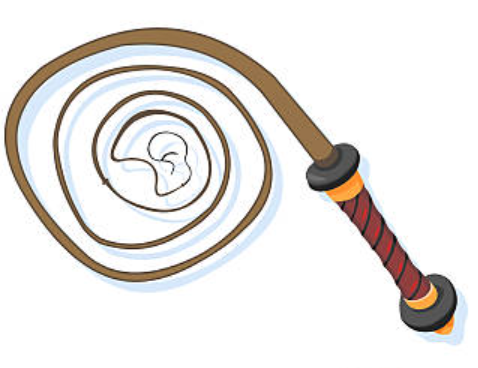 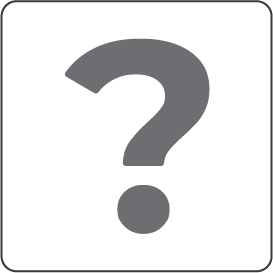 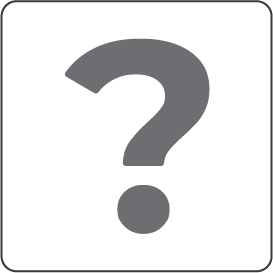 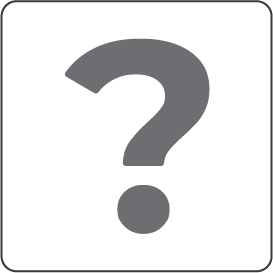 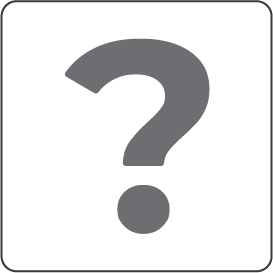 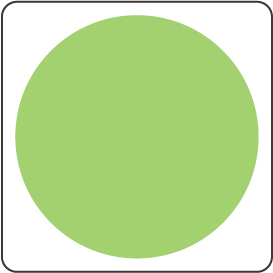 Challenge:
Follow the adventures of Don Quixote and Sancho in chronological order and collect all the icons.
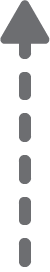 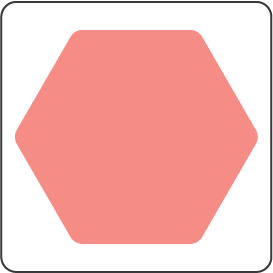 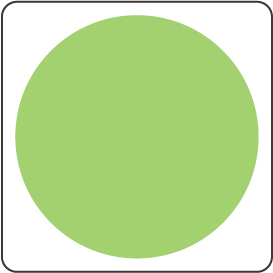 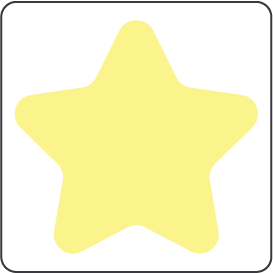 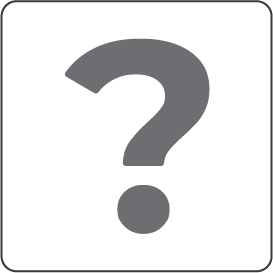 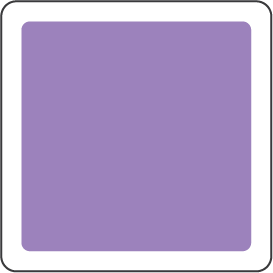 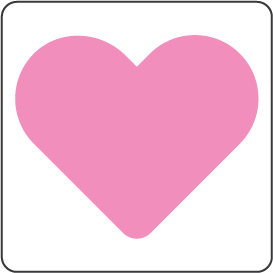 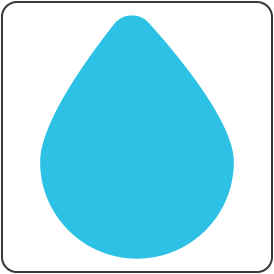 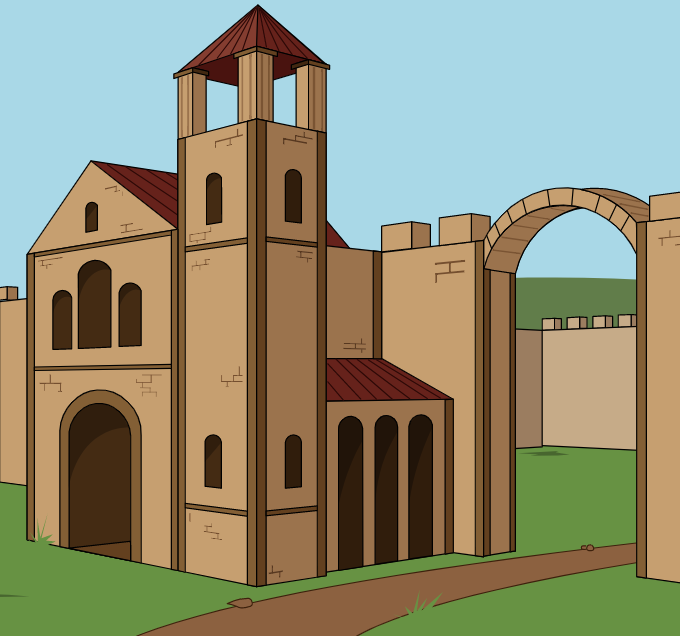 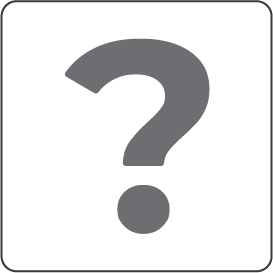 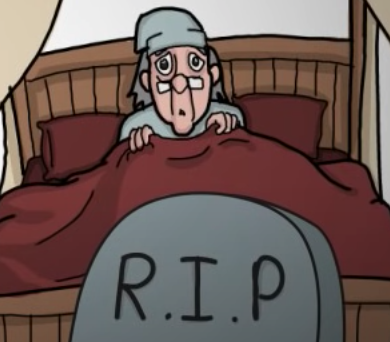 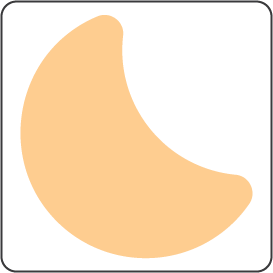 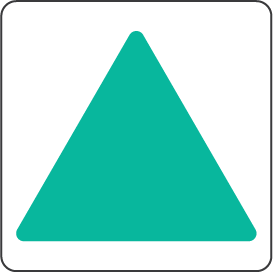 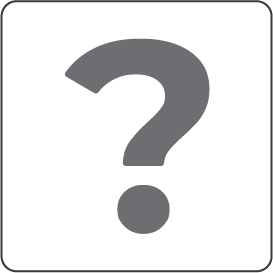 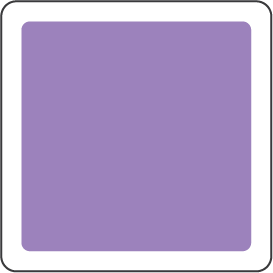 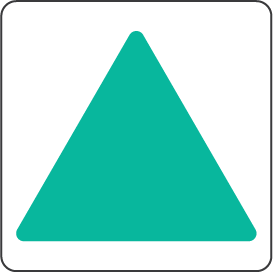 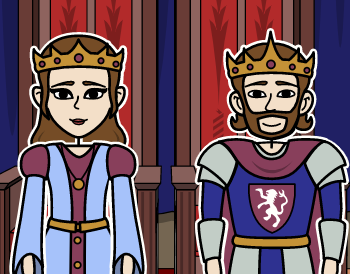 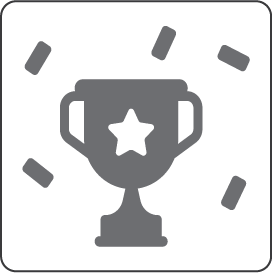 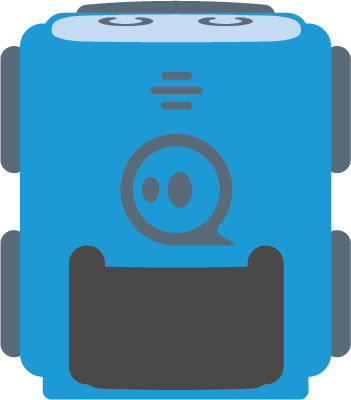 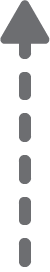 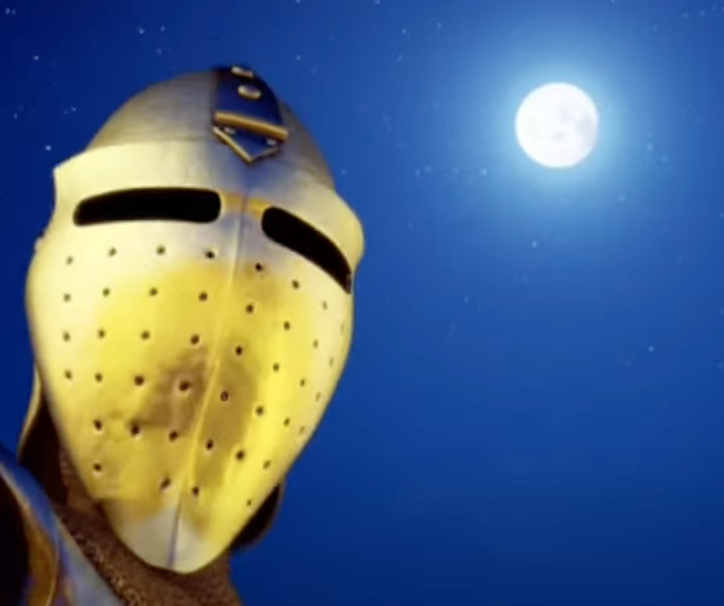 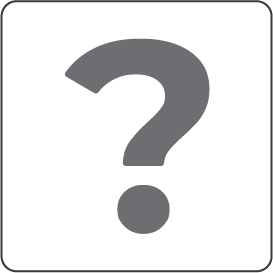 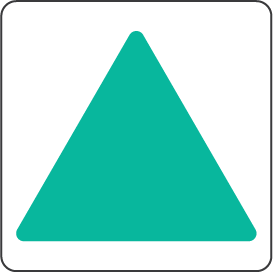 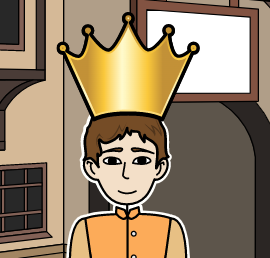 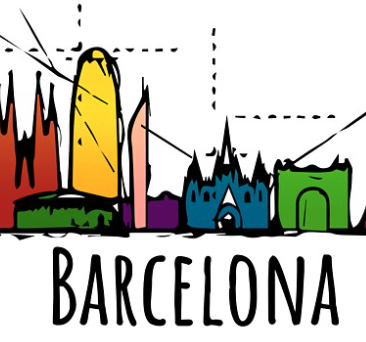 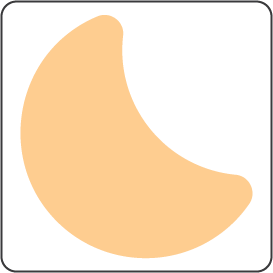 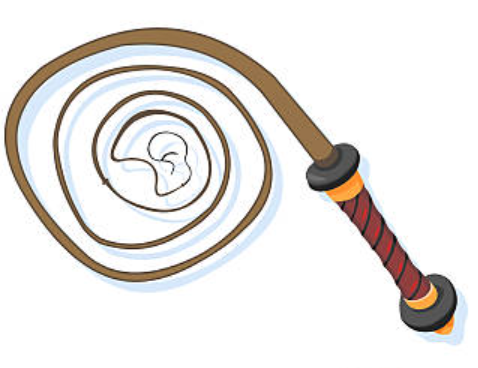 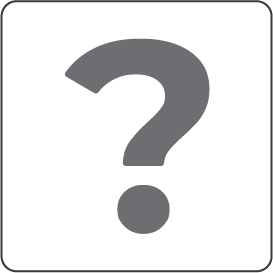 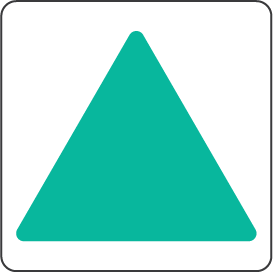 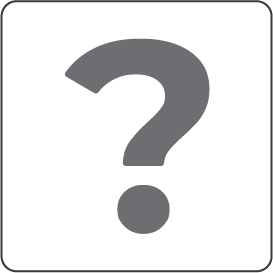 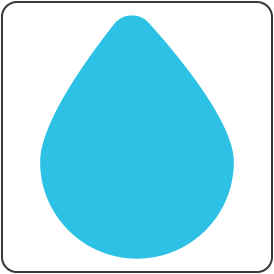 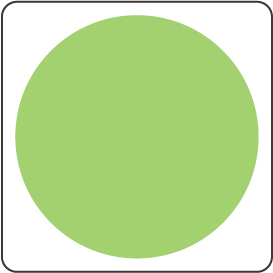 Challenge:
Follow the adventures of Don Quixote and Sancho in chronological order and collect all the icons.
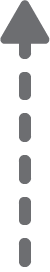 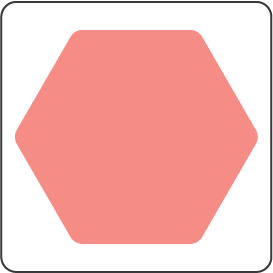 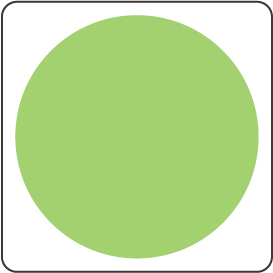 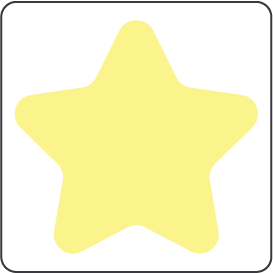 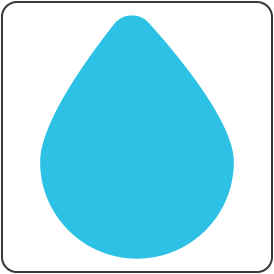 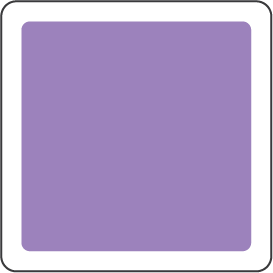 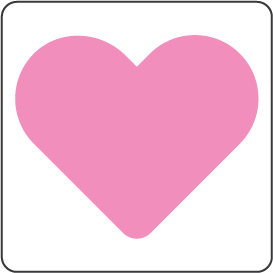 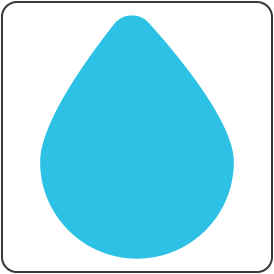 Solution
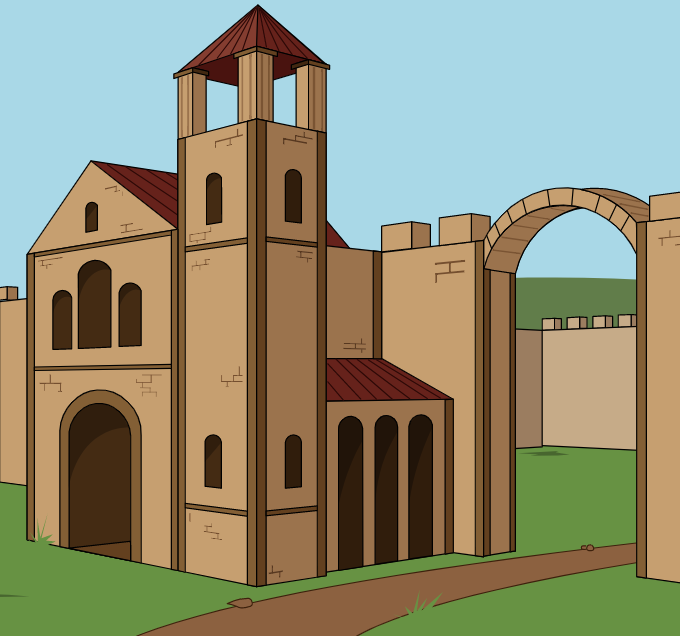 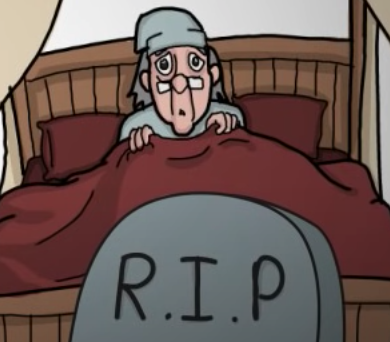 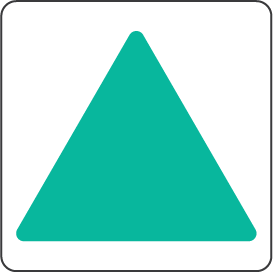 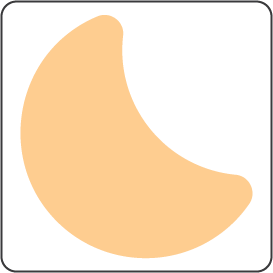 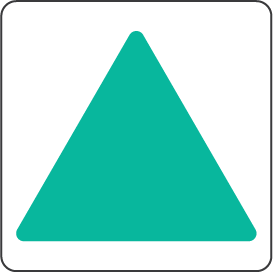 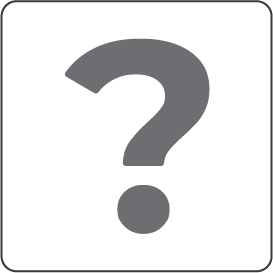 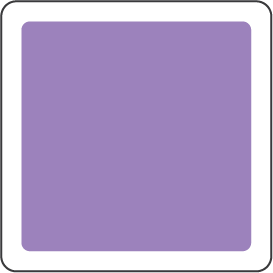 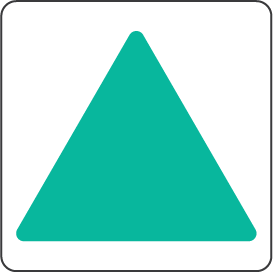 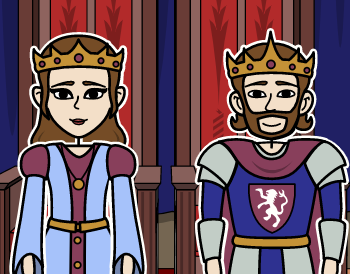 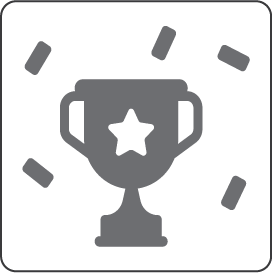 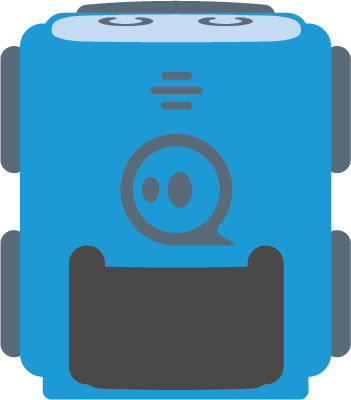 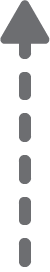 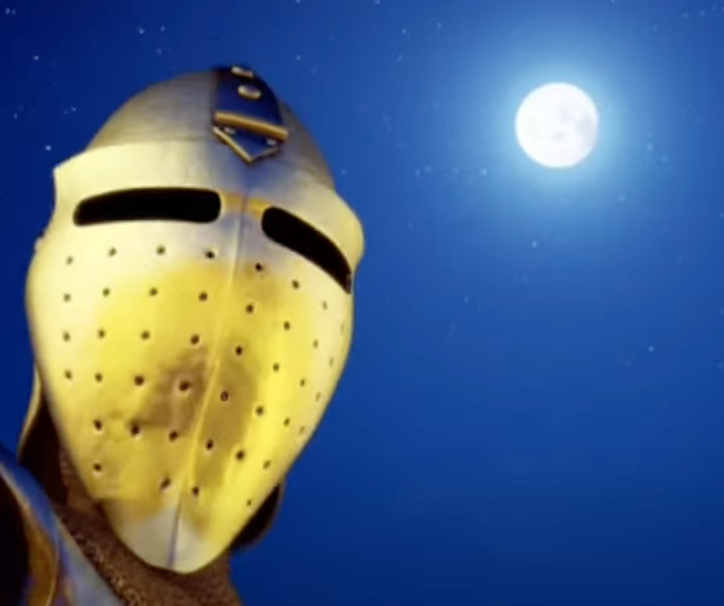 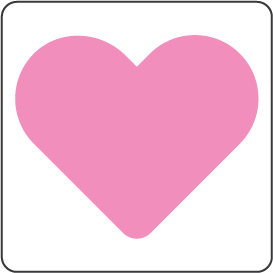 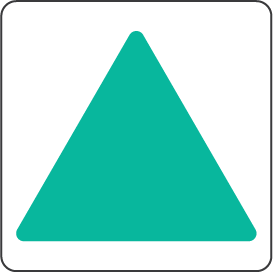 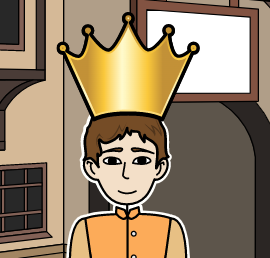 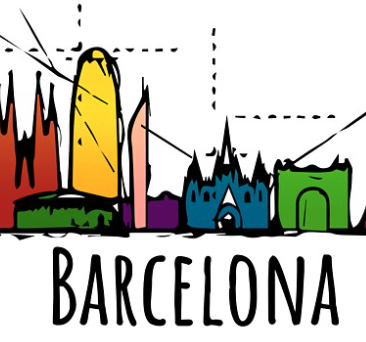 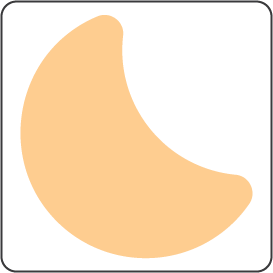 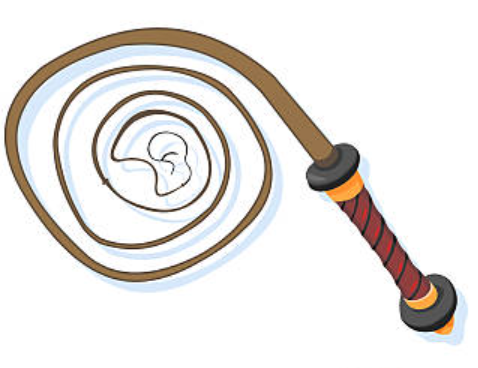 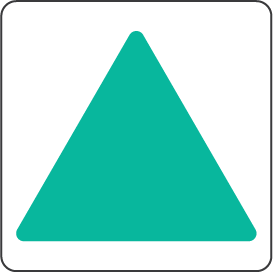 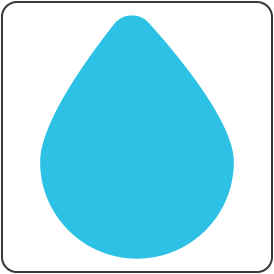 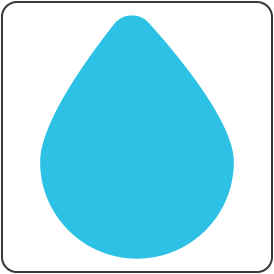 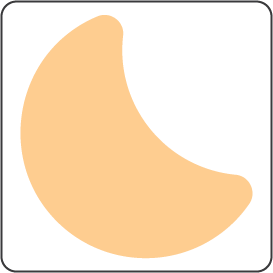